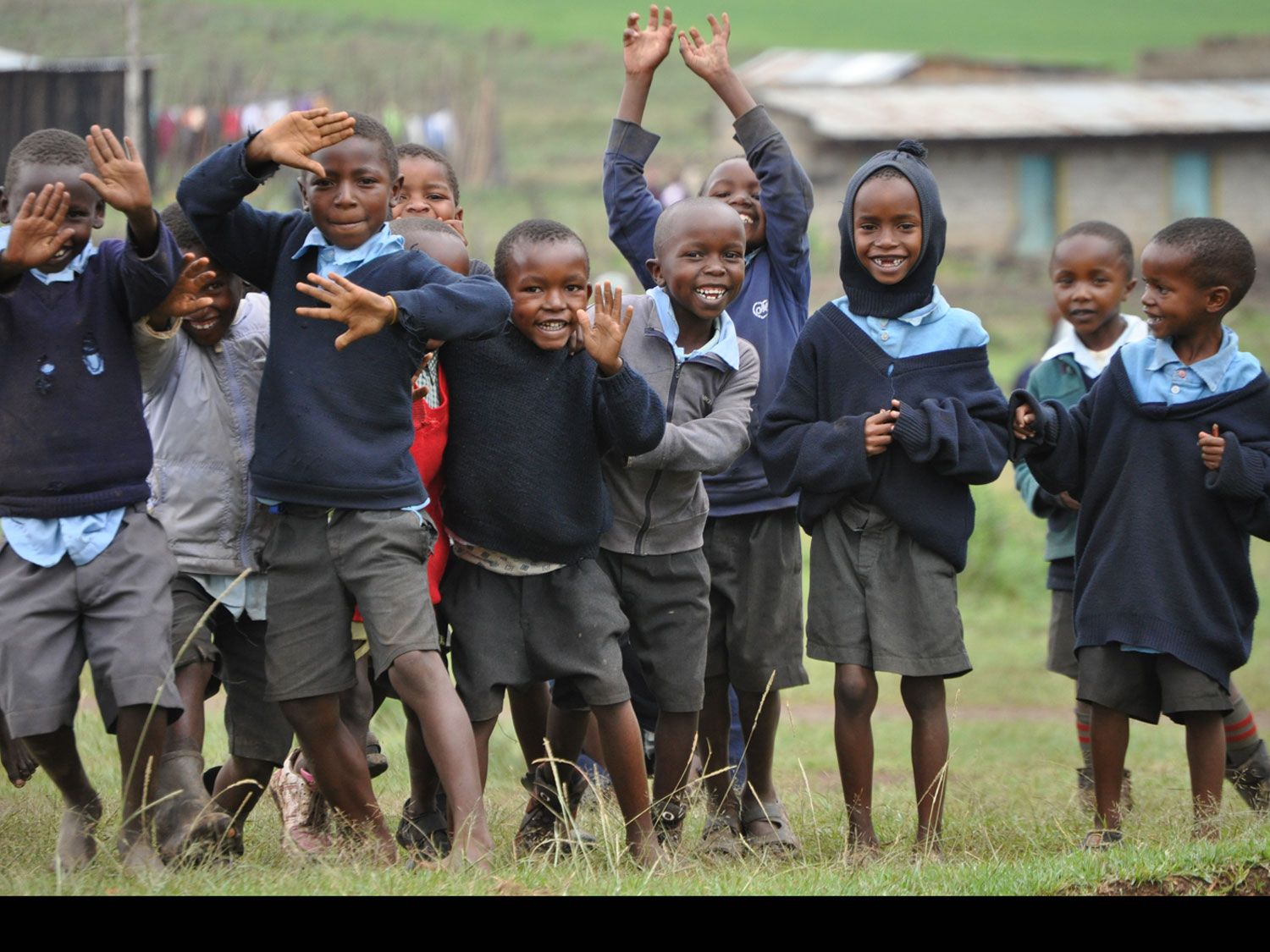 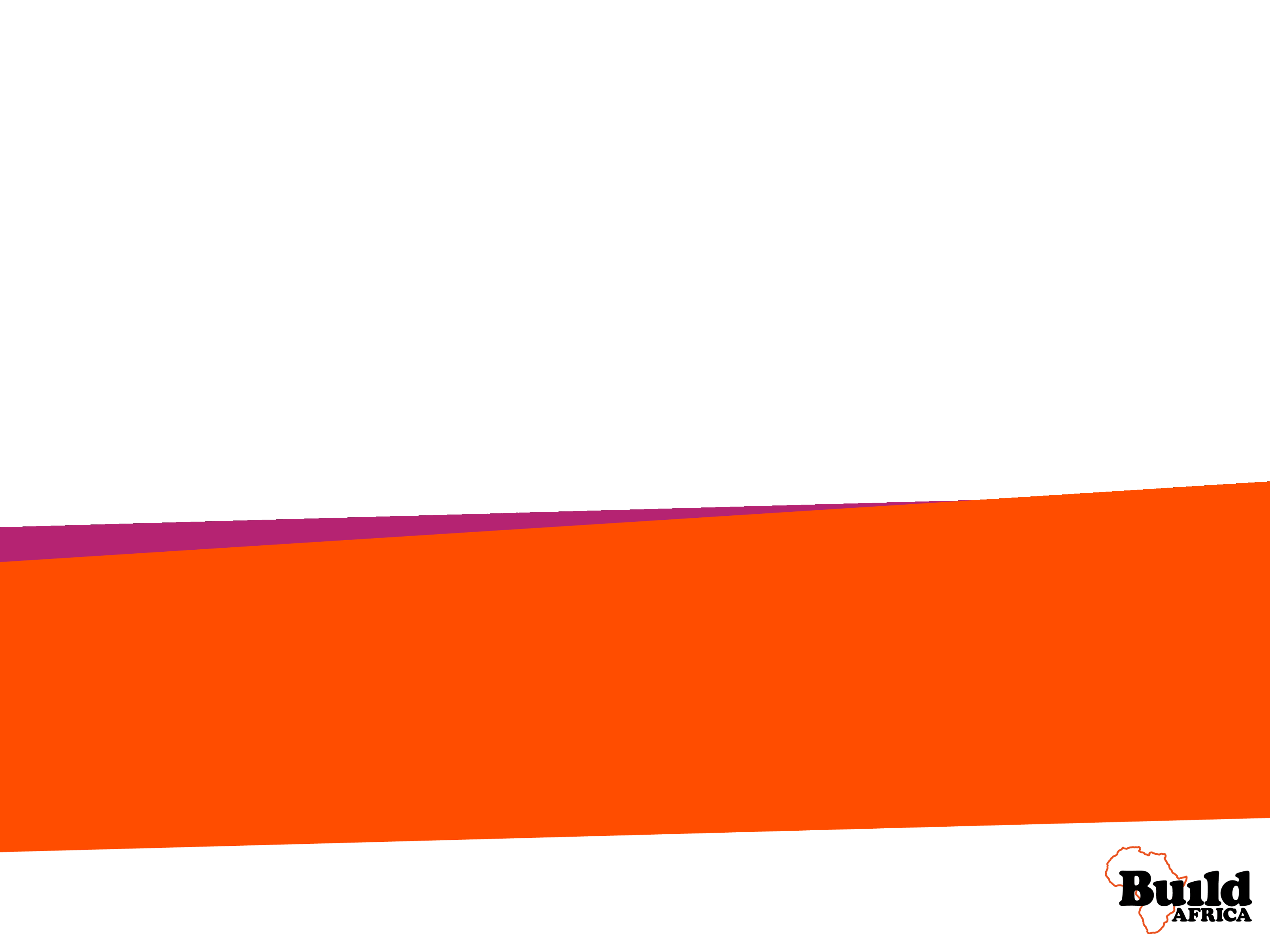 Going to school in rural Africa
Presentation for Secondary Schools
2018
build-africa.org
[Speaker Notes: Build Africa Presentation for Secondary Schools
2018

This presentation will help teachers introduce Build Africa to the school or class during Assembly and tell students what Build Africa does.]
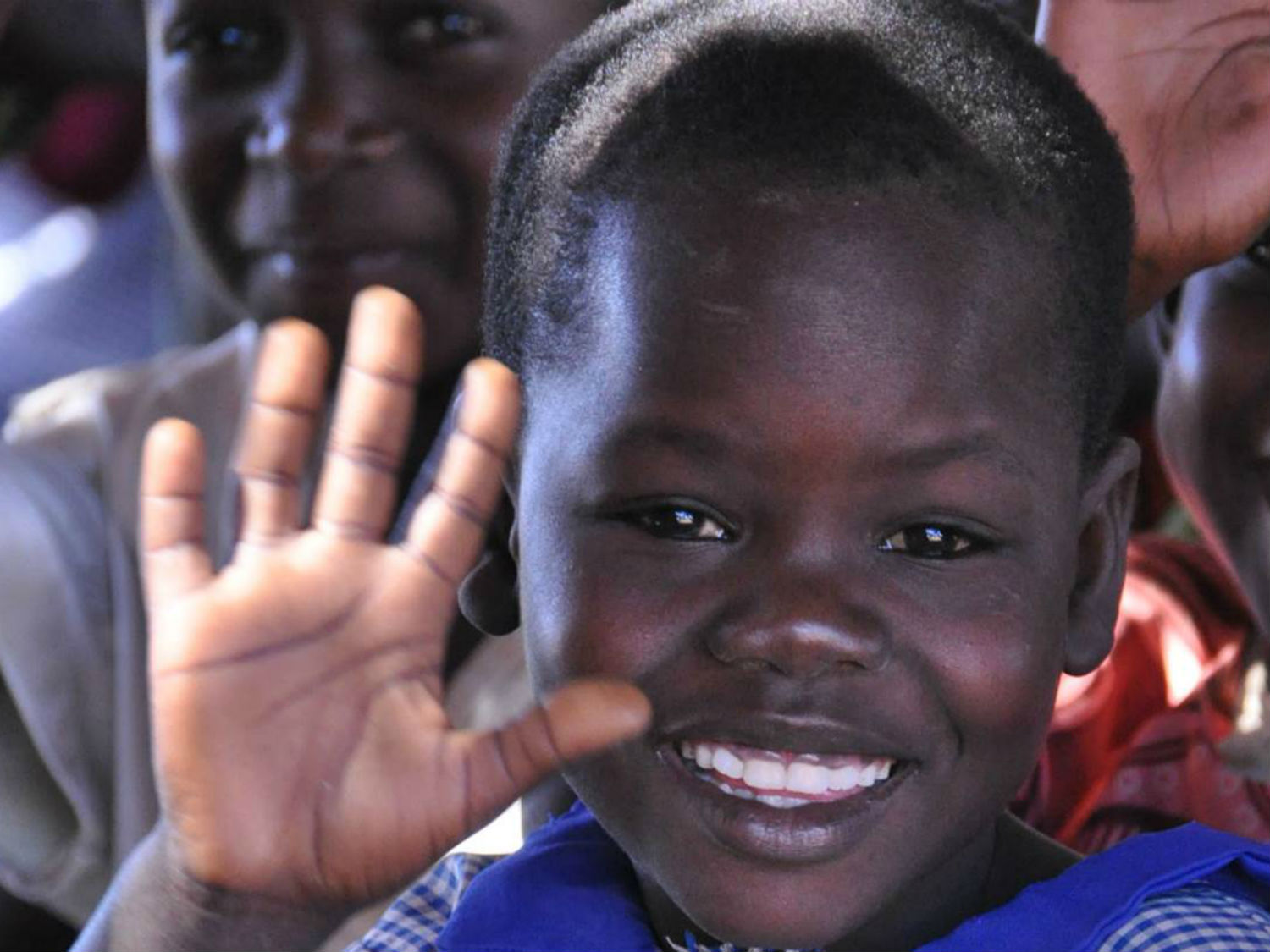 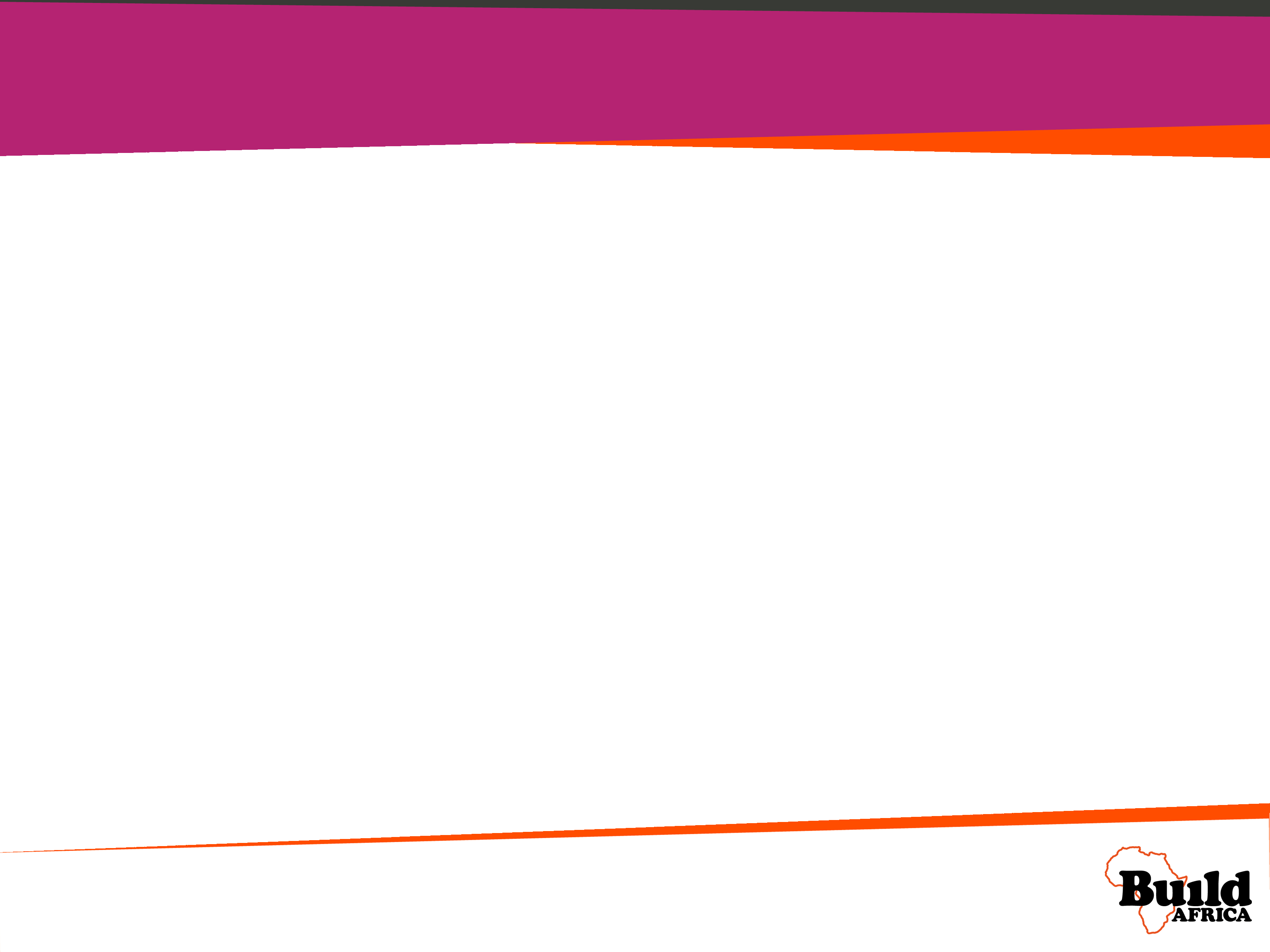 Jambo!
build-africa.org
[Speaker Notes: ‘Jambo’ is how to say ‘hello’ in Swahili.

Swahili is one of the official languages in Kenya and Uganda.

English is the other official language.]
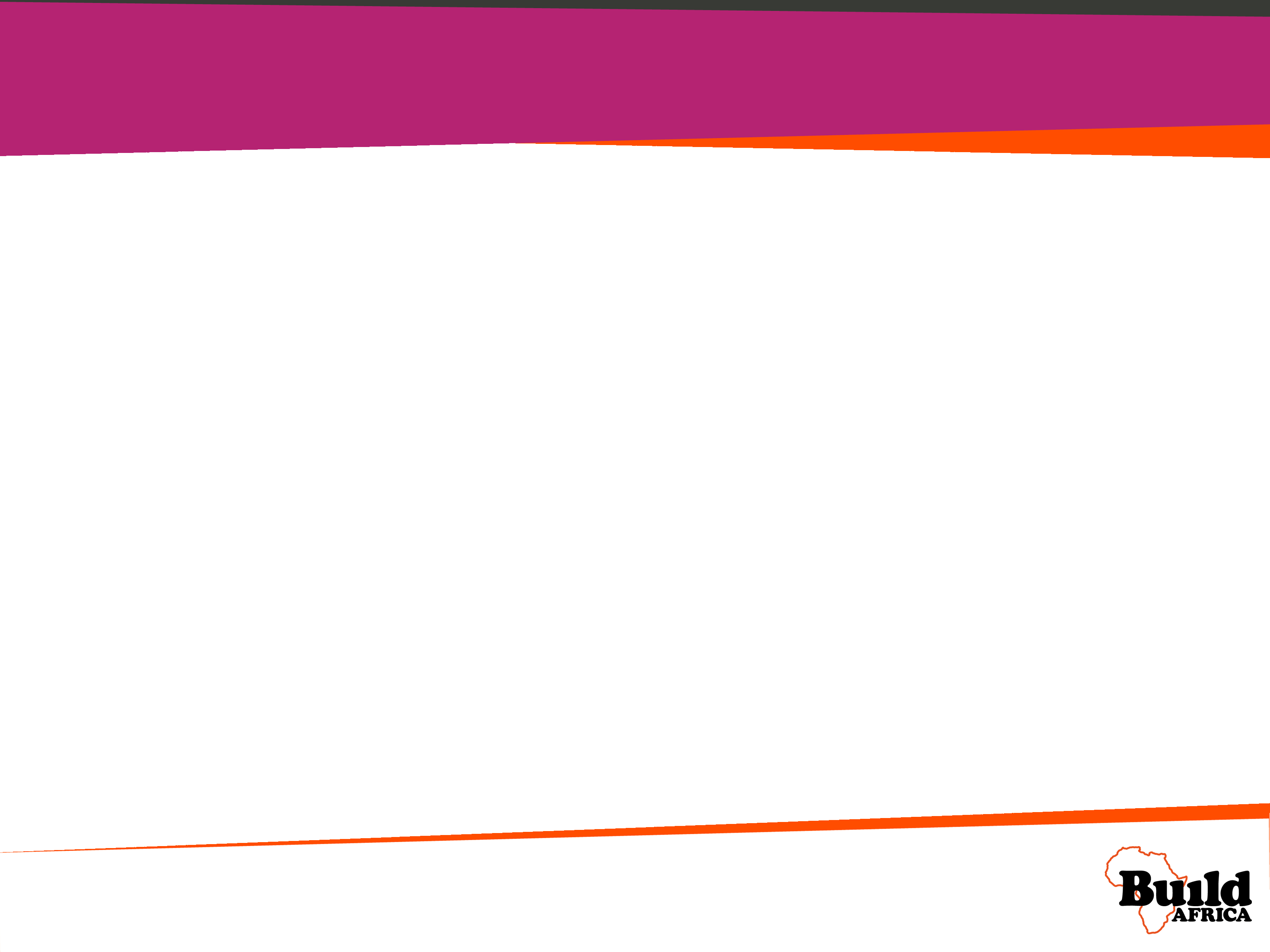 Who we are
Build Africa is a charity with 40 years of experience working in countries where many people live in poverty.

For over 20 years we have worked in Africa to help children go to school and get a good education.
build-africa.org
[Speaker Notes: Build Africa is an award-winning charity with 40 years of experience working in international development.

Our vision is people in Africa leading happy, fulfilling lives. We understand the importance of partnering with African communities and our focus is on sustainable, community-led development in both our education and livelihoods work.

Our programme work is delivered by our local partners Build Africa Uganda and Build Africa Kenya, where the teams work closely together to deliver our projects to hundreds of thousands of children and adults.

Watch our videos to learn more about Build Africa:
A story about problem solving: https://www.youtube.com/watch?v=a5mIw8Oerag
Time machine: https://www.youtube.com/watch?v=roTcOzCy4hE
Literacy is the start of the story: https://www.youtube.com/watch?v=mftz1xdErdw]
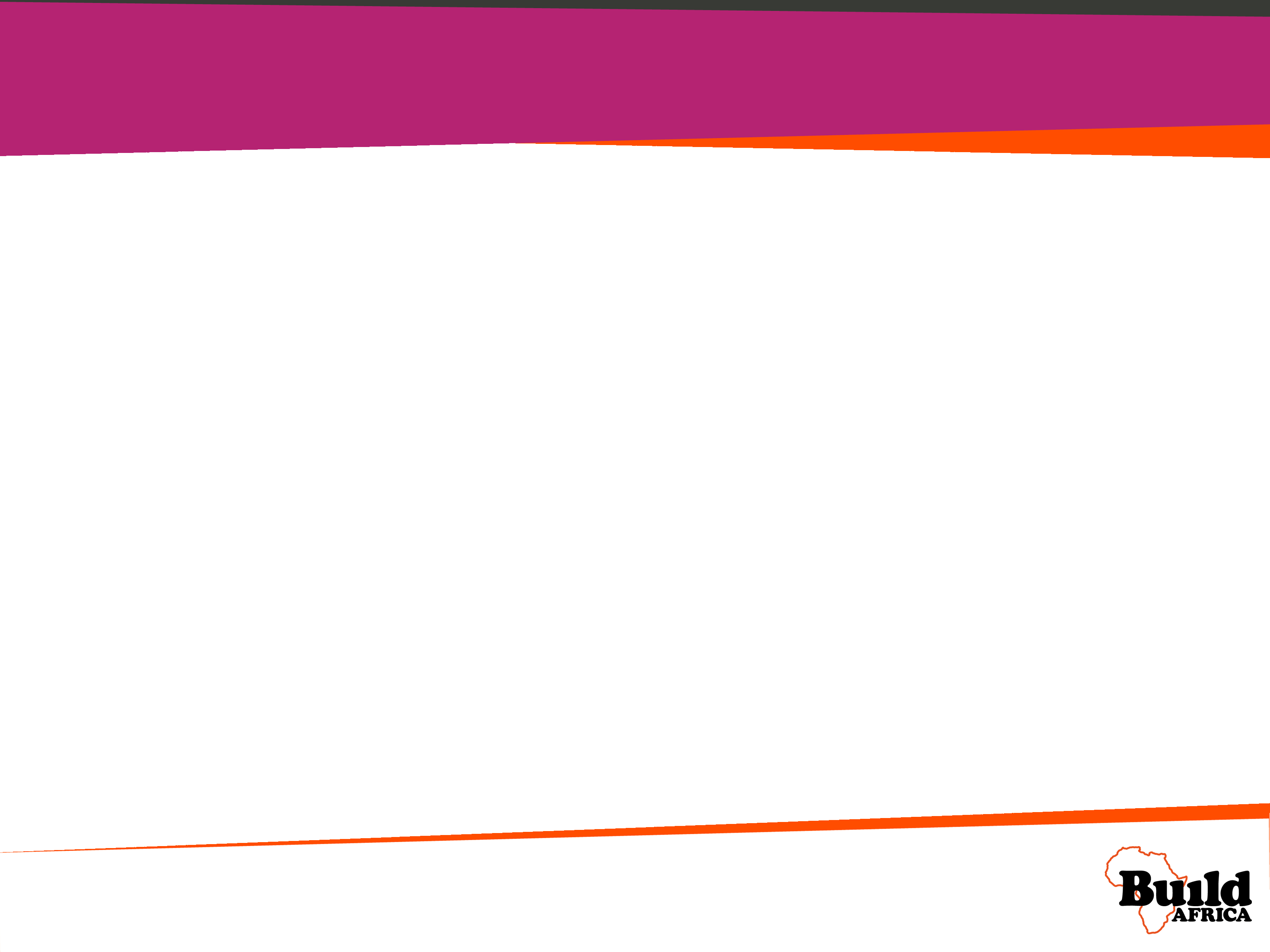 The aims of our work
In line with the Sustainable Development Goals, Build Africa helps children in rural Kenya and Uganda go to school.

SDG4: Ensure inclusive and equitable quality education and promote lifelong learning opportunities for all.

Our vision
People in Africa leading fulfilling, happy lives.


Our mission
To partner with African communities to create lasting educational and livelihoods opportunities.
build-africa.org
[Speaker Notes: Sustainable Development Goal No. 4:
Ensure inclusive and equitable quality education and promote lifelong learning opportunities for all.

Below are highlighted the targets within SDG No.4 which Build Africa will focus its impact measurements on:
4.1 - By 2030, ensure that all girls and boys complete free, equitable and quality primary and secondary education leading to relevant and effective learning outcomes
4.2 - By 2030, ensure that all girls and boys have access to quality early childhood development, care and pre-primary education so that they are ready for primary education
4.a - Build and upgrade education facilities that are child, disability and gender sensitive and provide safe, non-violent, inclusive and effective learning environments for all

http://www.un.org/sustainabledevelopment/sustainable-development-goals/]
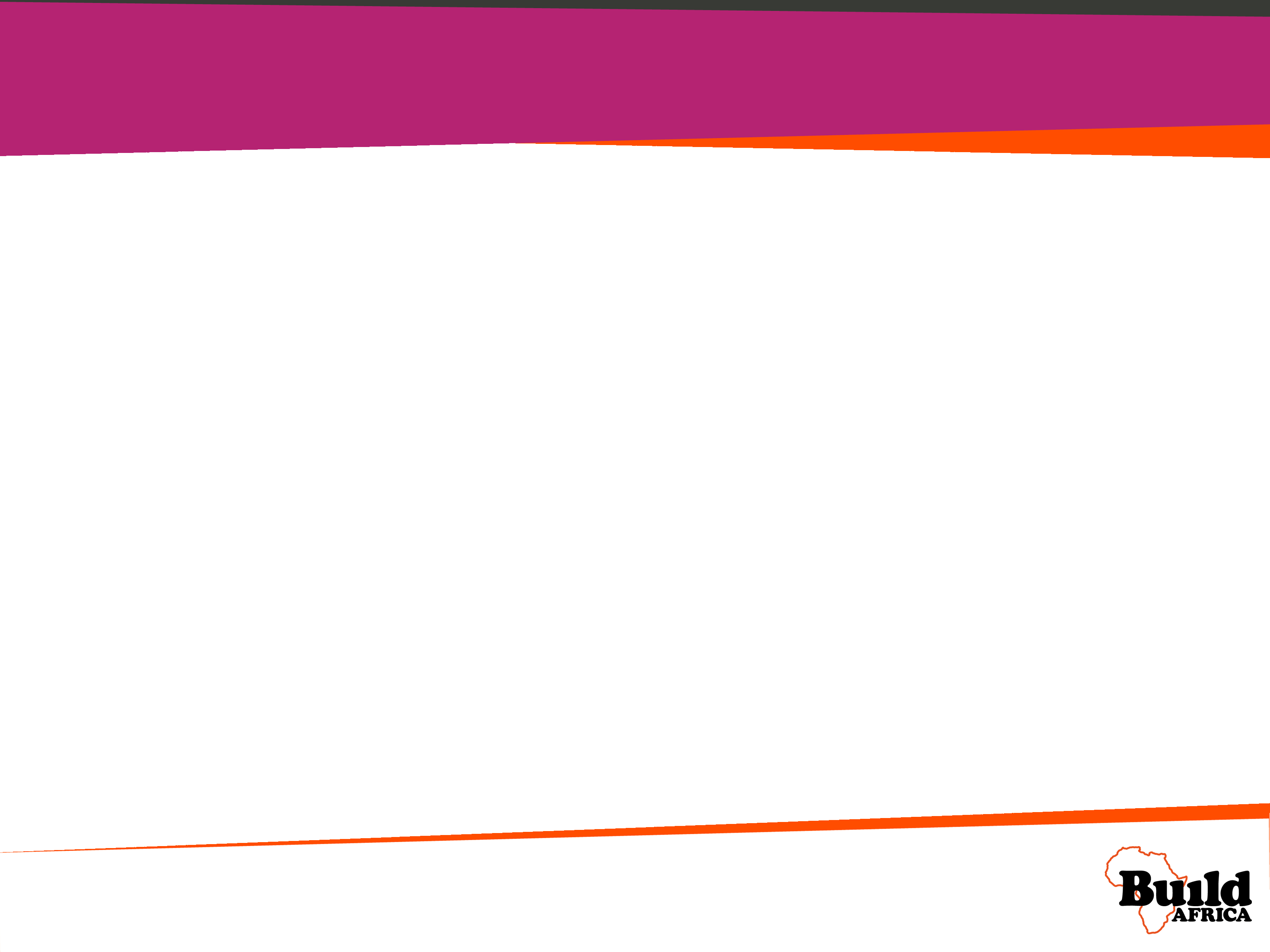 The aims of our work
Our model
Build Africa has one ultimate goal – we want to see every child in school, and every child learning!

This goal is split in to three outcomes:

No child is denied an education
Every child in school gets the chance to learn
Every child leaves school with the skills they need

We work in local homes, village communities and schools to achieve these outcomes.
build-africa.org
[Speaker Notes: No child denied an education

Poverty and discrimination remain the two key barriers preventing children enrolling and then regularly attending school. 

We aim to help children overcome the barriers that prevent them from going to school, including tackling inequality in their community and working with parents to provide for their families.

Every child in school gets the chance to learn – bringing learning to life

Children in rural areas often struggle to have access to schools. When they do, classrooms can often be old, badly built, or insufficient in number – leaving children without an appropriate place to learn and play. Learning resources are scarce and often poorly designed.  Limited access to clean water and hygienic toilets also put children and teachers at risk of dangerous but preventable diseases. 

We ensuing that schools are safe, healthy and well equipped, and that every child gets the chance to learn. We aim to help children have the best possible education during their time at school in a safe and engaging environment.

Every child leaves school with the skills they need

Training and mentoring is vital to quality teaching, but few staff receive support beyond their basic qualification. Teachers often have to use outdated or ineffective methods that cause children’s education to suffer and lead to higher dropout rates. Poor support can also lead to a lack of motivation, meaning teachers don't show up for work or use their skills properly.

We aim to help children learn the skills they need from well-trained and properly supported teachers, so that they can leave school with an education to match their ambition.]
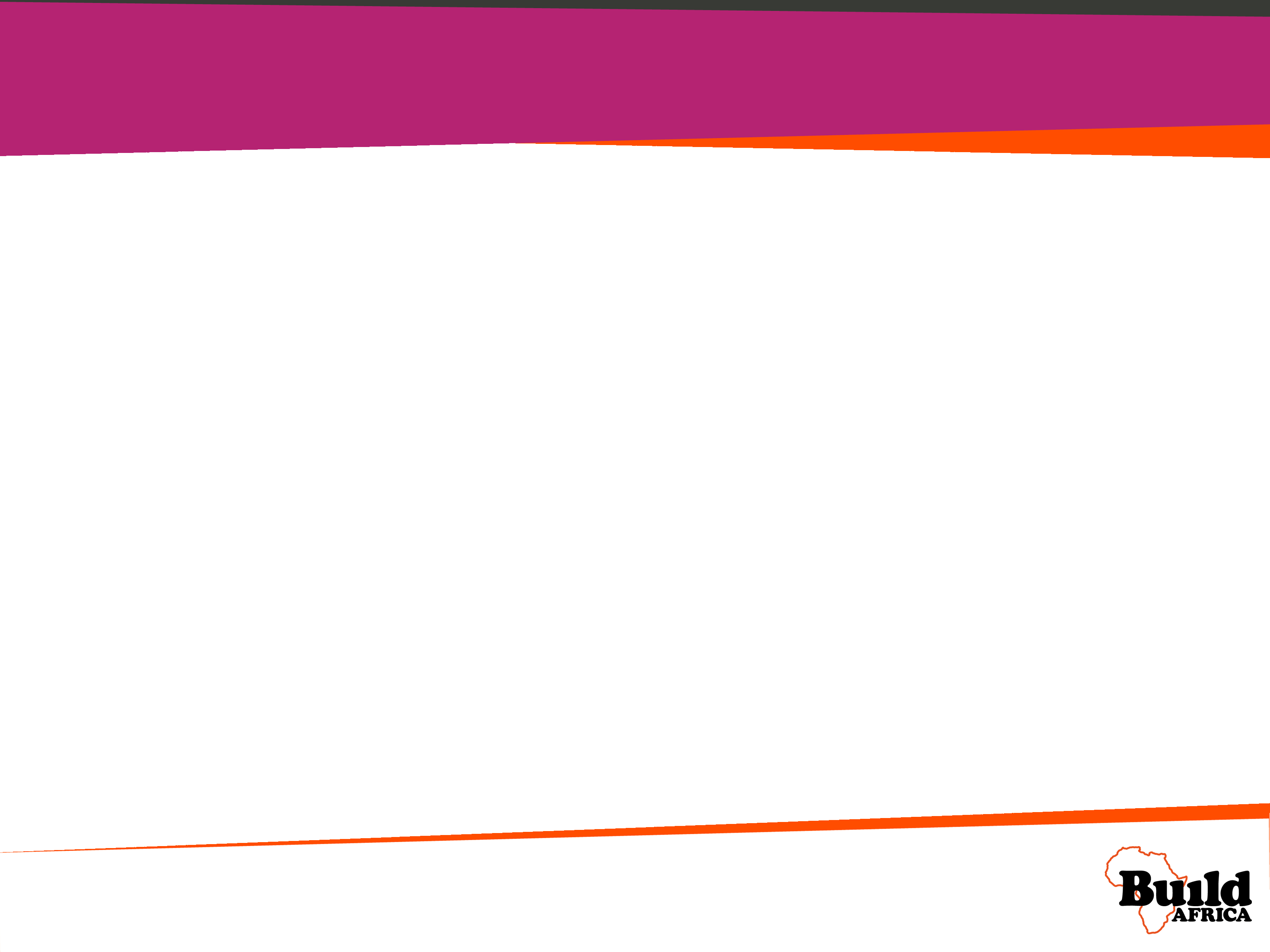 Where we work
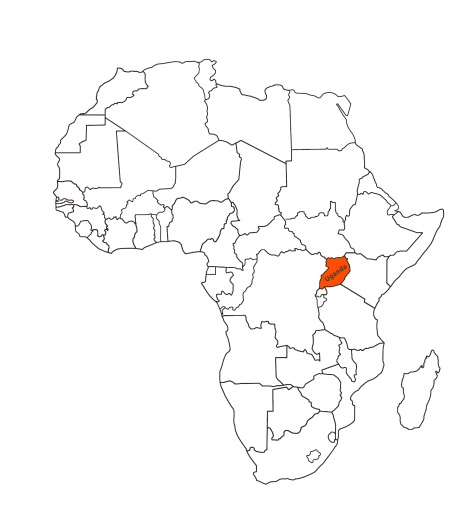 build-africa.org
[Speaker Notes: We work in remote and rural regions of Kenya and Uganda where many people are surviving below the poverty line – meaning children are leaving school without the basic skills they need. We work in these areas because they are the most marginalised, the most poor, the most in need of support. For example, poverty levels in Kwale, Kenya are 71%, and more than half the population in Bukedea, Uganda live below the poverty line.

Kenya: districts of Kwale, Machakos, Nakuru

Uganda: districts of Bukedea, Buliisa, Kiryandongo, Kumi, Masindi, Ngora & Oyam

https://www.scribblemaps.com/maps/view/Build_Africa_/BuildA  

According to a recent government survey, 16.5 million Kenyans - over half the entire population - live below the poverty line. Approximately 60% of Kenya's population is comprised of persons under the age of 30. Most of them are either in school or not gainfully engaged after school since long term unemployment is high.

A survey conducted by the Uganda Bureau of Statistic (UBOS) in 2016 reported that 10 million people in Uganda live in poverty – that’s almost a quarter of the population. According to The World Bank, 84% of people living in Northern / Eastern Uganda live below the poverty line.  Uganda faces widespread deprivation in several non-monetary dimensions of poverty, such as sanitation, access to electricity, education (completion and progression), and child malnutrition.

Improved education is a priority of the Ugandan government. In 1997 Universal Primary Education (UPE) was introduced, with enrolment rising from 2.5 to 6 million pupils. in 2007 the government went one step further and made secondary education free. While it is now the single biggest item in government spending, finances are limited and schools are completely overstretched. There is a serious shortage of teachers, which leads to poor quality education and a low level of literacy among school leavers. One in five primary school children are orphans and the image of large classes held in the open is a common one in rural Uganda.]
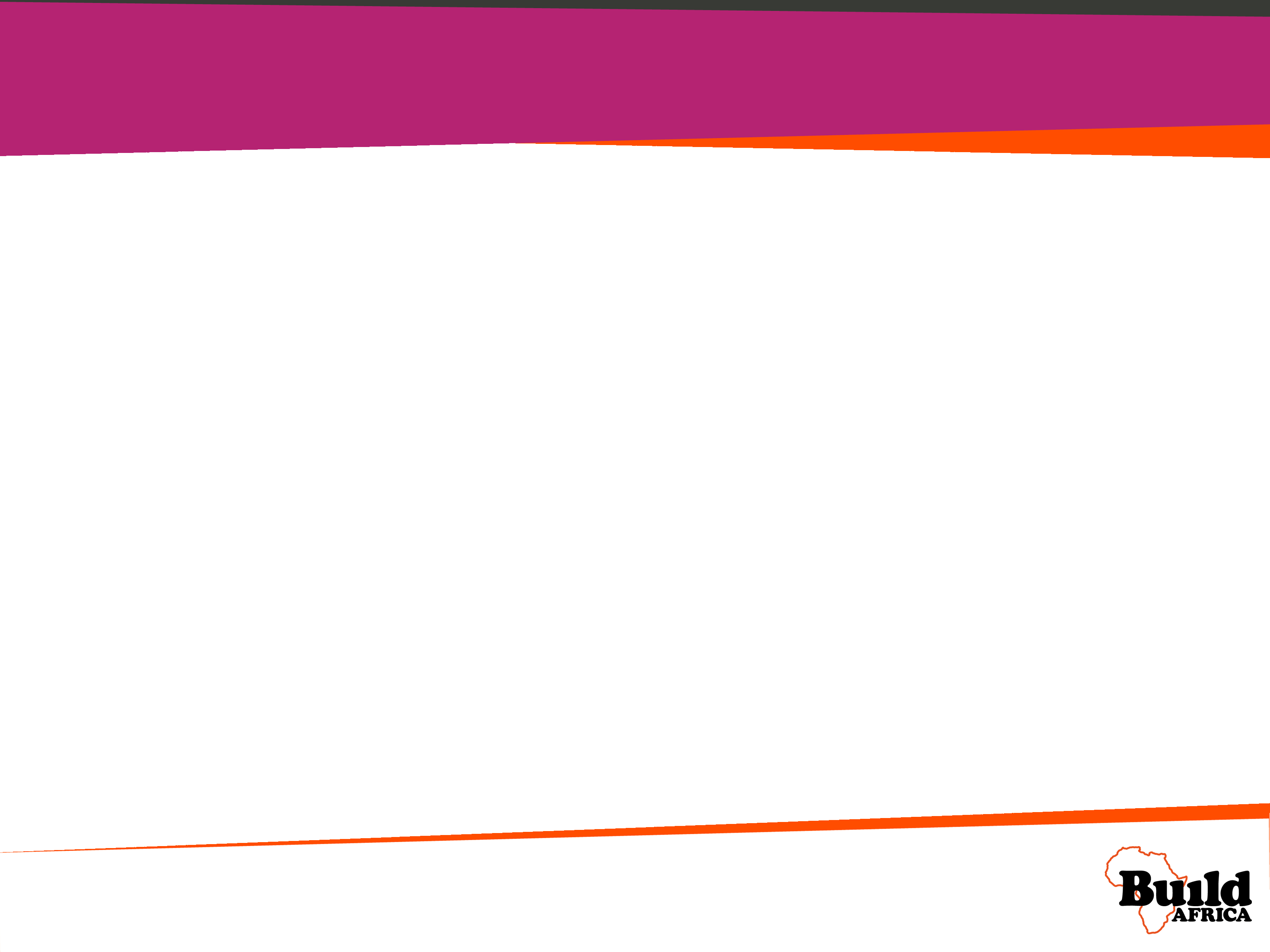 Compare UK and Kenya and Uganda
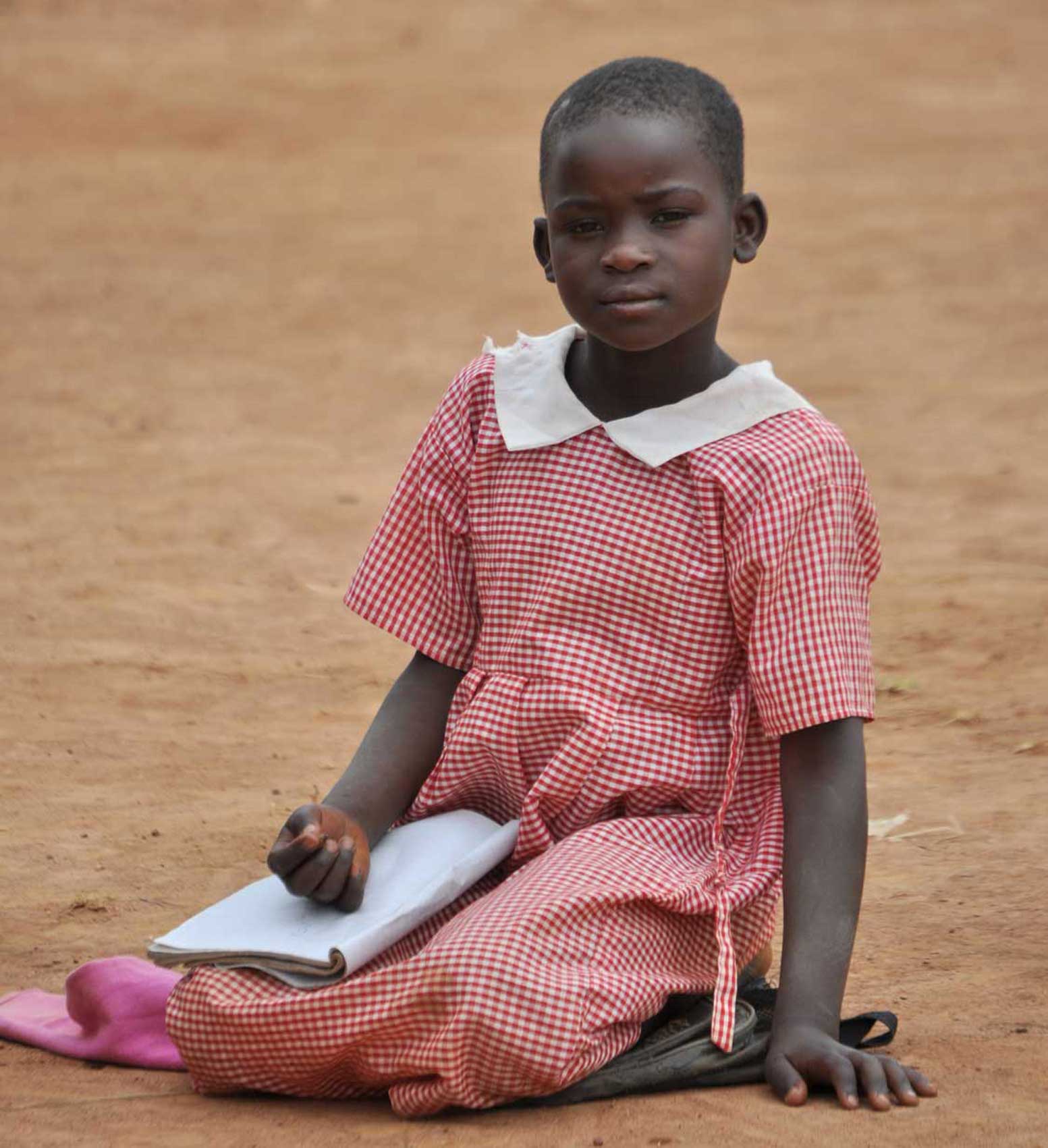 Today we are going to talk about some of the conditions that communities in rural Kenya and Uganda face, and how they  affect children who want to go to school.

What do you know about Kenya and Uganda? 

What sort of challenges might prevent children from going to school?
build-africa.org
[Speaker Notes: To understand why we support these pupils and communities, we must understand what life is like in rural Africa and what kind of challenges they face.

What do you know about Kenya?
What do you know about Uganda?
Can students suggest reasons why children in Kenya and Uganda might not be able to go to school?

Poverty and discrimination remain the two key barriers preventing children enrolling and then regularly attending school.]
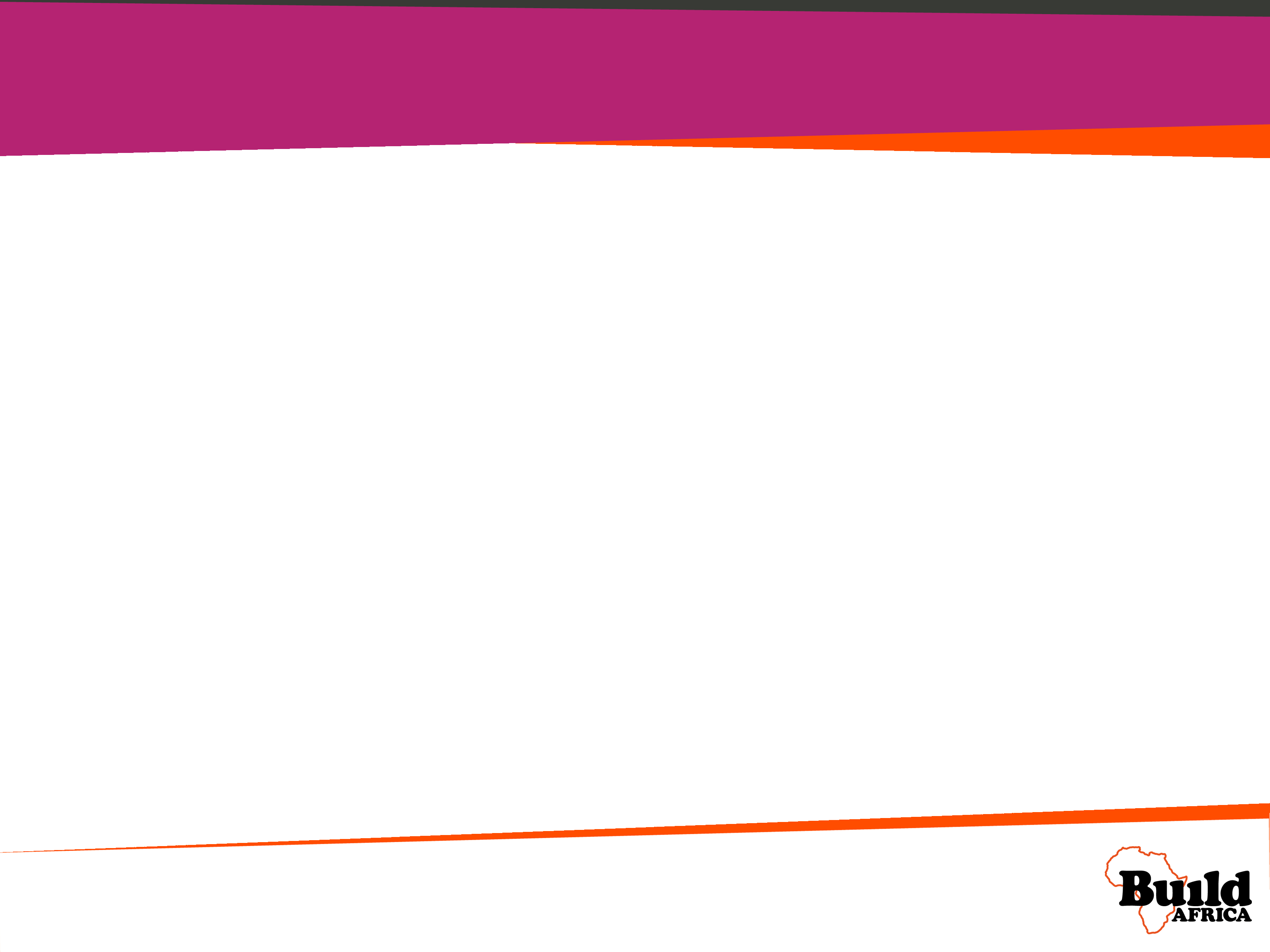 Compare UK and Kenya and Uganda
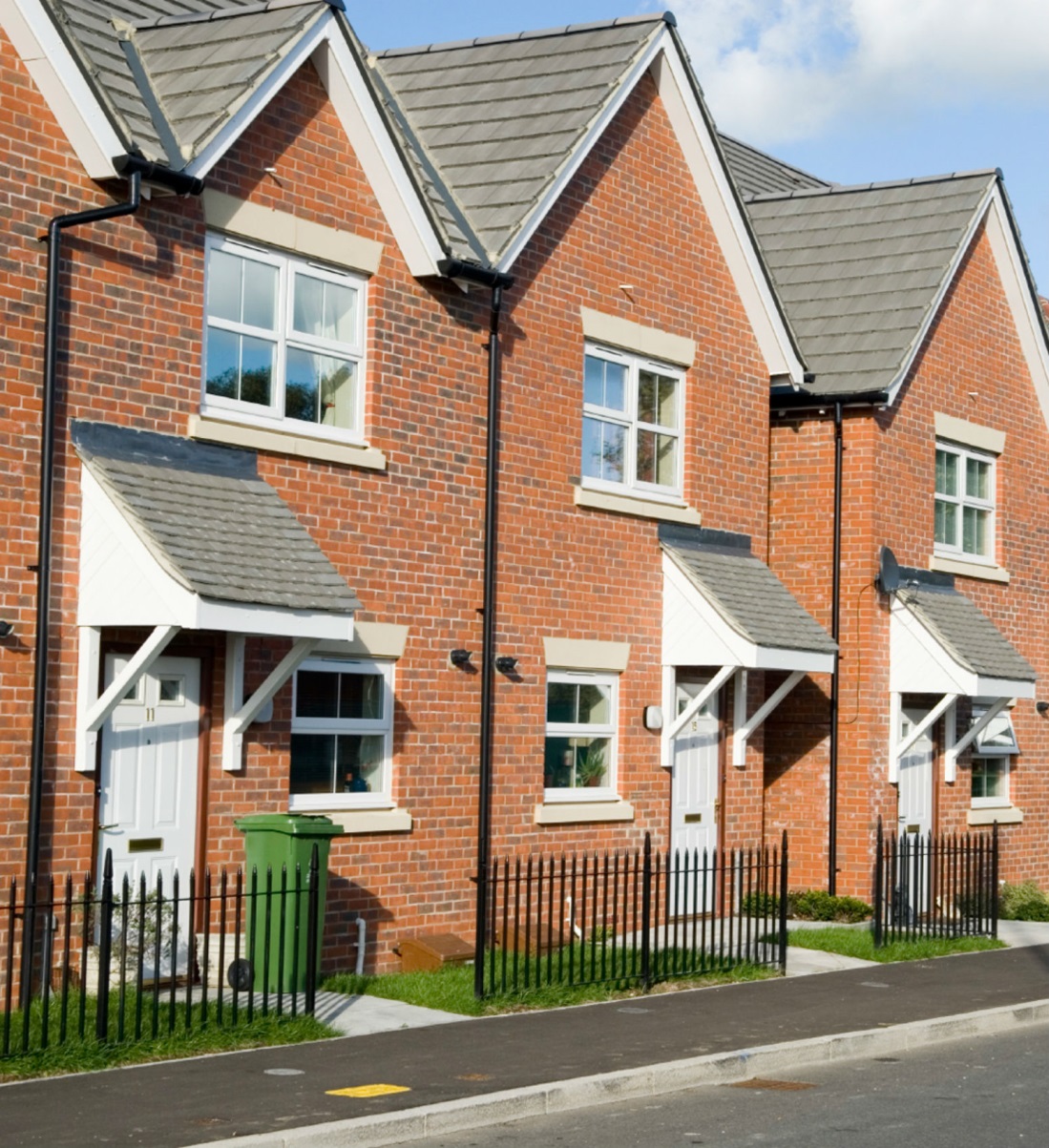 To start with …

Think about where you were this morning.

Where did you wake up?

What did you do to get ready for school?
build-africa.org
[Speaker Notes: What kind of house do you live in?
    (Bungalow / detached / terrace)

How is it built? What is it built from?
    (Bricks, cement, glass windows)

It is a solidly built structure with modern features, providing electricity, clean running water, shelter from heat and cold, safety from intruders?]
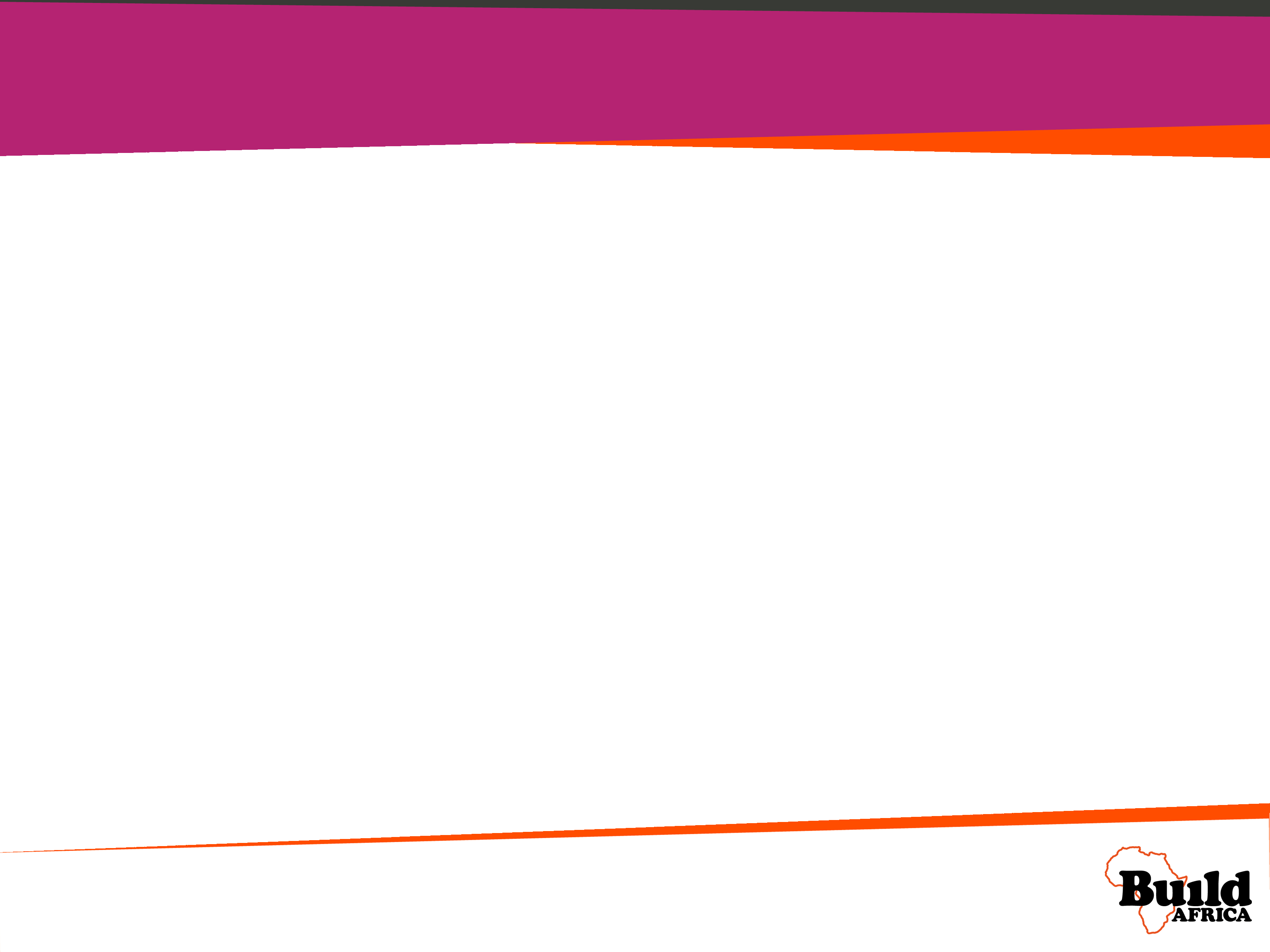 Compare UK and Kenya and Uganda
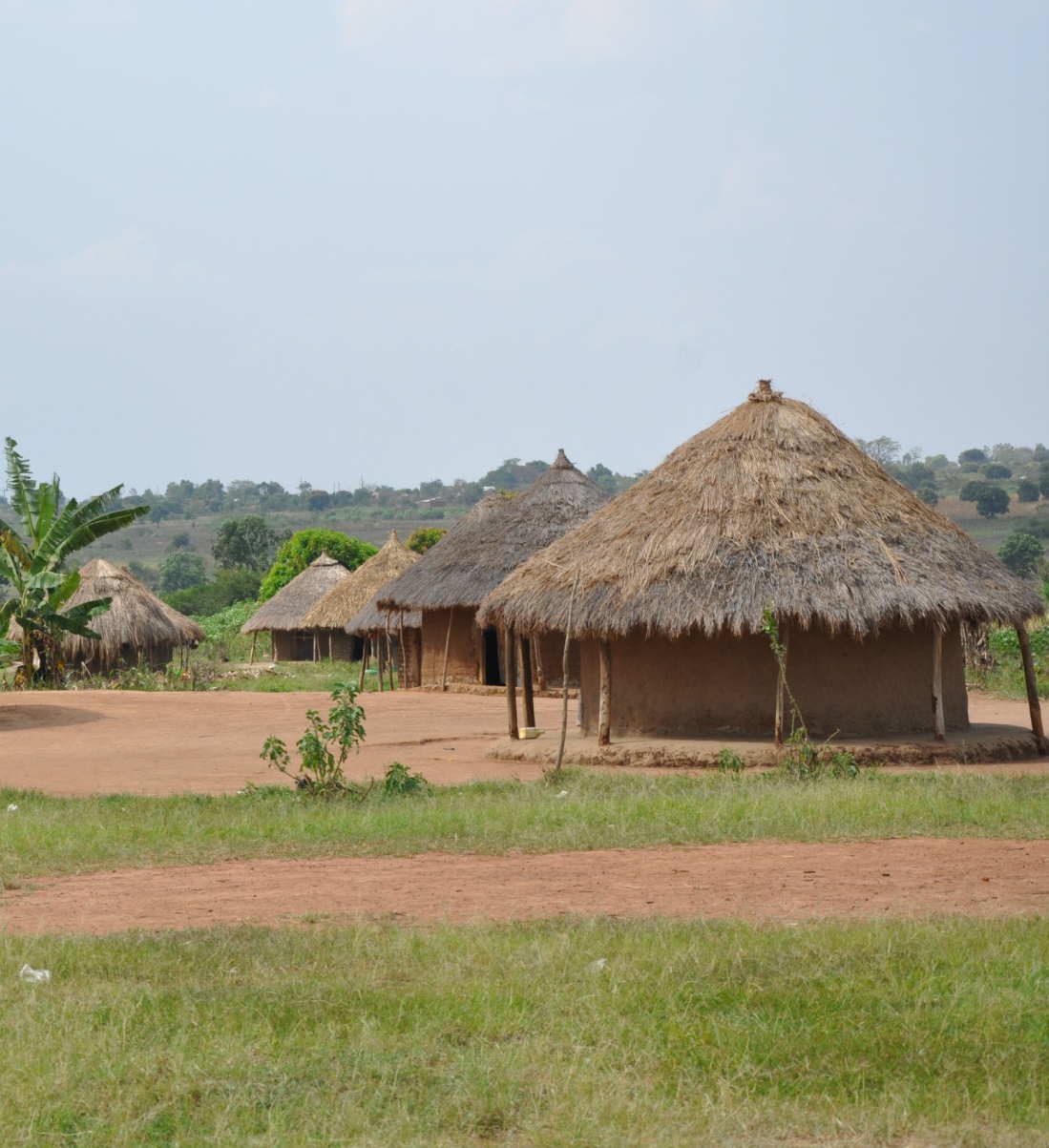 Take a look at this traditional Kenyan home.

Describe what you see – how is it made? What do you see in the surrounding area? Is there anything that might be missing?

What differences are there between your home, and this home in rural Kenya?
build-africa.org
[Speaker Notes: This is a typical home in rural Kenya. Many of the children and young people that Build Africa works with live in houses similar like this.

Does anyone know how it is constructed?
    (Sticks and mud walls and grass / thatch roof)

The mud helps to keep the house cool in the very hot midday sun but when it rains the mud will drip into the house and make a mess.

What are the differences between this type of house and your house?

What do you think is different about it from your house?
    (Single room, no windows, no electricity, no bathroom, no running water, only one room etc)]
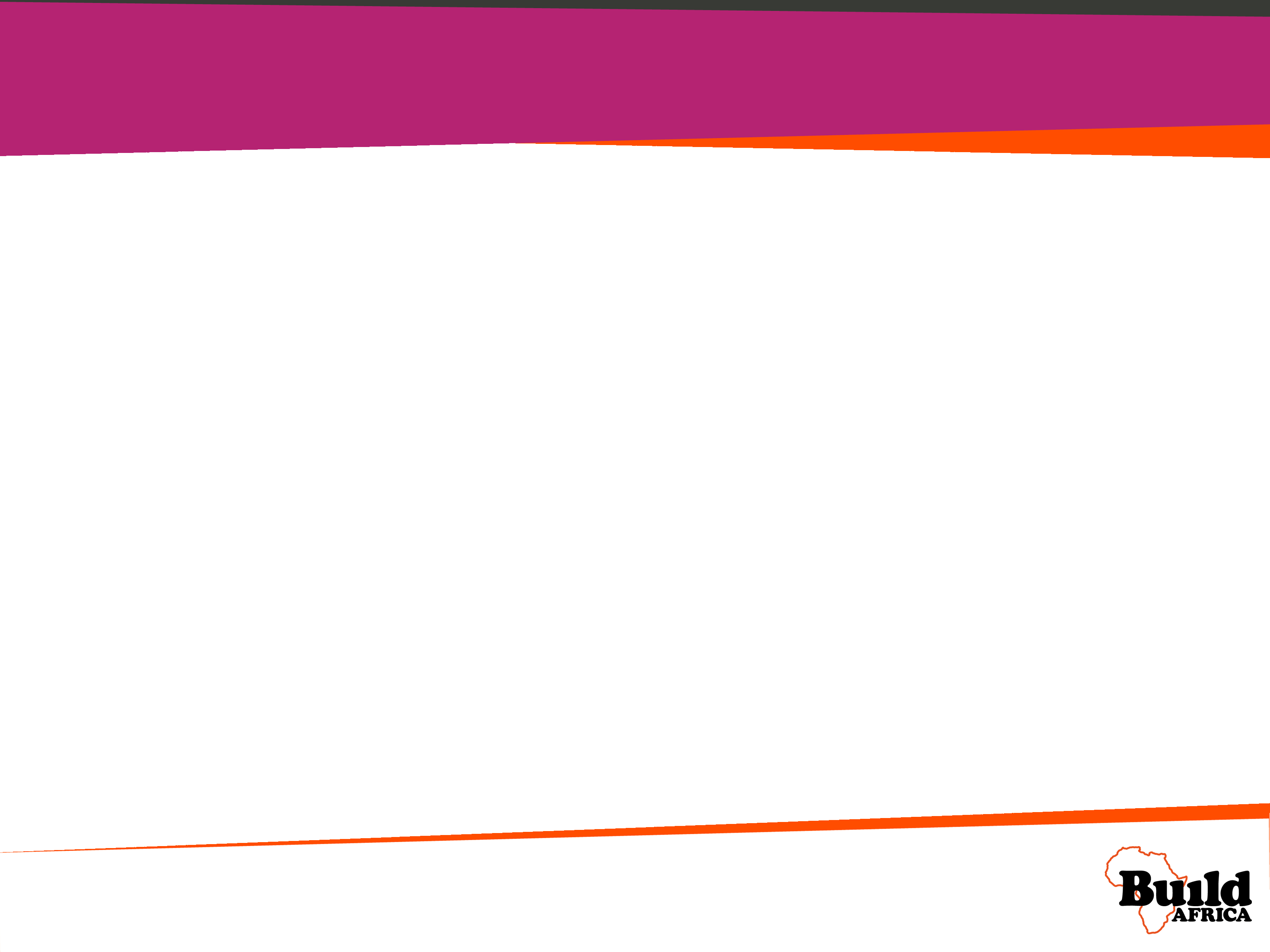 Compare UK and Kenya and Uganda
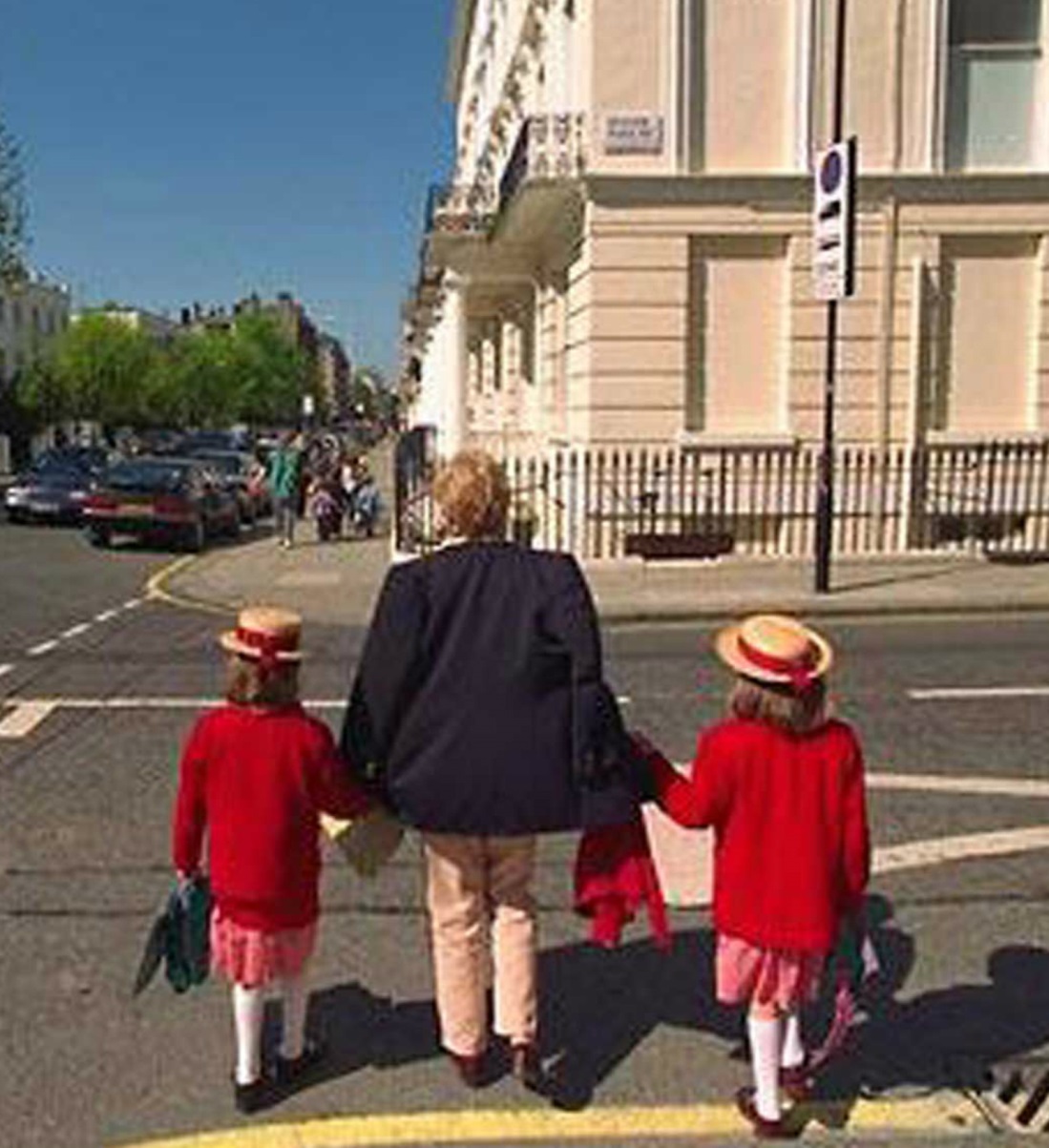 Next, think about how you got to school today.

Did you walk to school?

Or catch the bus or train?

Perhaps you were dropped off at school in a car?

How long did it take?
build-africa.org
[Speaker Notes: How long did it take you to get to school?
Is it by bus, car, train – do get a lift when it rains or when it is dark?
Are there street lights to light your way home?]
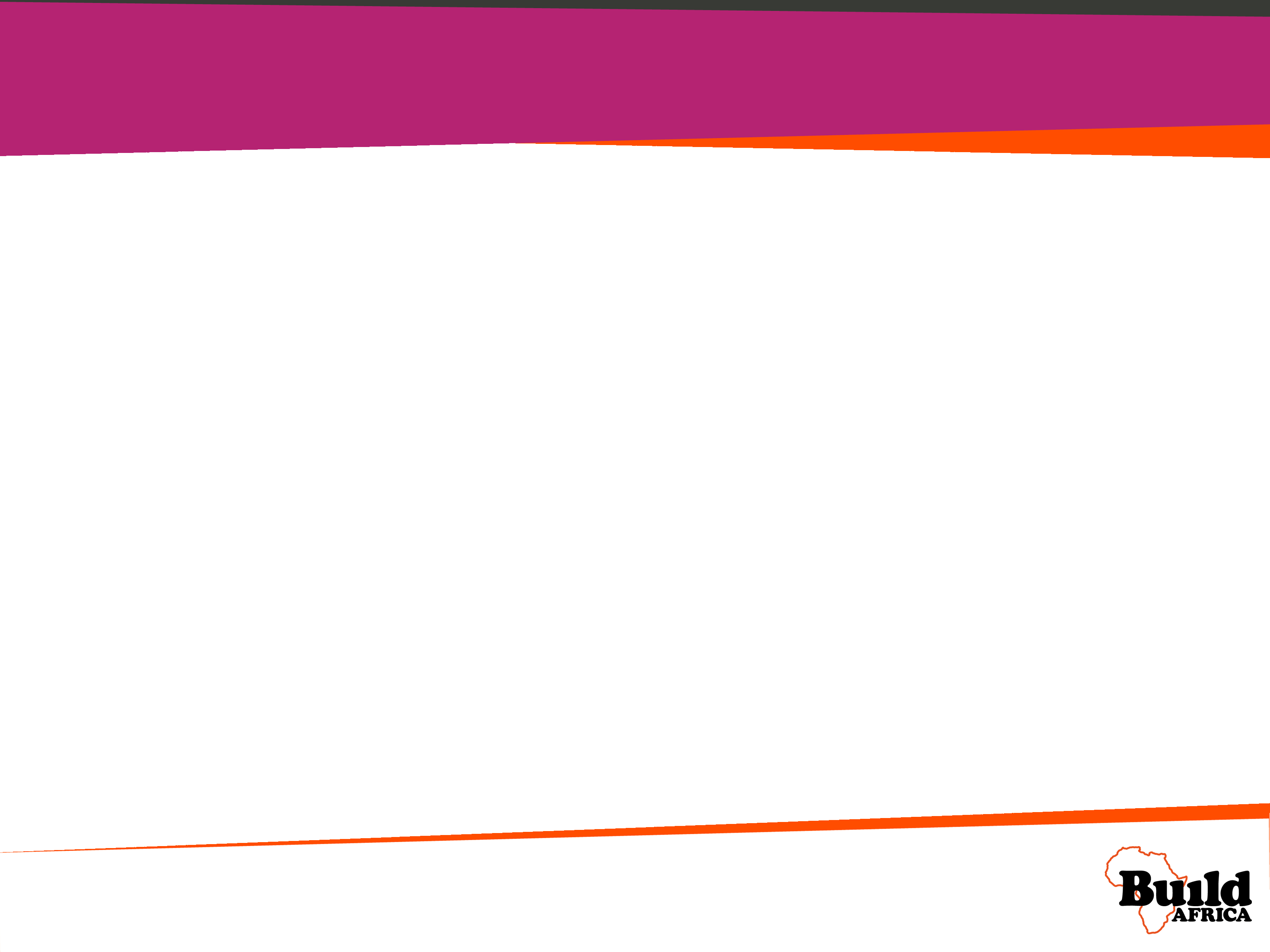 Compare UK and Kenya and Uganda
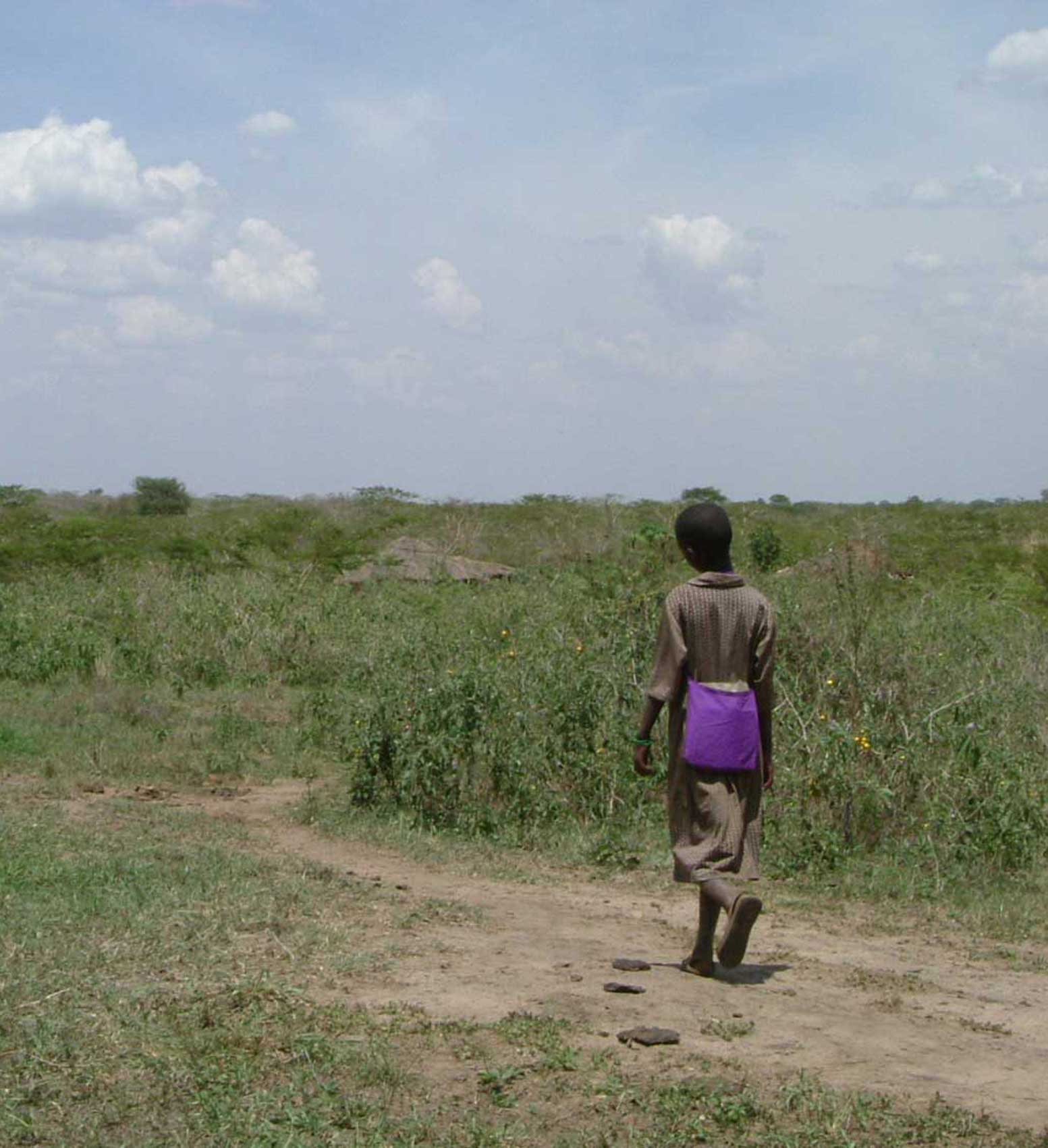 In Africa almost all children have to walk to school.

It can take some of them over an hour to walk to school.
build-africa.org
[Speaker Notes: Almost all children in the village will begin their day having to walk to school because hardly anyone has a car.

A few children may be lucky enough to own a bicycle.

Most children have to walk and it can take a long time because they live quite far away from their school. The children have to walk along the paths in the bush.

And it gets hot in Africa!

Can you imagine if you had to walk a long way to school and it was hot?
Do you think you would be tired when you get to school?]
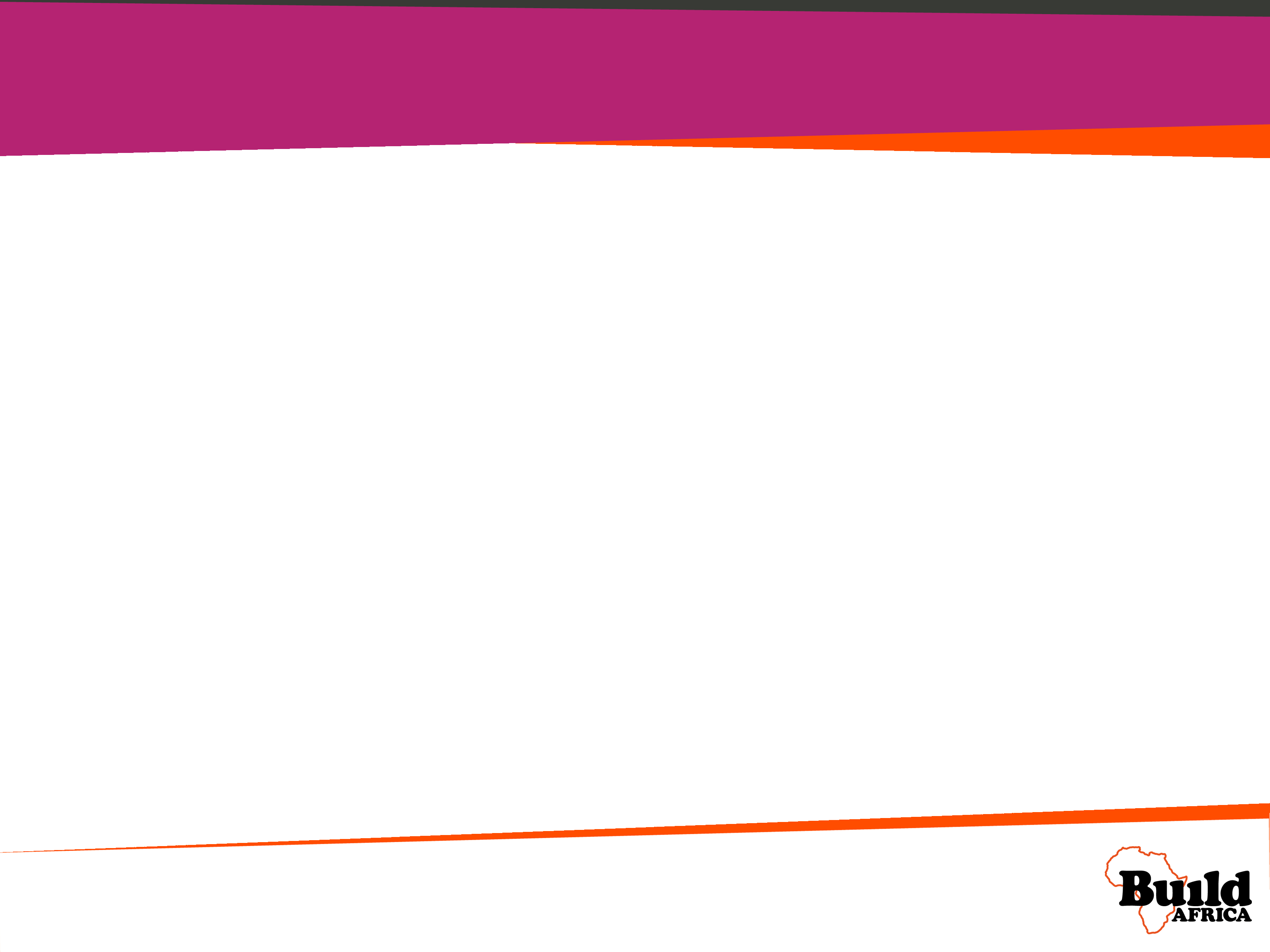 Compare UK and Kenya and Uganda
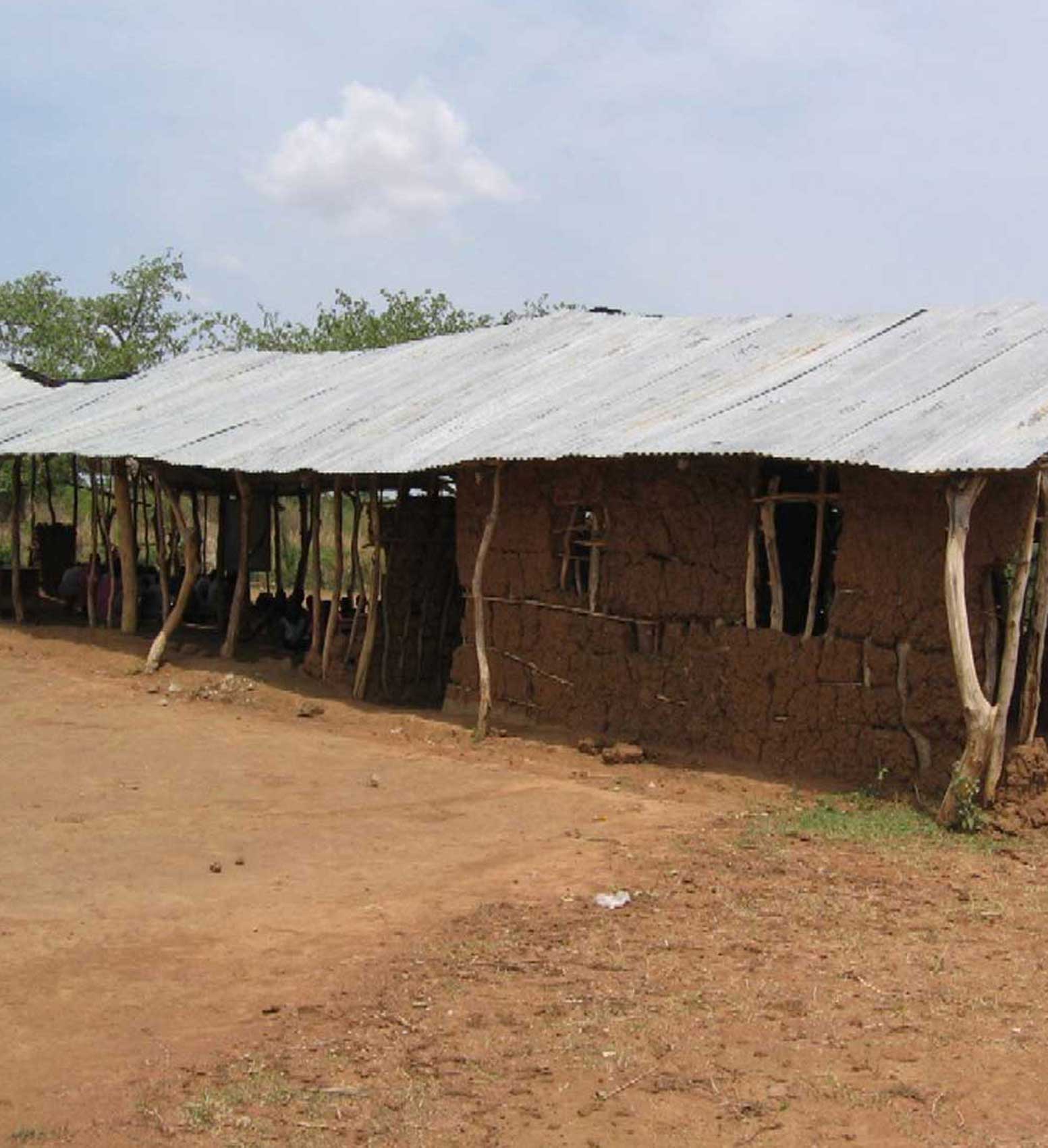 And when they get to school most of the classrooms are unsafe and look like they are falling apart.
build-africa.org
[Speaker Notes: This is what many classrooms look like in rural Kenya and Uganda. The walls are made from sticks and mud.

They will offer some shade from the sun but very little protection against the wind and rain.

Classrooms like this can easily fall down if there is a storm and that makes them unsafe to use.

It is vitally important that a school has safe, purpose-built classrooms that provide both pupils and teachers with shelter from the elements, enabling lessons to continue uninterrupted.

With many of the schools we partner, we find classes being held outside under the shade of trees or in make-shift structures, exposing children – and the few books they have – to the elements.]
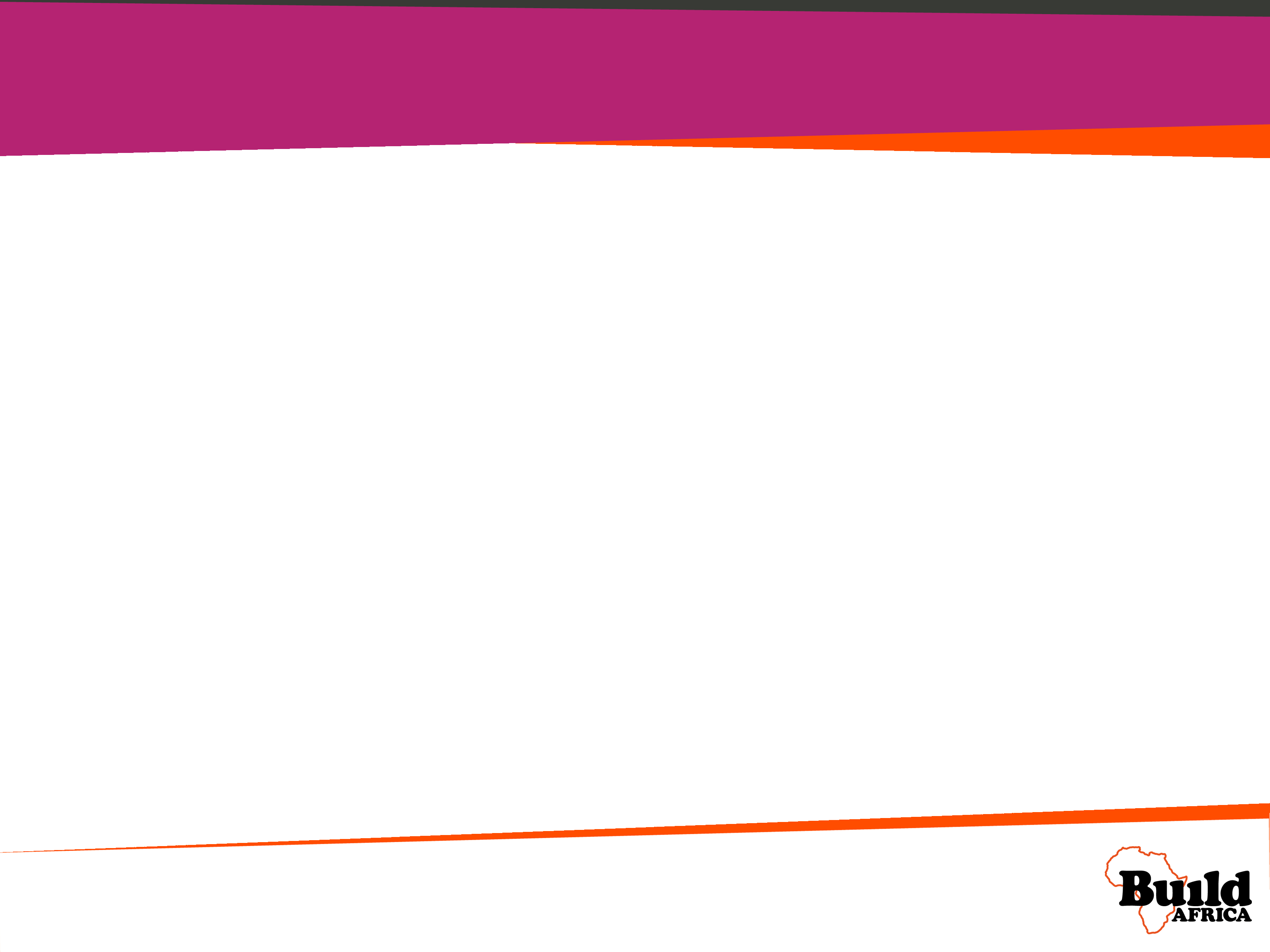 Compare UK and Kenya and Uganda
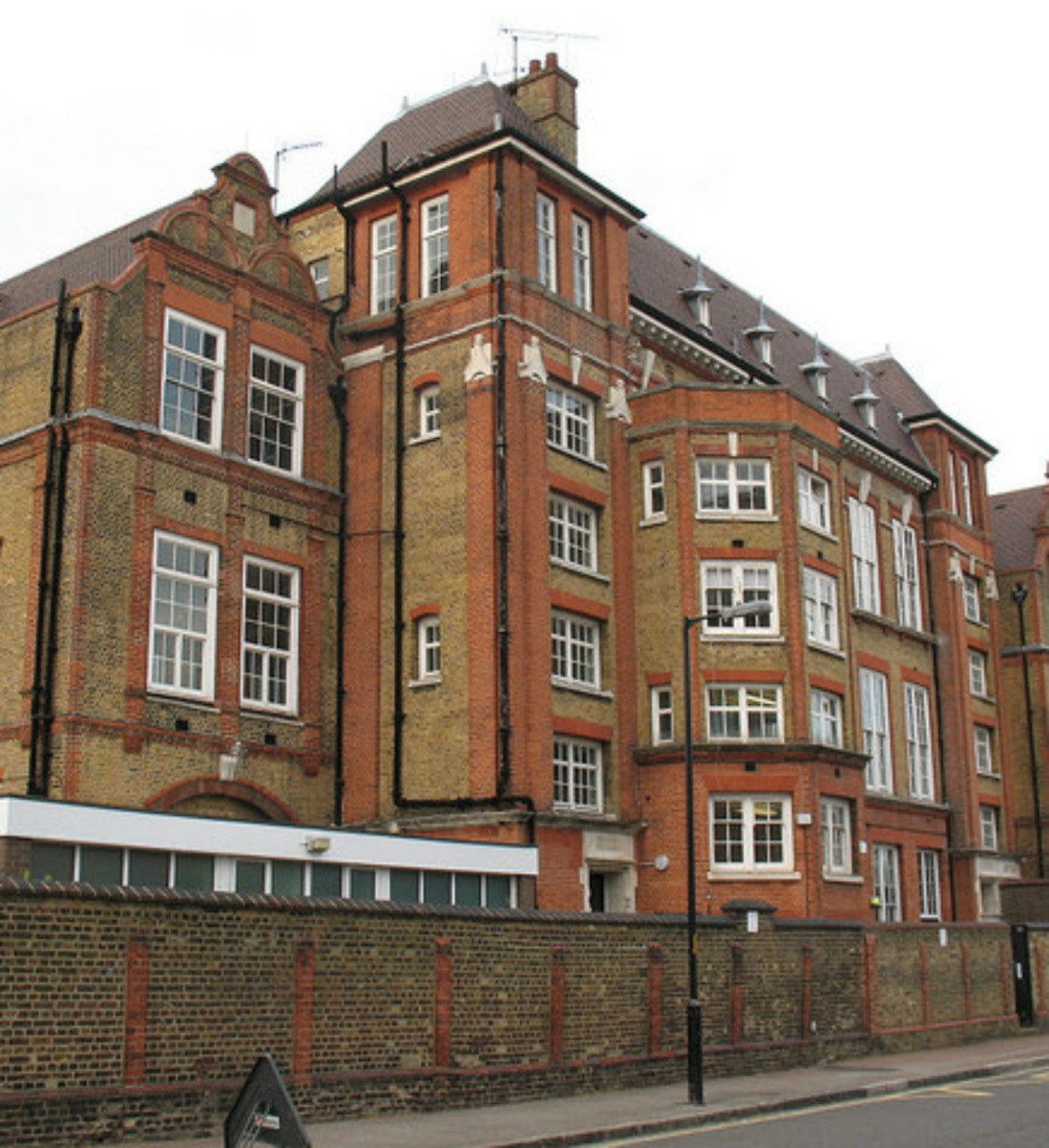 Think about your school and your classroom and your desks.

Are they very different to a school in Africa?
build-africa.org
[Speaker Notes: Think about your school and your classroom. Do you think it is easier for you to come to school and learn than it is for the children in Africa?

Why?
(UK school is warm in winter, shady in summer, it is safe and not going to fall down in a storm, classrooms have enough desks for all the children, everyone has books)]
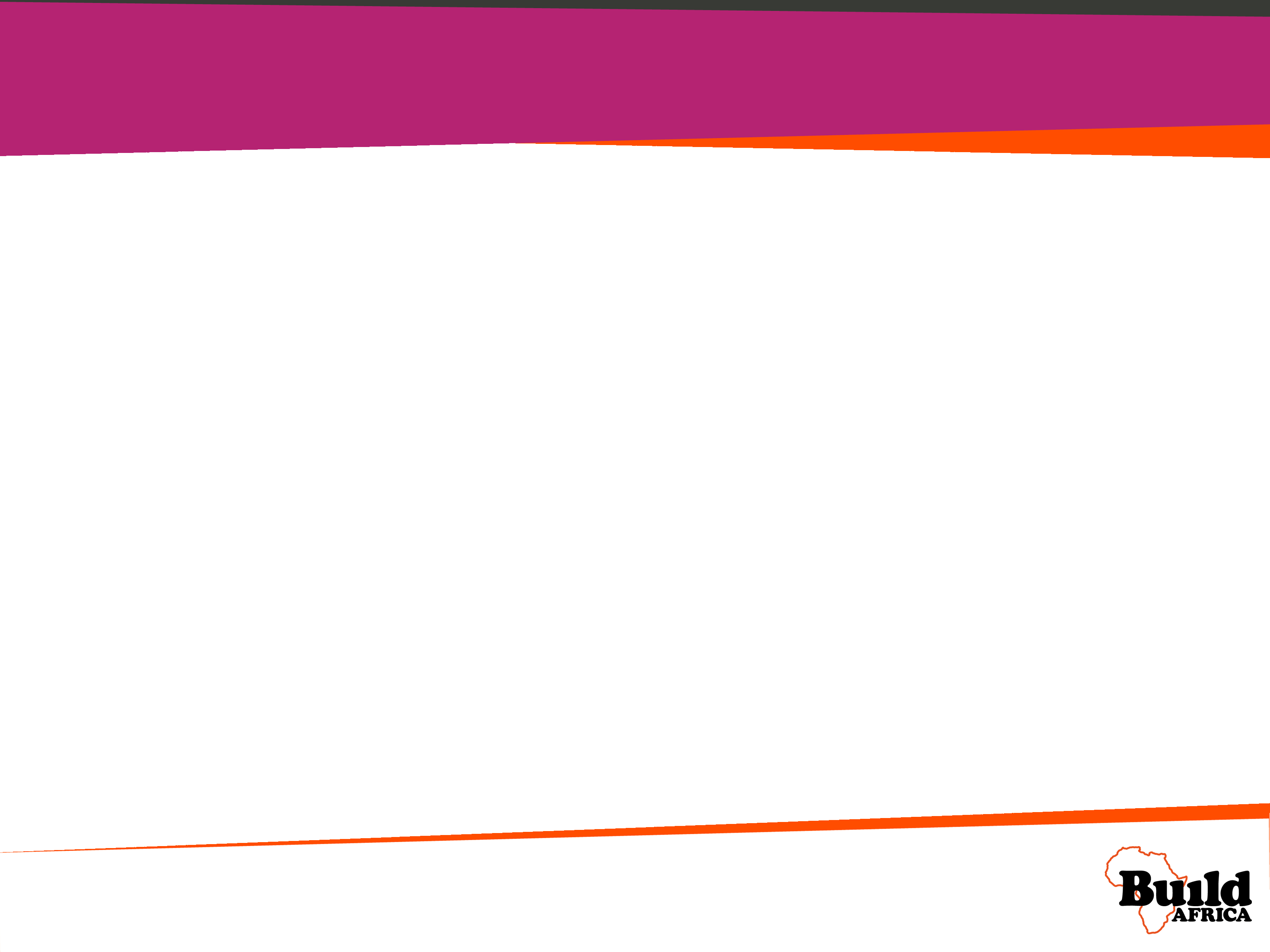 Compare UK and Kenya and Uganda
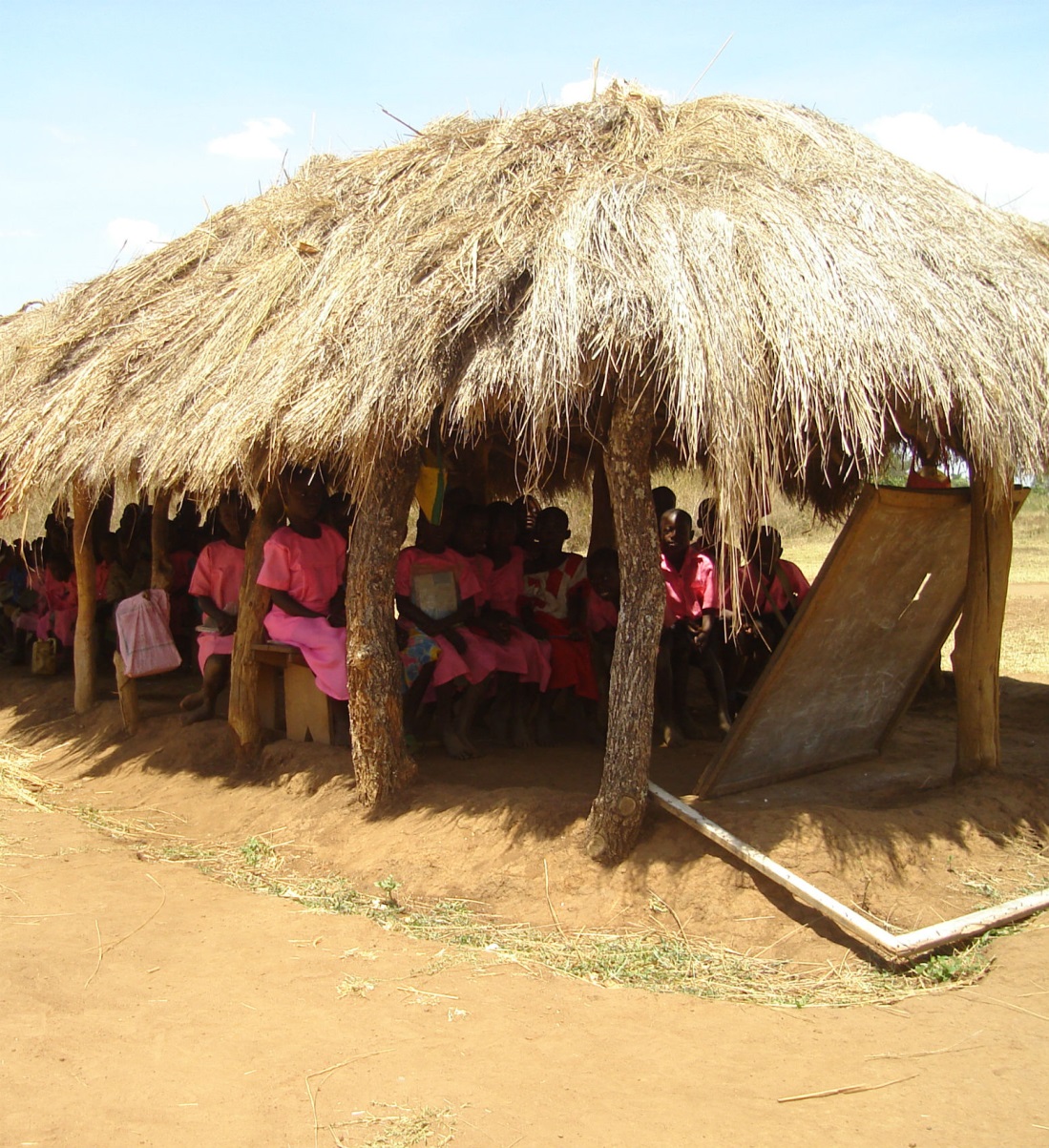 Children are taught in classrooms like this.
build-africa.org
[Speaker Notes: Compare your classroom with this classroom.

UK – sturdy, protection against elements, spacious
Africa – hot, no protection from elements, crowded

Does anyone know the temperature in Kenya or Uganda?
Temperatures range from a minimum of 14°C to 18°C to a maximum of 30°C to 36°C throughout the year in the rainy plateau of western Kenya . The temperate Rift Valley and Central Highlands have perhaps the most agreeable climate in the country. Average temperatures vary from a minimum of 10°C to 14°C to a maximum of 22°C to 28°C.

In the semi-arid bushlands of northern and eastern Kenya temperatures vary from highs of up to 40°C during the day to less than 20°C at night. And in the consistently humid coast region average temperatures vary little during the year, ranging from 22°C to 30°C.

Uganda's climate is tropical, but is moderated by its high altitude. It is sunny most of the year with temperatures rarely rising above 29°C. Temperatures vary little throughout the year, but the average temperatures increase in the south of the country. Average temperatures in the coolest regions of the south-west remain below 20°C, and reach 25°C in the warmest, northernmost parts.

What about bugs or insects in the grass roof?]
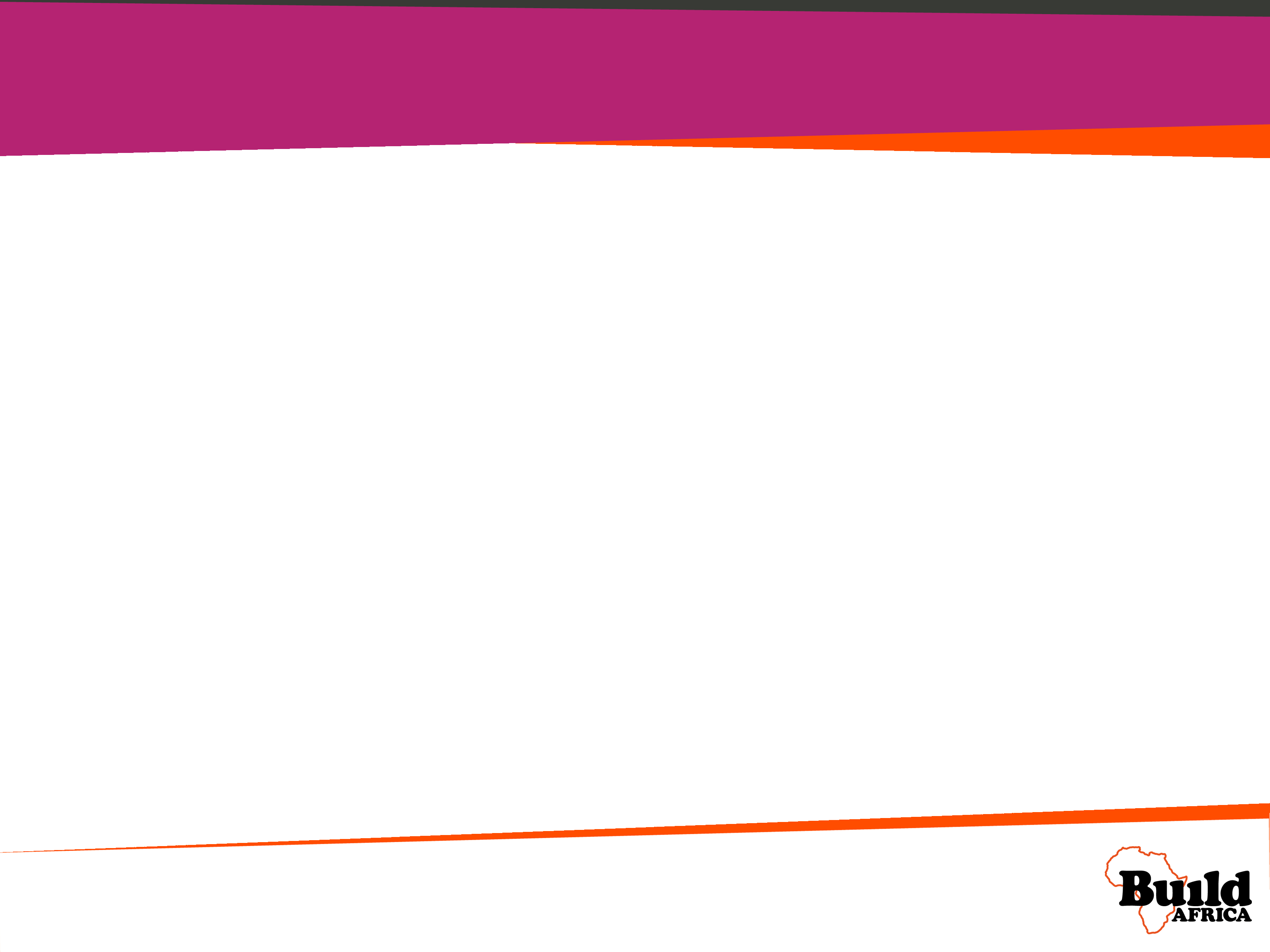 Compare UK and Kenya and Uganda
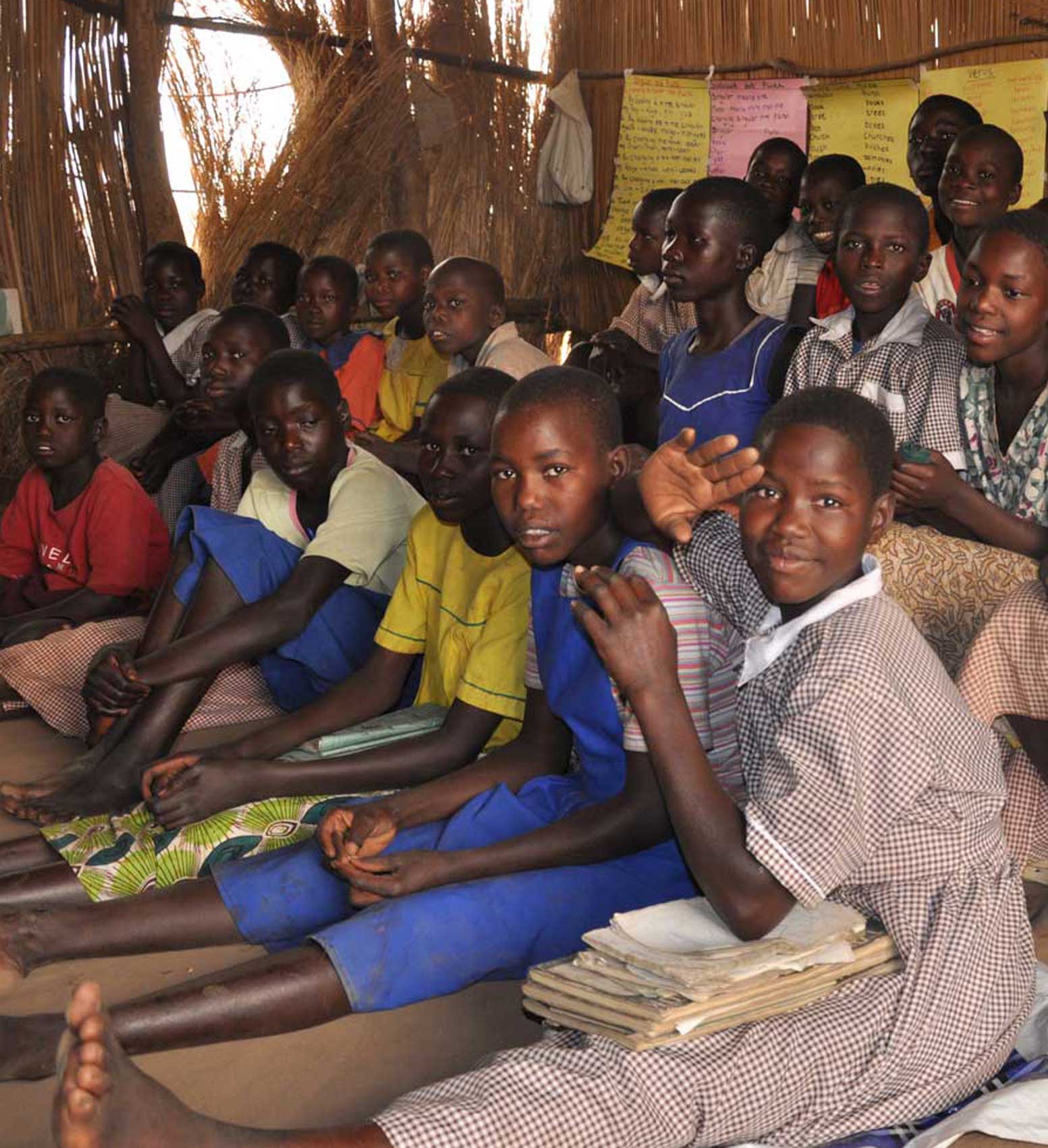 The classrooms are often overcrowded.

And children have to sit onthe floor if there are not enough desks.
build-africa.org
[Speaker Notes: What can you see in this picture?
    (walls made of grass reeds, conditions are overcrowded)

It doesn’t look very comfortable, does it?
Can you imagine how difficult it would be to have lessons like this?

To have children sitting comfortably at desks is a crucial component in improving the environment in which they learn. 

With Government budgets overstretched in both Kenya and Uganda, there are just not enough classrooms with the space to accommodate the numbers of children needing to be off the ground and seated properly, attentive and ready to learn.]
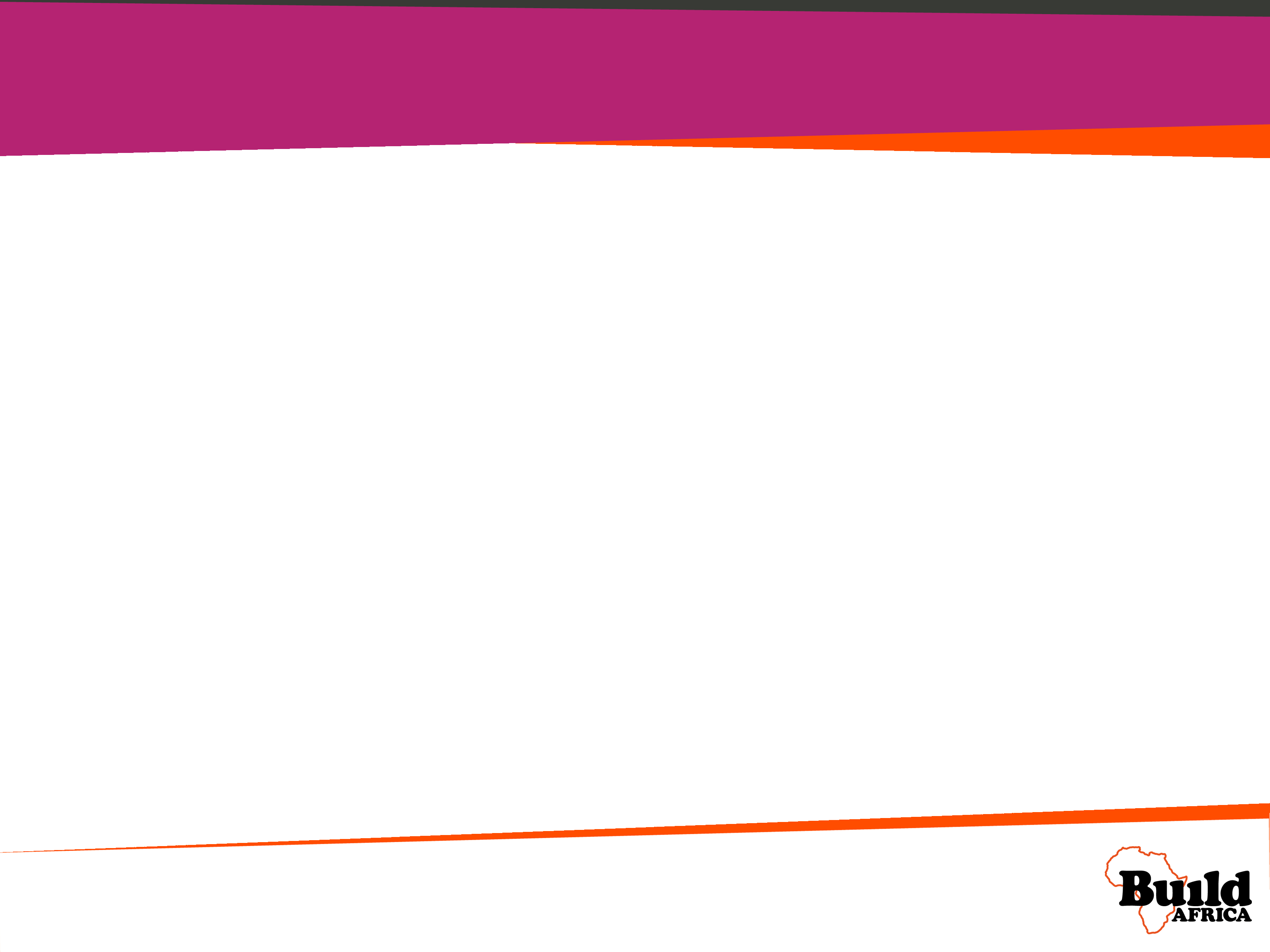 Compare UK and Kenya and Uganda
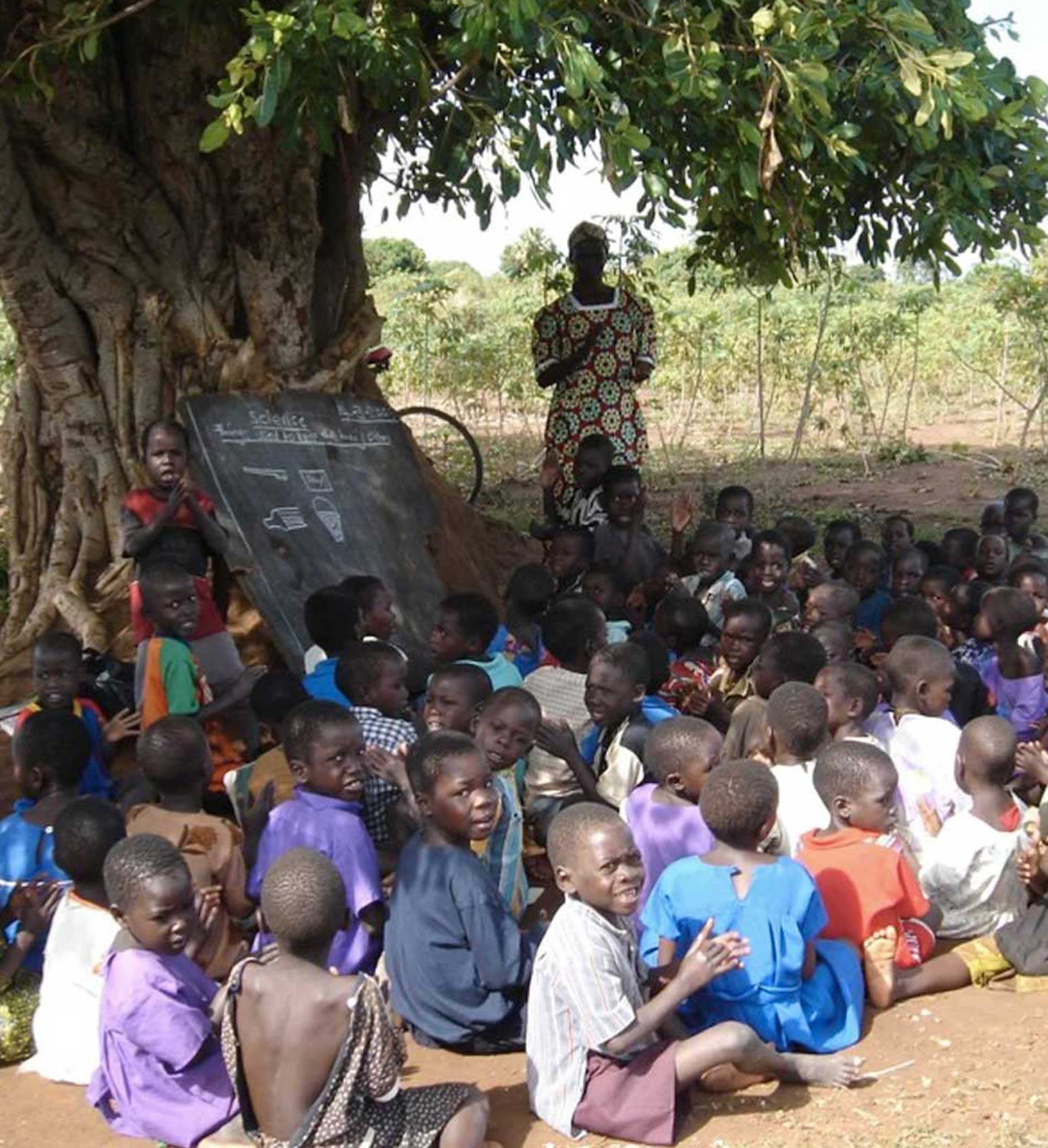 Sometimes there are no classrooms at all so the children will have lessons under a tree.
build-africa.org
[Speaker Notes: And sometimes, there are no classrooms at all!

Then the teachers have to try and teach the class under a tree where there is shade.

It may be a treat for you to have a lesson outside sometimes in the summer, but can you imagine doing it every day?

What would it be like outside every day if it was very hot?

Quite often, a lack of pre-school classrooms means that the youngest children have to study under trees or in dangerous structures.

Classes that are held outside miss an average 25% of their school days every year because when the rains come, children are simply sent home.

Not having had a quality education themselves, most parents do not know the value of education and are not involved in the education of their children. Without training the school community does not hold authorities accountable for education quality.

And a lack of knowledge and training means parents are unable to support school development or access the resources they're entitled to.]
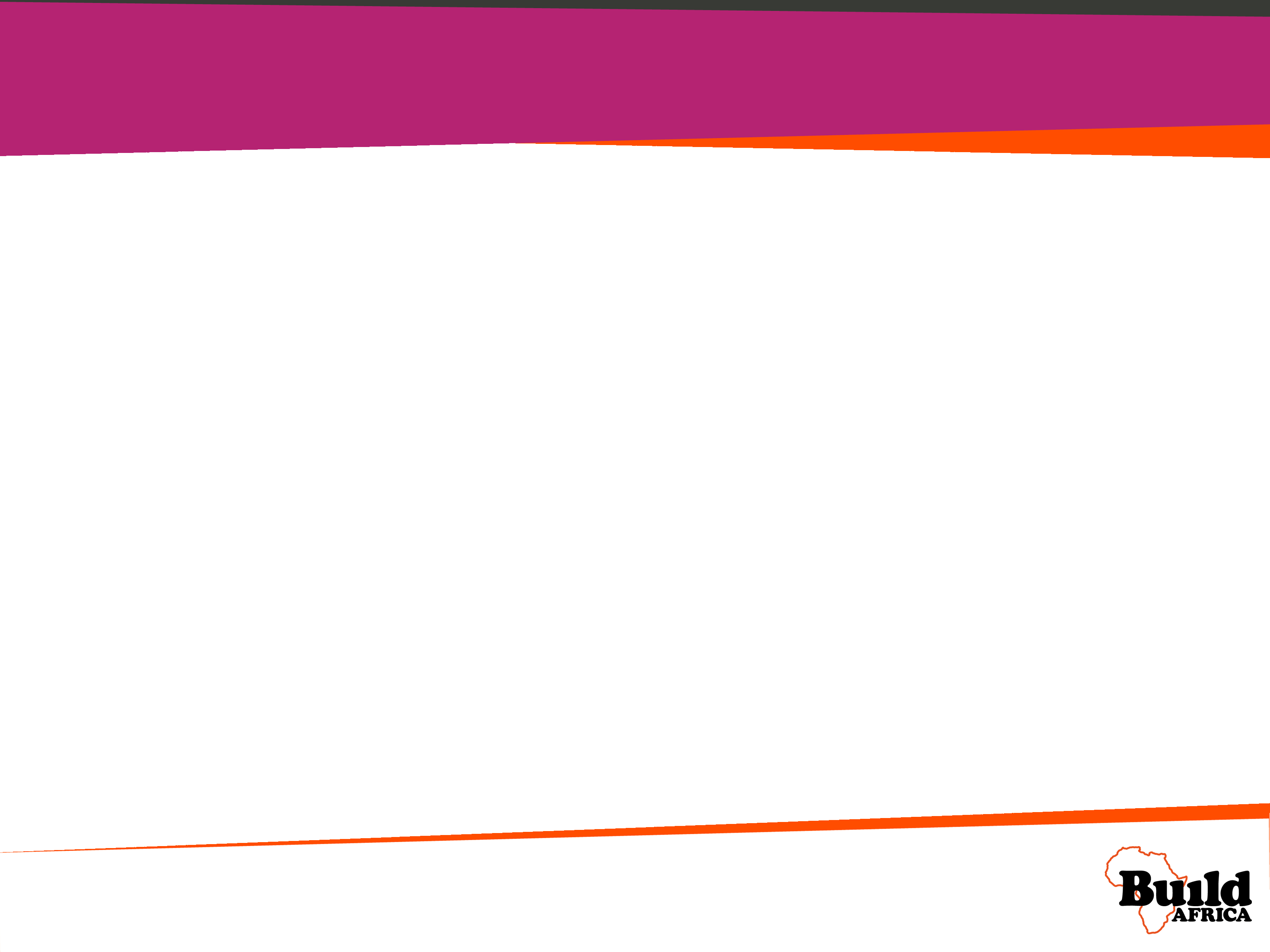 Compare UK and Kenya and Uganda
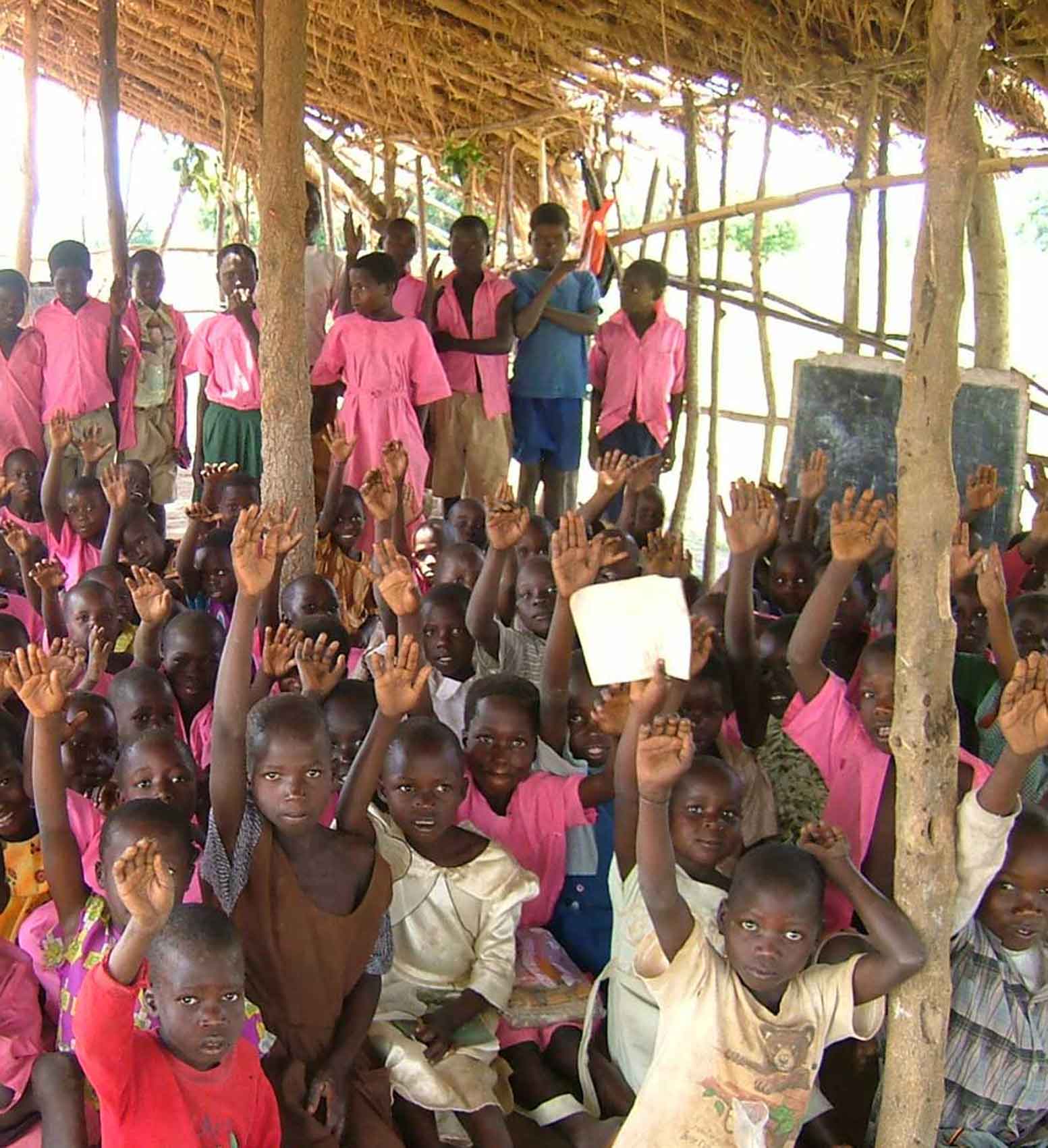 And if they do not have enough books they haveto share or go without.
build-africa.org
[Speaker Notes: Some schools that Build Africa works with do not have the money to buy textbooks.

Can you imagine if you there were not enough books and you had to share with your classmates?

What would it be like if 5 or 10 of you had to share one book?

Once again inadequate Government funding means teachers are poorly trained, and a lack of refresher teacher training results in lessons being conducted using old fashioned rote learning. New teaching methods and techniques are not applied as teachers are not trained.

In poor and remote communities, and with minimal resources, teachers are isolated and do not get the opportunity to visit and learn from good schools in the region.

Pupil - teacher ratio in Kenyan primary schools : 46.78 *
	(drops to 29.68 in secondary schools) *
Pupil - teacher ratio Ugandan, primary schools: 49.28 *
	(drops to 17.91 in secondary schools) *

* World Data Bank 2009]
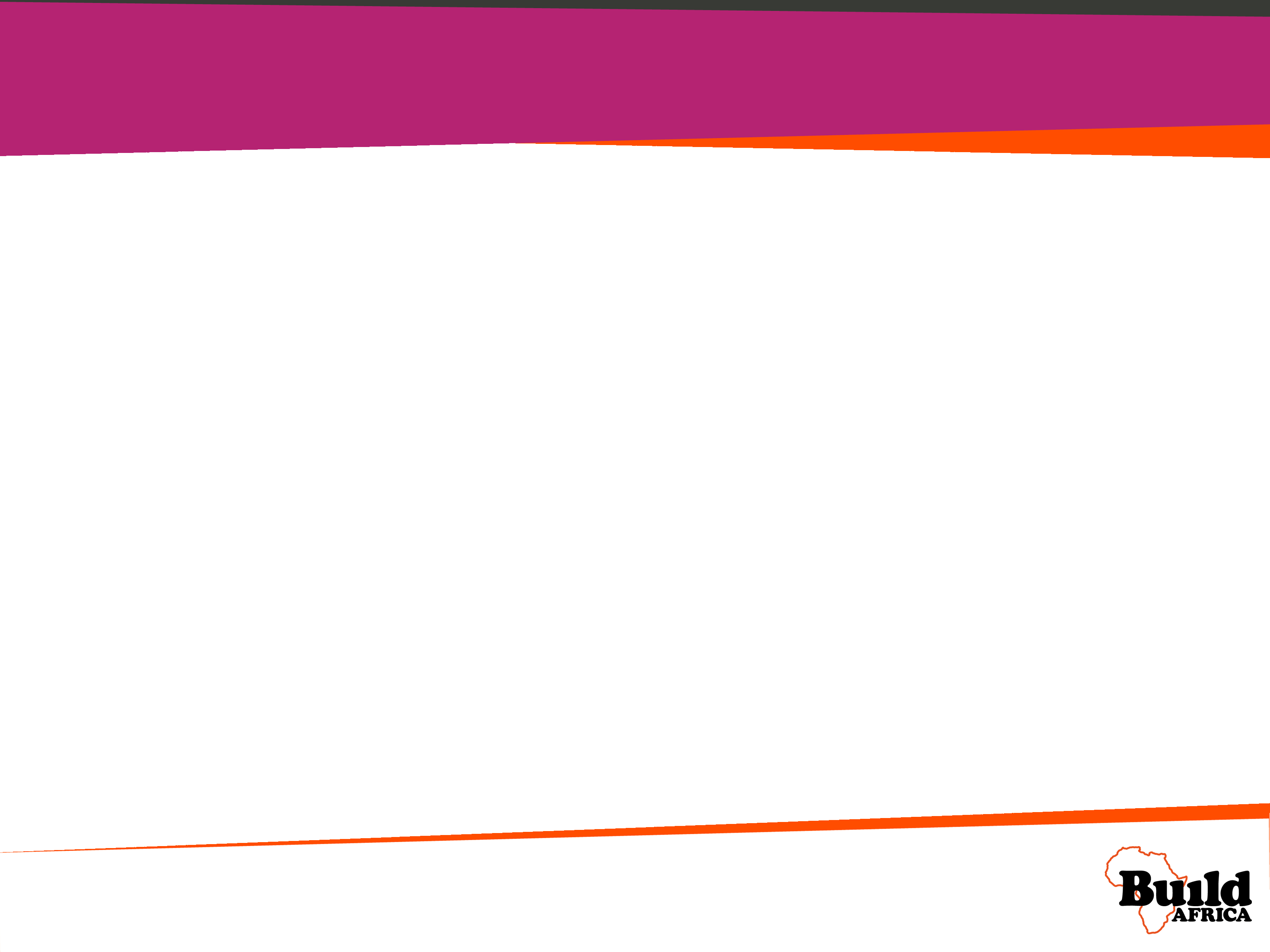 Compare UK and Kenya and Uganda
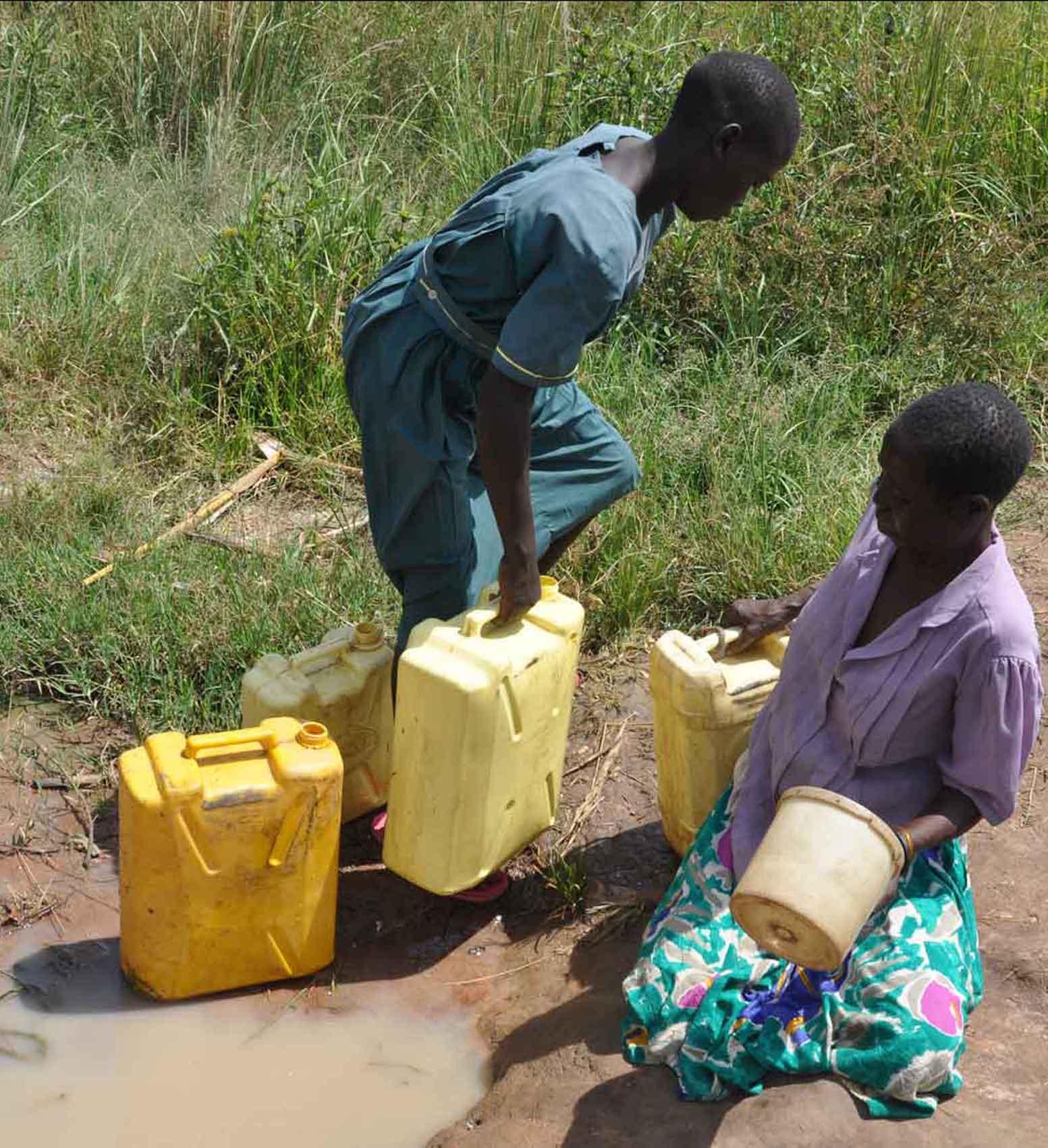 Most schools do not have drinking water, so children have to walk a long way to collect it or go without drinking water for the entire day.

Water from streams and rivers is not clean and makes everyone sick.
build-africa.org
[Speaker Notes: Poor and remote villages of Kenya and Uganda are badly affected by the lack of clean, safe water. Many people often get their water from streams and rivers that are used for drinking as well as washing, cleaning and irrigation. They are, more often than not, contaminated with excrement, making them breeding grounds for harmful bacteria and disease.

Almost half of all Africans suffer from one of six main water-borne diseases*, the most prevalent ones being diarrhoea and cholera.

Most schools do not have drinking water either, meaning pupils have to walk long distances to collect it or lack drinking water for the entire day.

An estimated 50,000 defective water supply installations exist in Africa. Examples of poorly maintained, dilapidated water infrastructures contaminated with soil and faeces bringing disease to rural communities are common.

This situation occurs because donors, governments and NGOs build water points without engaging the community in discussion or investigating the cost of keeping boreholes clean and functioning in the long term. Once constructed, boreholes fall into disrepair because the local community is unable to afford the maintenance costs. If the community has the skills to undertake the repair, spare parts are often not easily available and an external mechanic is too expensive.

* Africa Water Vision 2025]
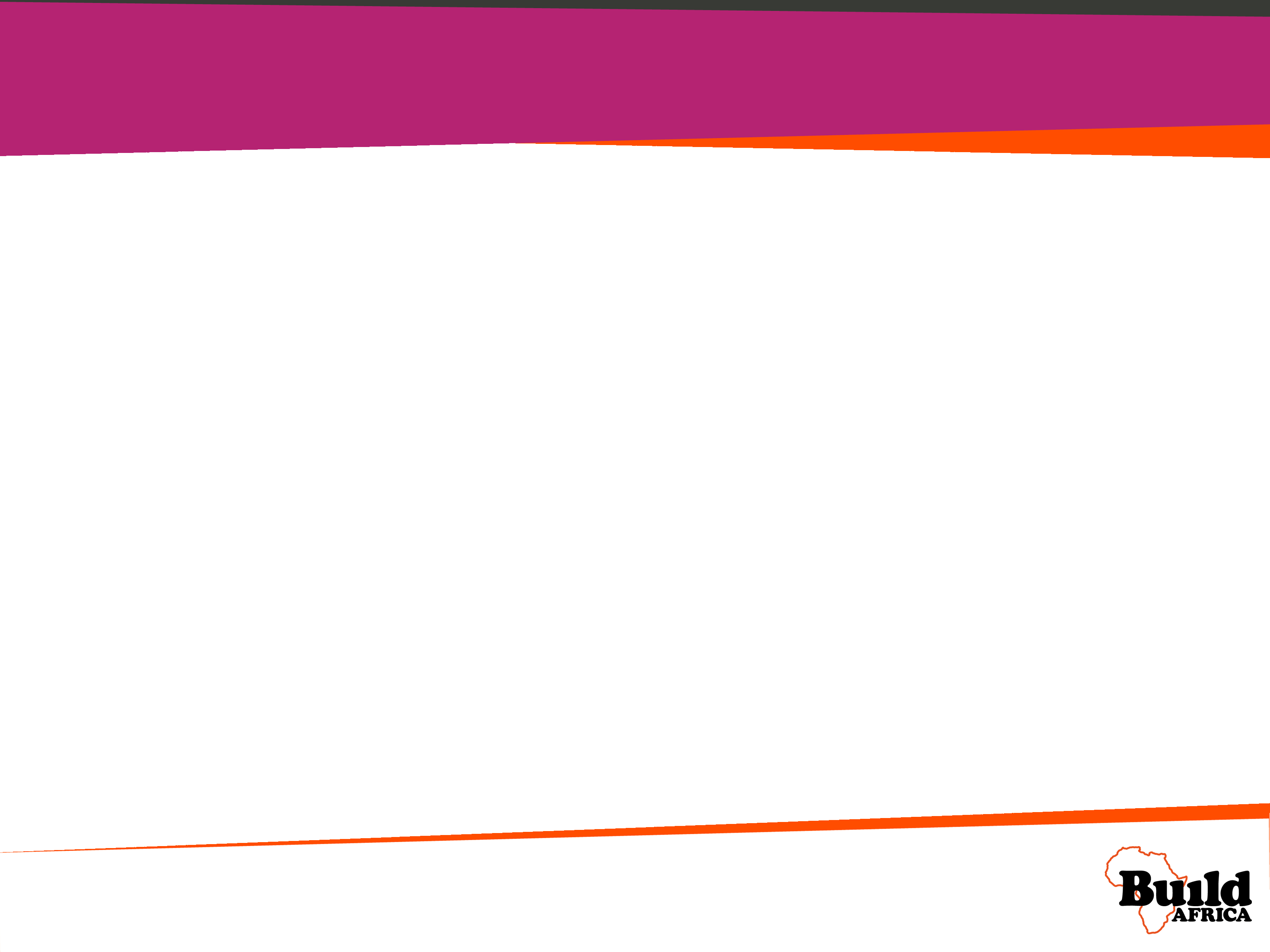 Compare UK and Kenya and Uganda
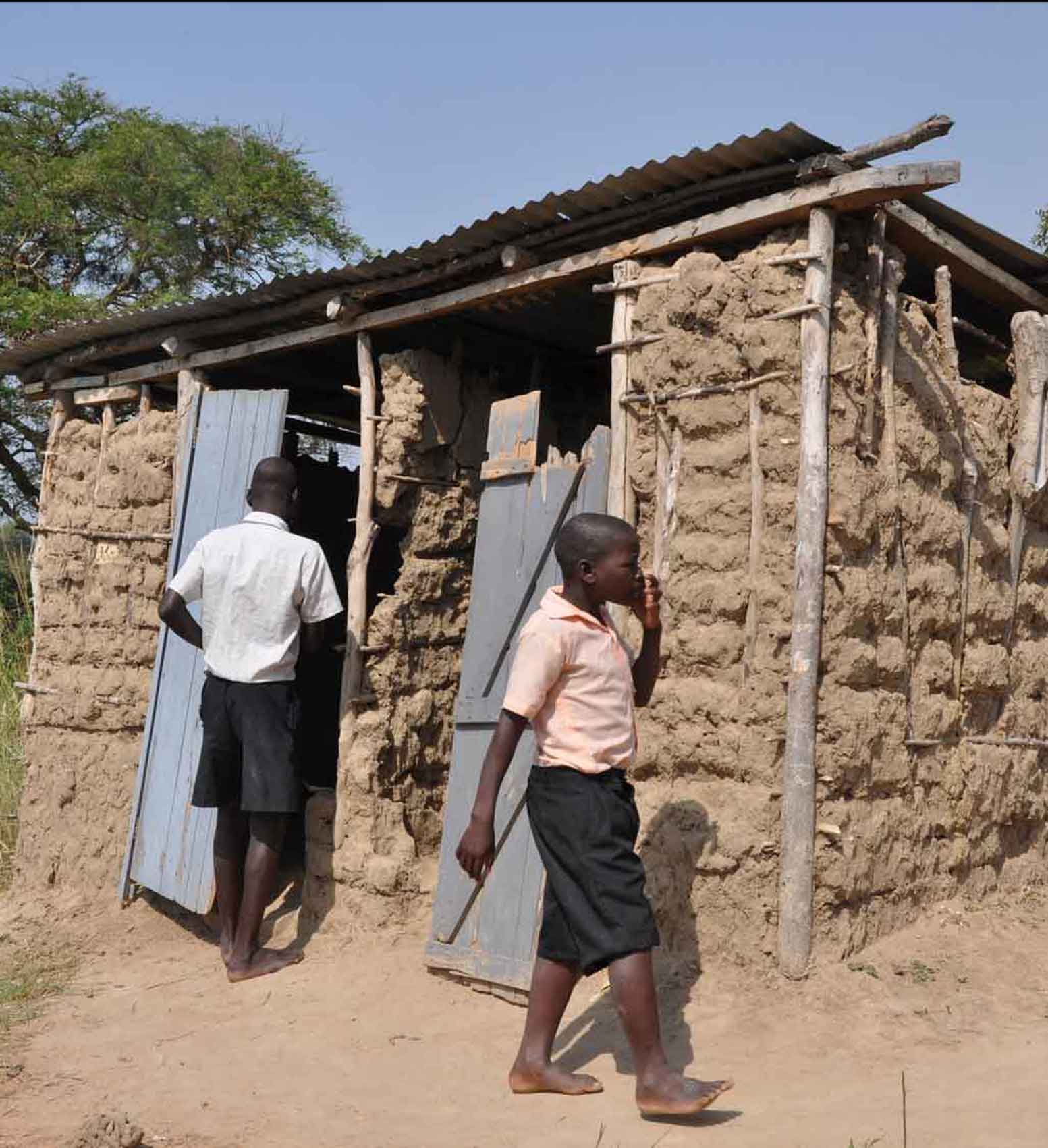 Toilets at many of the schools are very poor.

In some schools there are no toilet facilities at all which means many children are forced to use the bush.
build-africa.org
[Speaker Notes: Most of the sanitation facilities at the schools we support are extremely poor and there are frequently no separate toilets for boys and girls. Typically, there are as many as 99 children per latrine stance, far exceeding even the national recommended average of 16:1.

Existing facilities are dilapidated, unsafe and unhygienic. Many children are forced to use the bush.

Illness, due to poor sanitation, is a huge cause of absenteeism. In addition, many older girls drop out of school because poor toilet facilities mean that they do not have the privacy they require, especially at certain times of the month. Teenage girls miss on average five days of school per month due to menstruation as families are simply unable to afford sanitary protection for them.

A general lack of knowledge about health and hygiene issues contributes towards high levels of illness and children miss a lot of school, which means academic performance remains low. In Uganda, only 20% of schools have hand-washing facilities next to toilets. This means that infections and diseases spread relatively easily.]
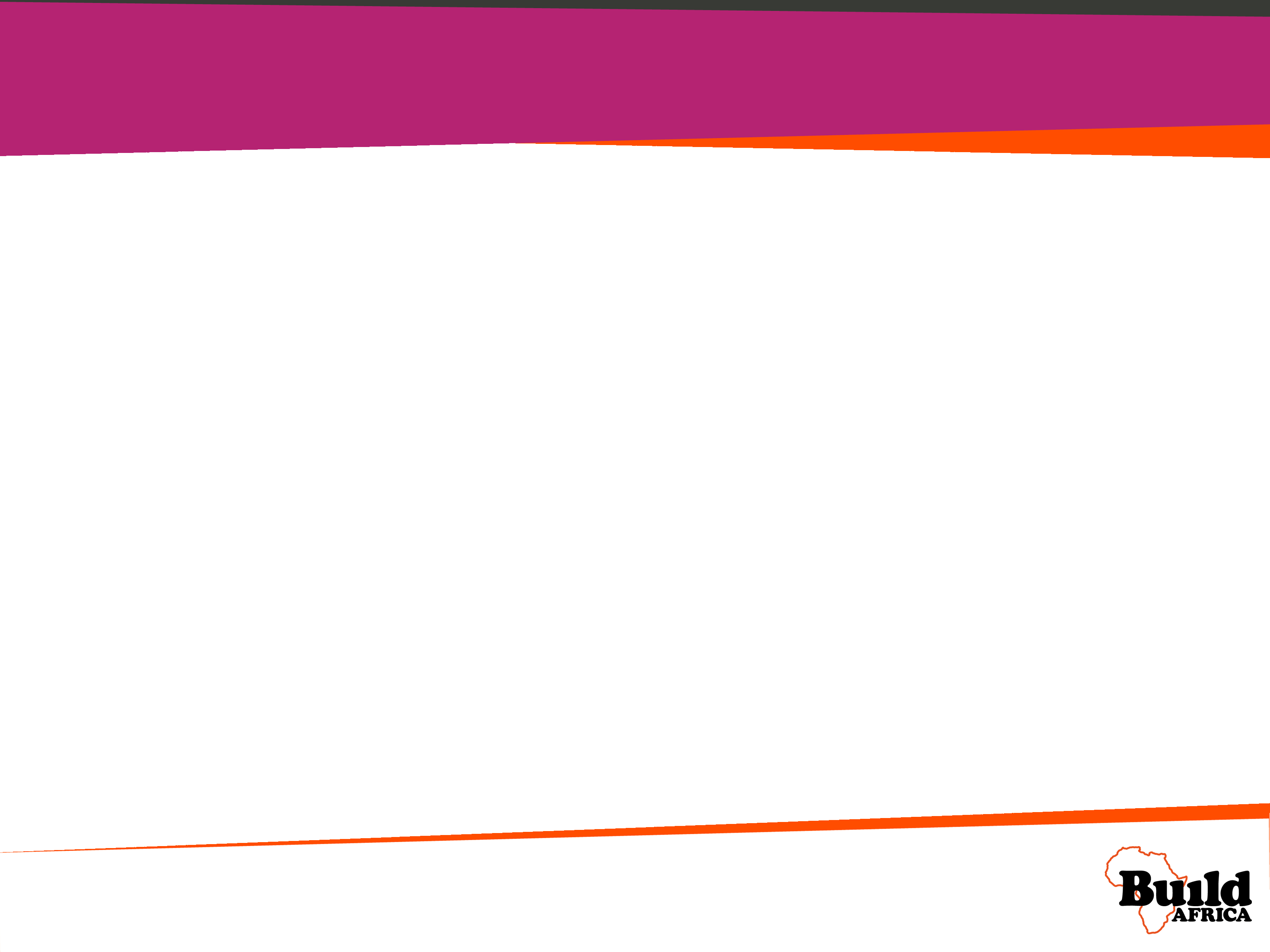 Compare UK and Kenya and Uganda
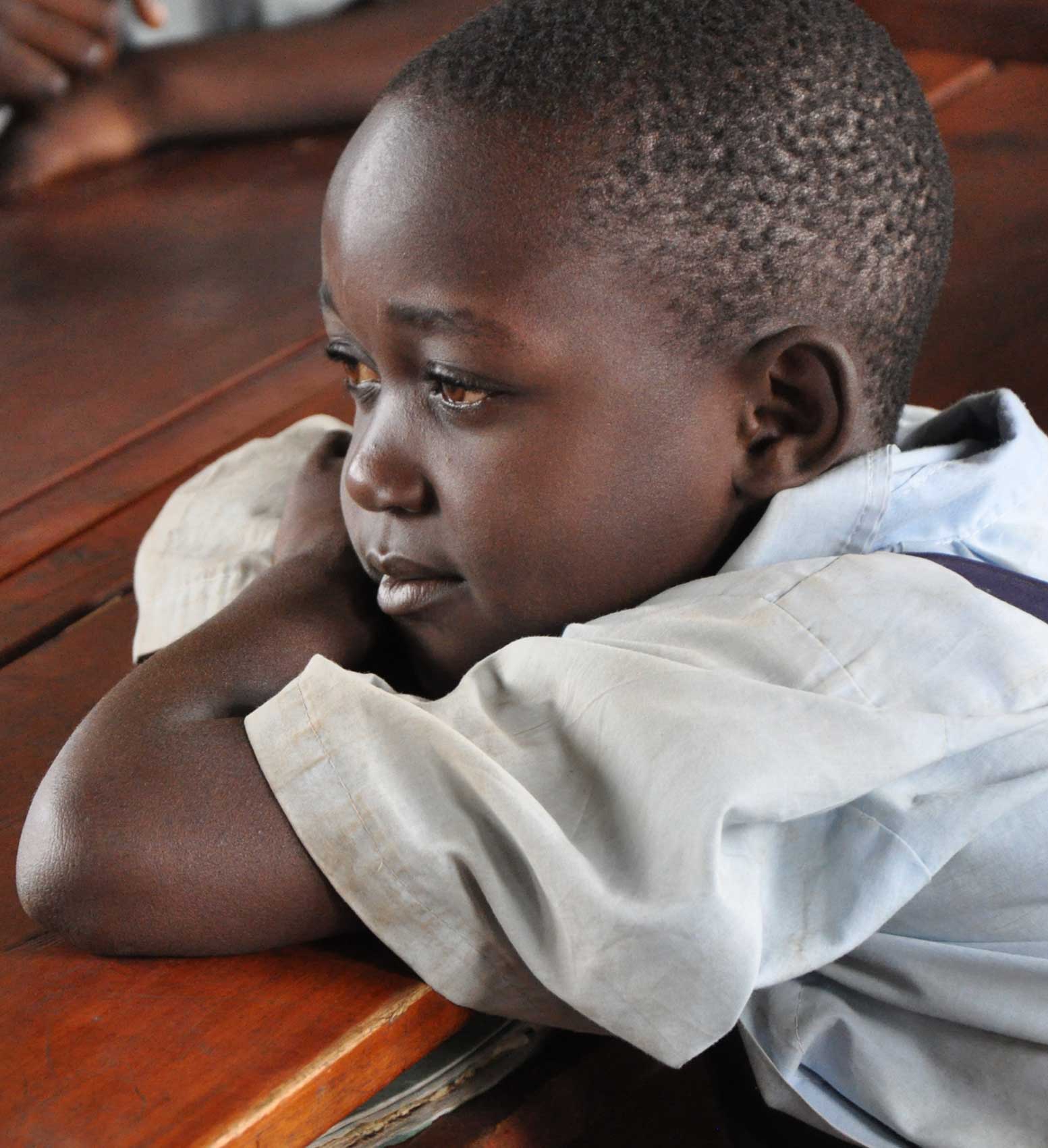 And many teachers aren’t trained properly so their lessons are repetitive and not engaging for their students.
build-africa.org
[Speaker Notes: Training and mentoring is vital to quality teaching, but few staff receive support beyond their basic qualification. Teachers often have to use outdated or ineffective methods that cause children’s education to suffer and lead to higher dropout rates. Poor support can also lead to a lack of motivation, meaning teachers don't show up for work or use their skills properly.]
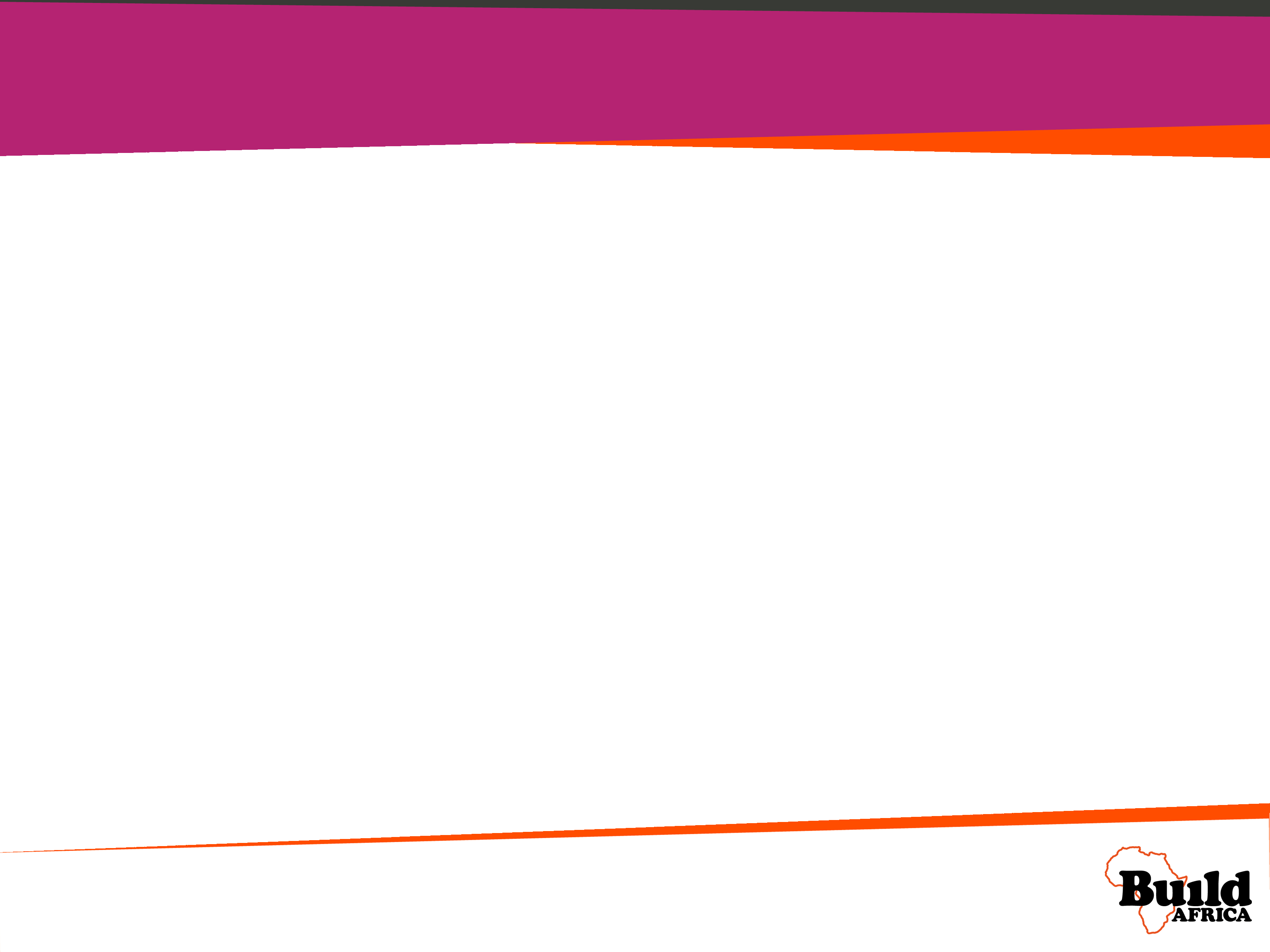 Compare UK and Kenya and Uganda
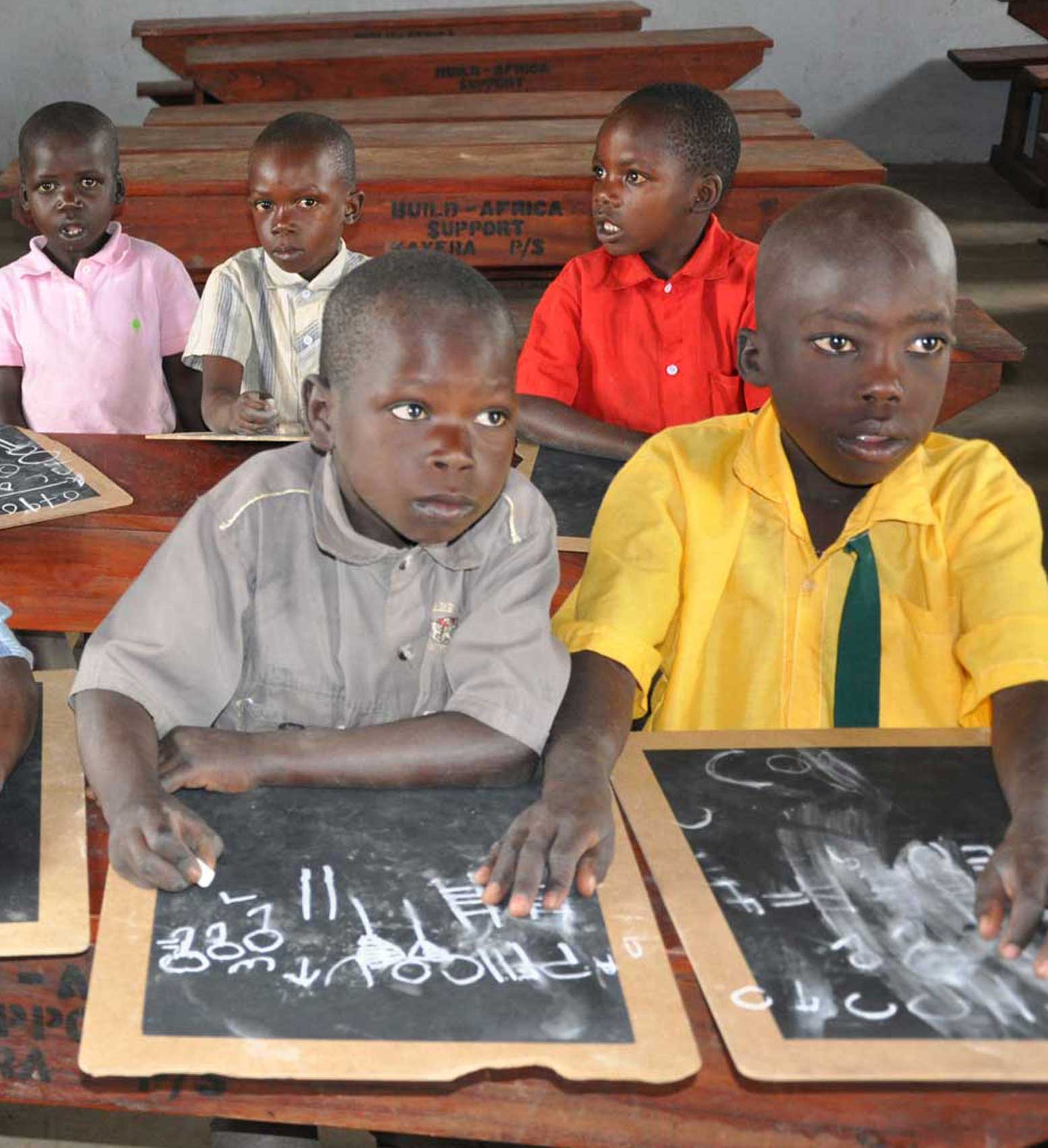 But despite these conditions children in Africa are still desperate to go to school and learn.
build-africa.org
[Speaker Notes: Despite all of these conditions, African children desperately want to go to school.

Why is it important to learn?
    (Learn to read and write; learn to count and do arithmetic; learn health education; in order to gain the knowledge and skills to go onto secondary school, and then one day have a good job and lead safe and productive lives as healthy independent adults)]
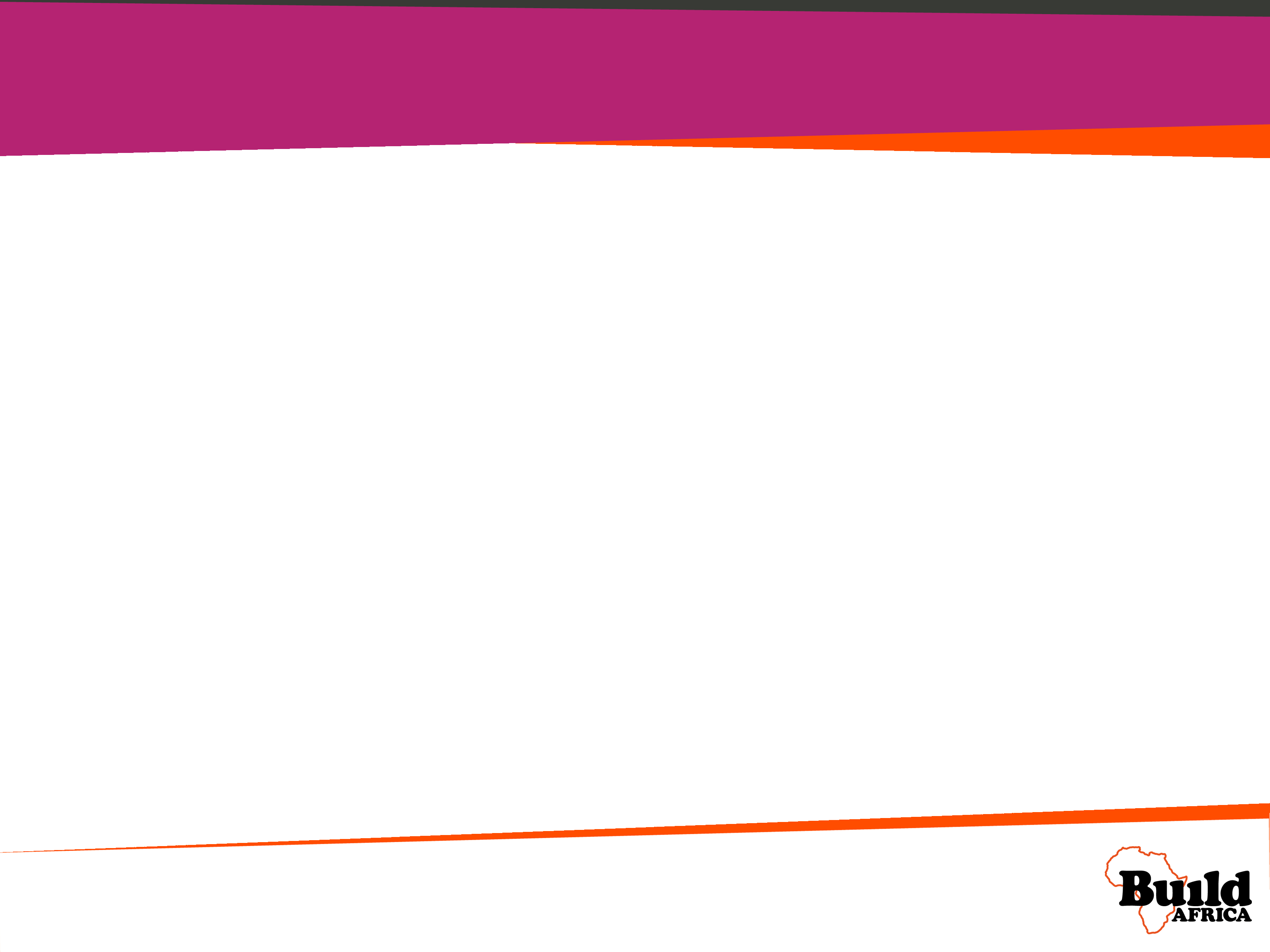 Why is learning difficult?
Why would it be hard for children to learn at school?
Can you list some of the things that might make it difficult to learn?
build-africa.org
[Speaker Notes: Title: Libre Baskerville, white
Section heading: Ubuntu light, orange (RGB 255/78/0)
Heading: Ubuntu light, black, bold
Body copy: Ubuntu light, black]
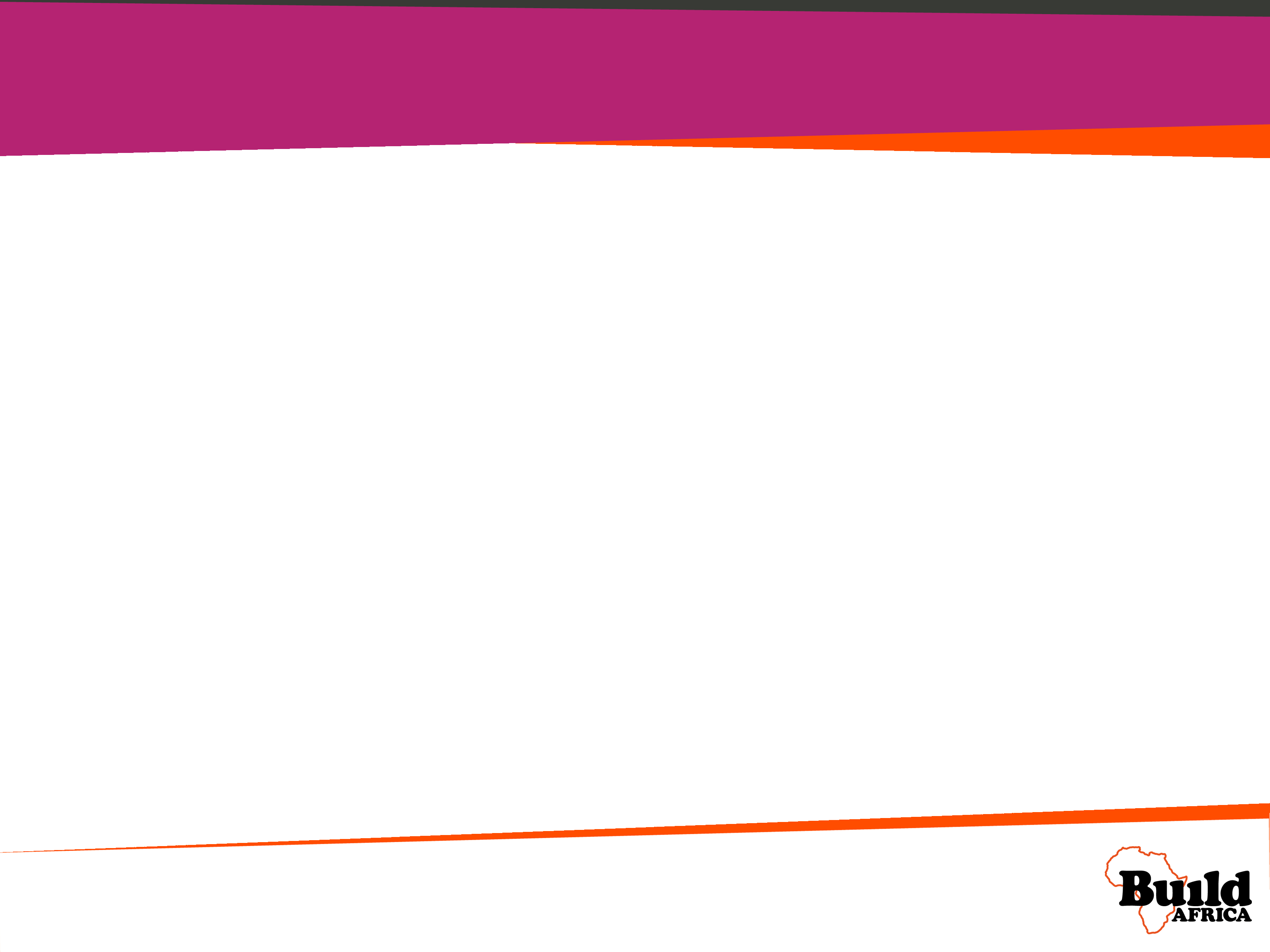 Why is learning difficult?
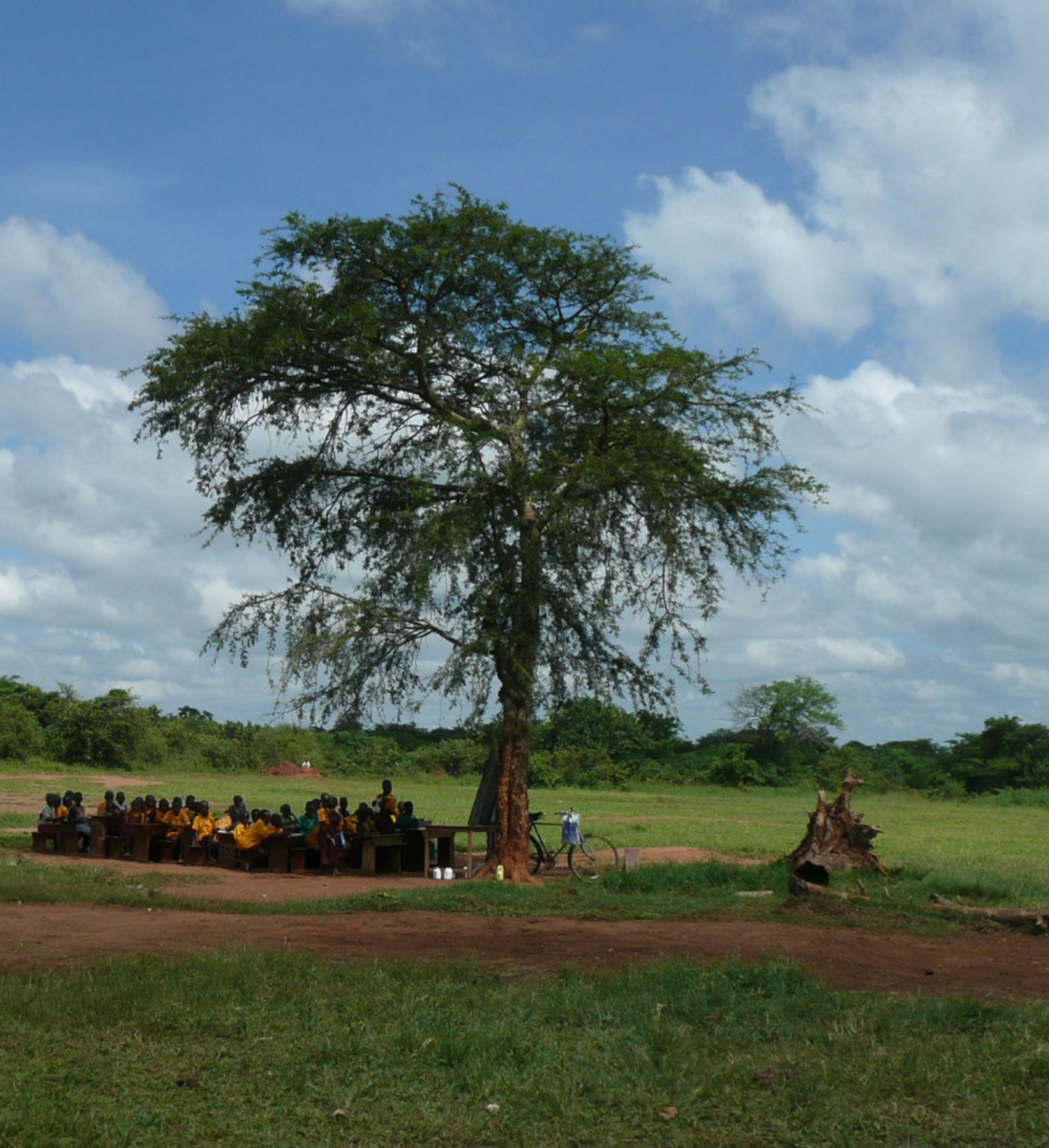 Lessons are cancelled and students sent home when it rains.
build-africa.org
[Speaker Notes: Without a building children will be sent home when it rains.

Does anyone know when the rainy season is in Kenya and Uganda?

Rainfall in Kenya varies from a minimum of 20mm in July to 200mm in April, falling in mainly two seasons – March to the beginning of June (the ‘long rains’) and October to the end of November (the ‘short rains’). Mt Kenya and the Aberdare Range are the country’s main water catchments, with falls of up to 3000mm per year recorded in these places. The hot, rainy plateau of western Kenya has rainfall throughout the year, the heaviest usually during April, when as much as 200mm may be recorded, and the lowest in January, with an average of 40mm.

Rainfall In the semiarid bushlands of northern and eastern Kenya is sparse and, when it does occur, is often in the form of violent storms. July is usually the driest month, and November the wettest. The average annual rainfall varies between 250mm and 500mm. The consistently humid coast region has rainfall averages from 20mm in February to around 300mm in May. Rainfall is dependent on the monsoon, which blows from the northeast from October to April and from the southwest for the rest of the year. The average annual rainfall is between 1000mm and 1250mm (less in drought years). 

Uganda experiences two distinct wet periods - the 'short' rains in October to December and the 'long' rains in March to May. The amount of rainfall received in these seasons is generally 50-200mm per month but varies greatly, exceeding 300mm per month in some localities.]
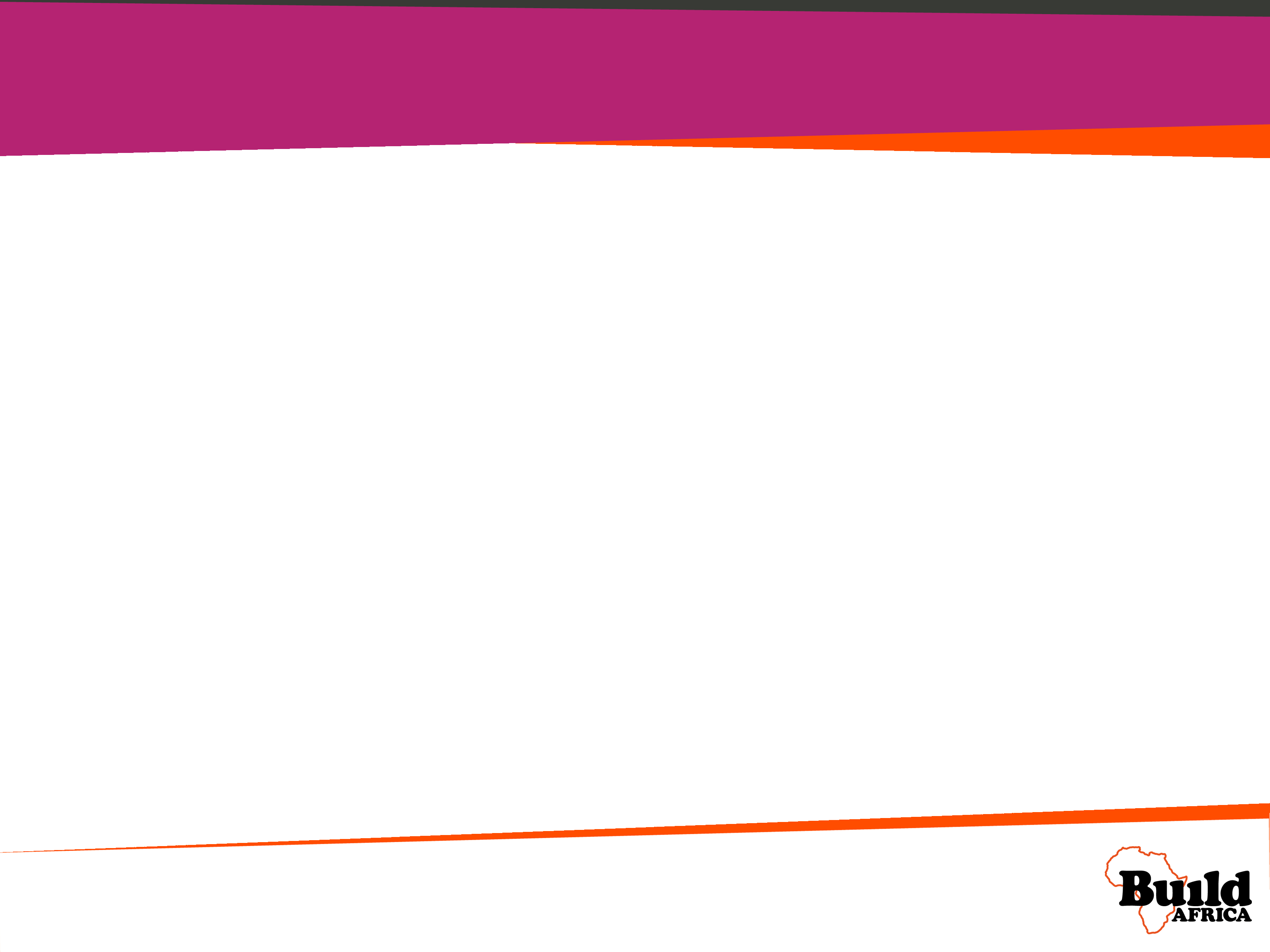 Why is learning difficult?
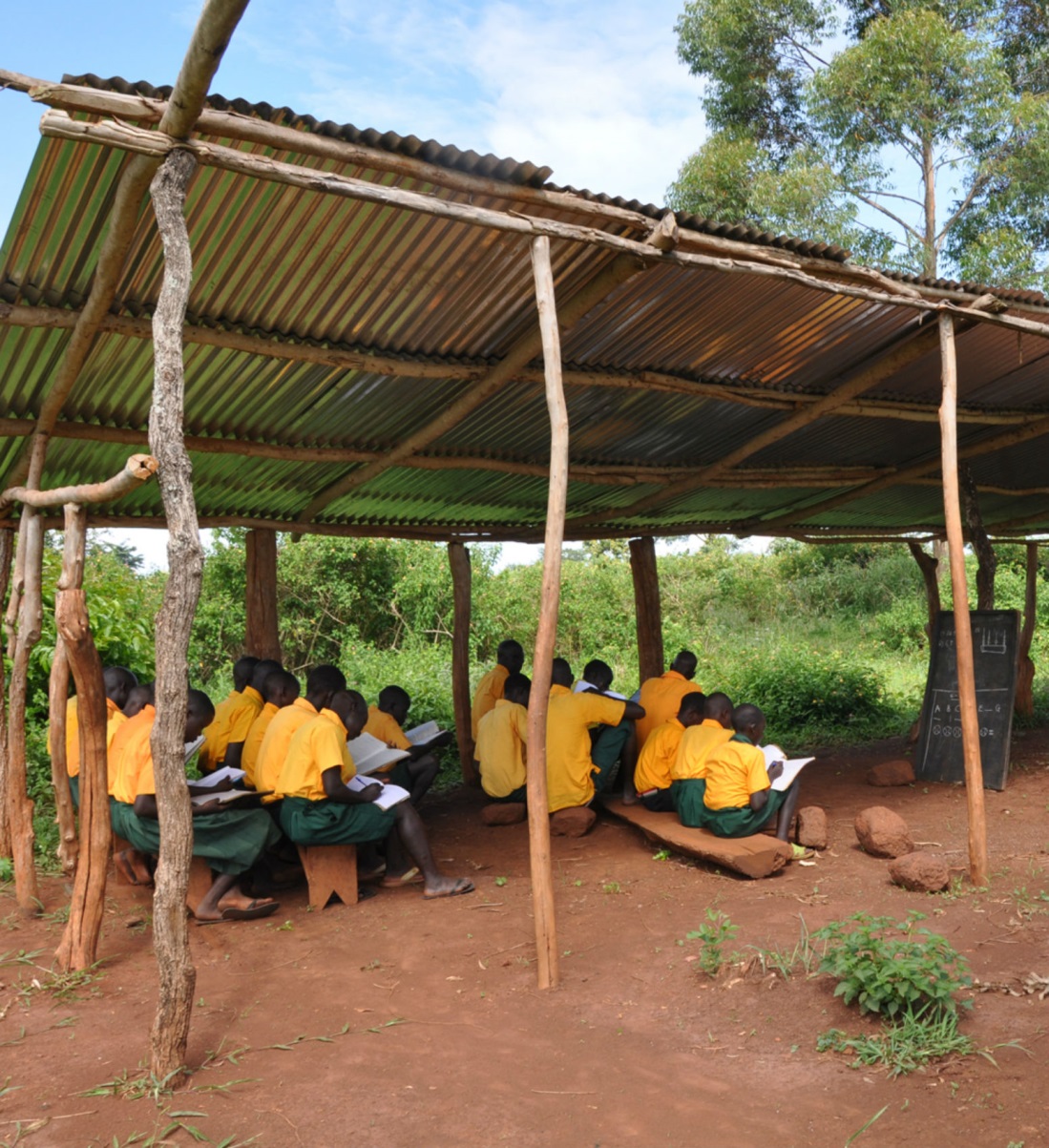 It is hard to hear if it is windy or raining.
build-africa.org
[Speaker Notes: Even if you have a roof, learning is still difficult.

Name three things that the children are not protected from:
1 _____________ (rain)
2 _____________ (wind)
3 _____________ (dust)
4 _____________ (animals and insects)]
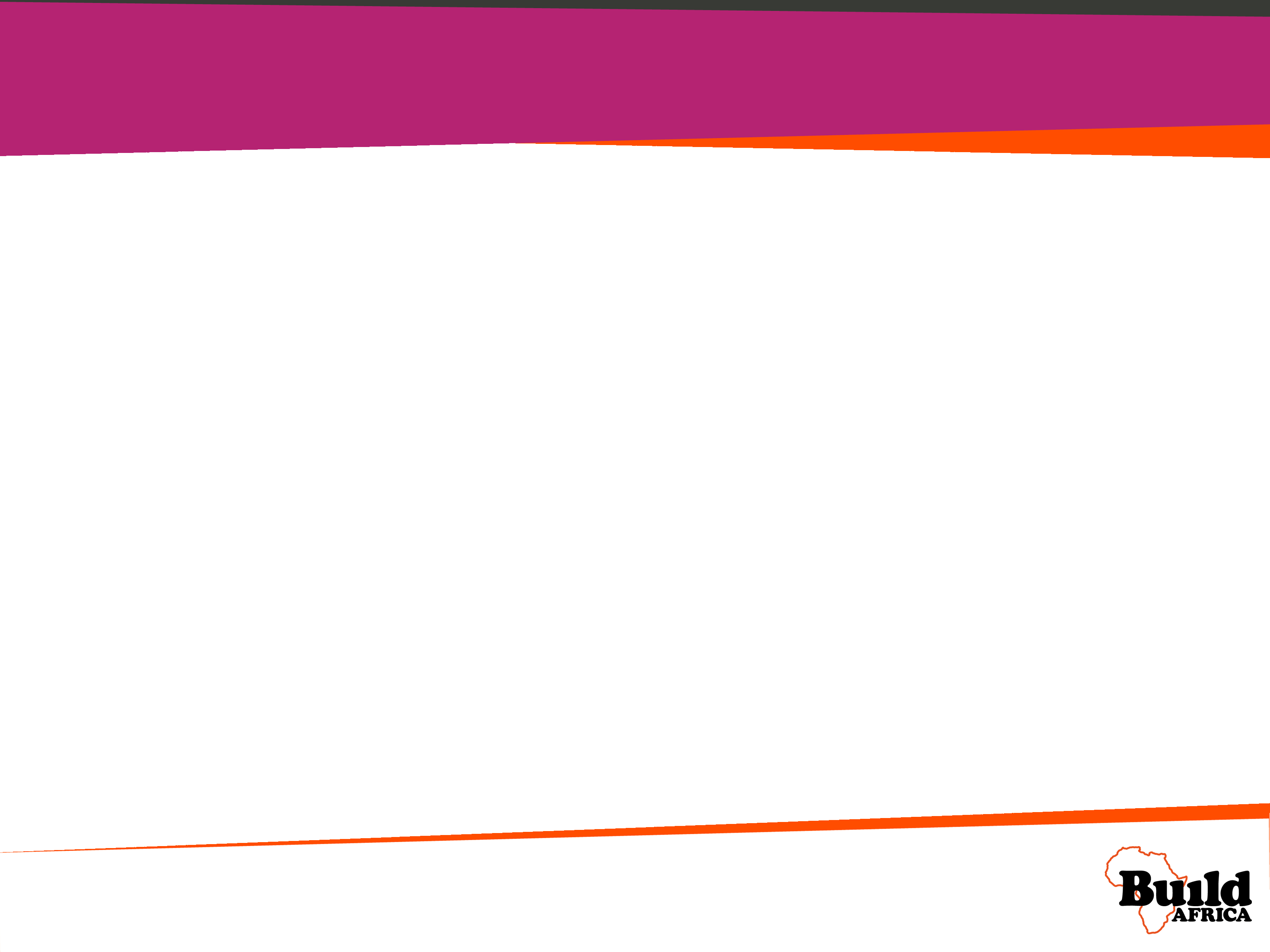 Why is learning difficult?
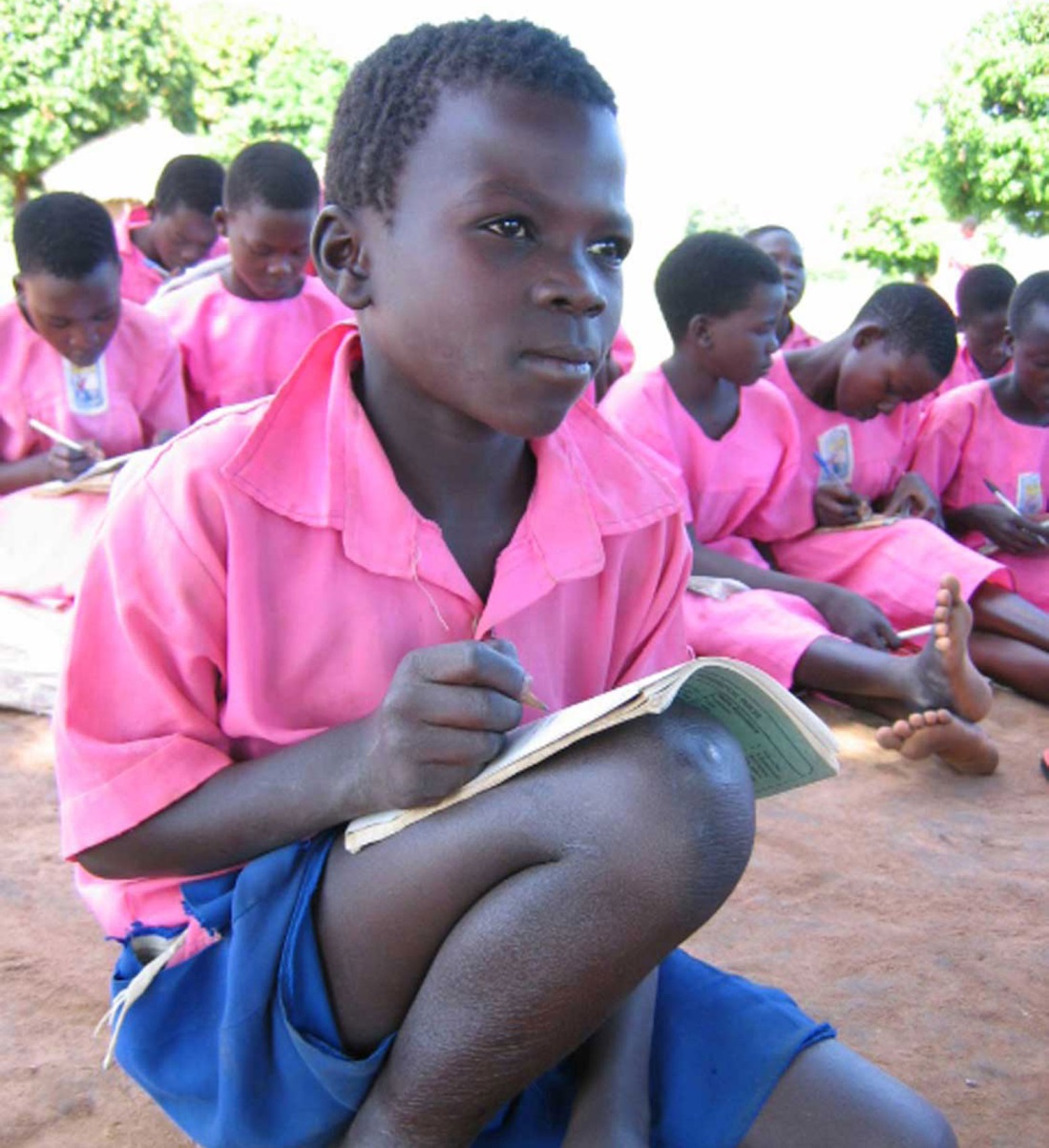 It is hard to concentrate if you don’t have a desk and a chair to sit on.
build-africa.org
[Speaker Notes: How long could you sit like this?

Could you concentrate?

Many children at the schools we work with have no choice but to sit on the ground or the dusty floor because there are not enough desks – or simply none at all.

The lack of desks means children sit uncomfortably on the ground making concentration and writing difficult and uniforms very dirty.

In these conditions pupils are ill-prepared for exams.]
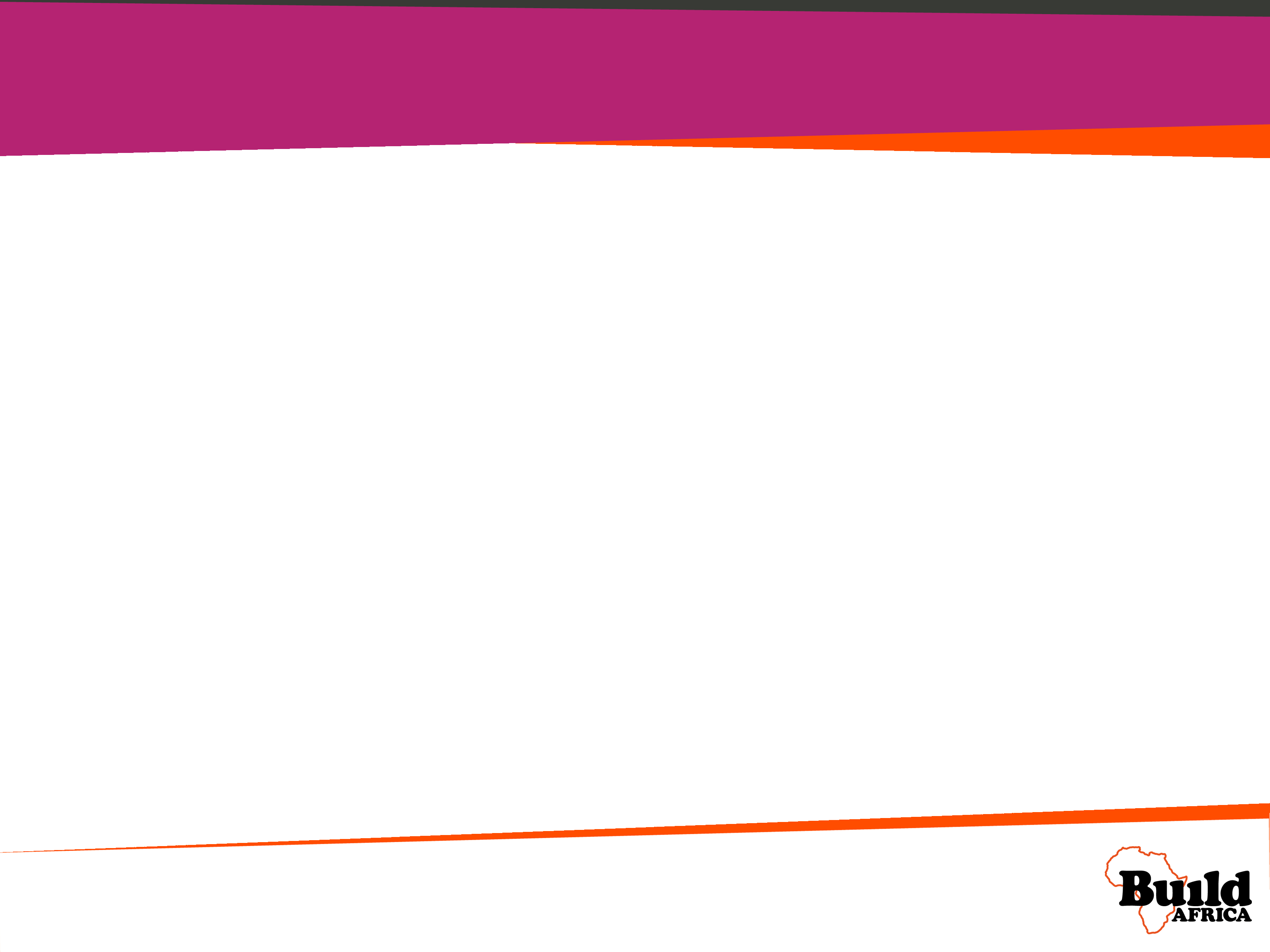 Why is learning difficult?
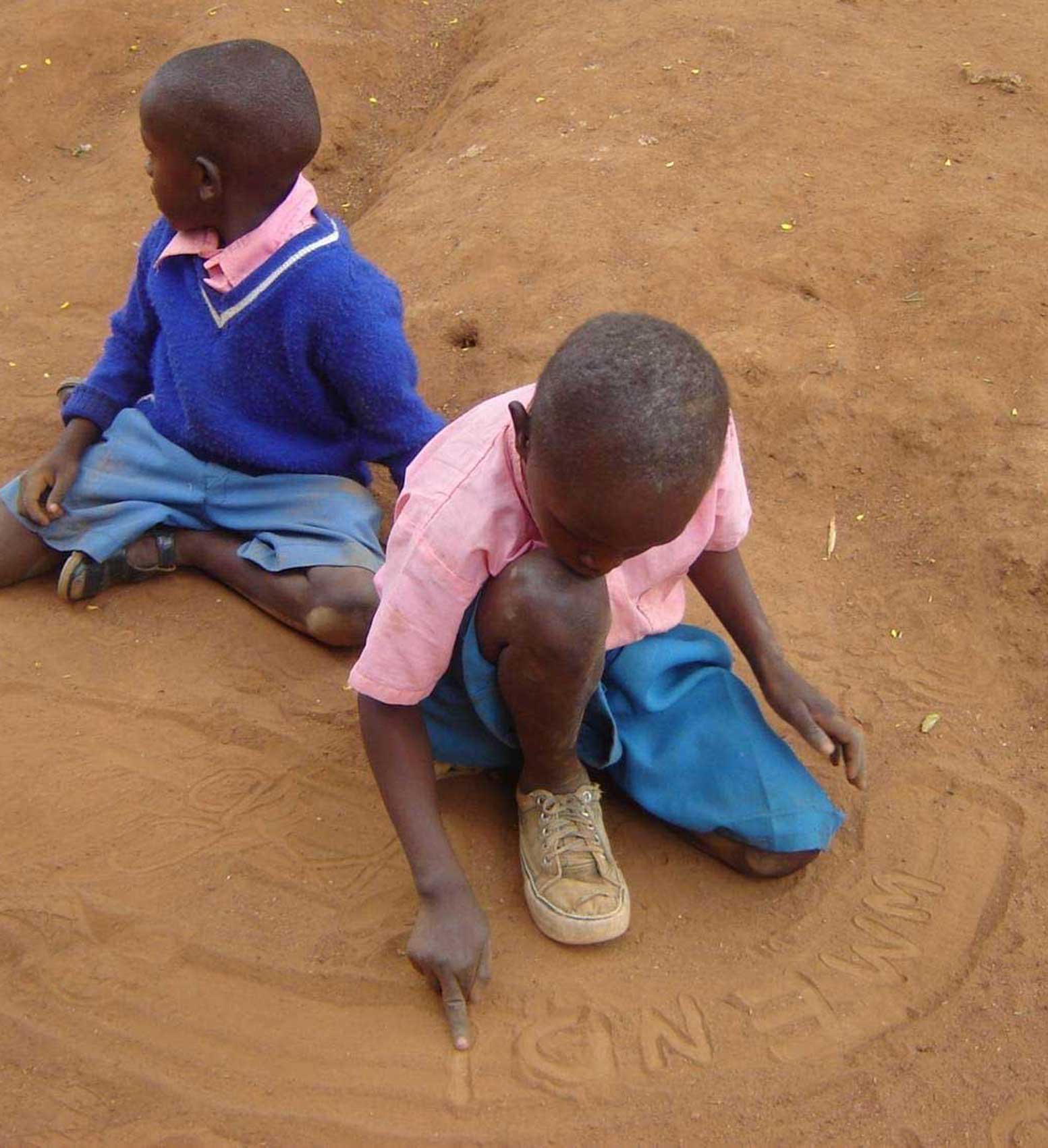 You can’t practice writing if you don’t have any exercise books and pencils and pens.
build-africa.org
[Speaker Notes: Lessons are literally blown away without a textbook to write in.

And that means not having notes to take home and practice what you have learnt or being able to practice reading.



Good teachers require adequate teaching materials in order to deliver their message effectively to their pupils.

A lack of learning aids has a direct impact on the quality of education children are receiving.

And the lack of text books means many children are unable to follow lessons.]
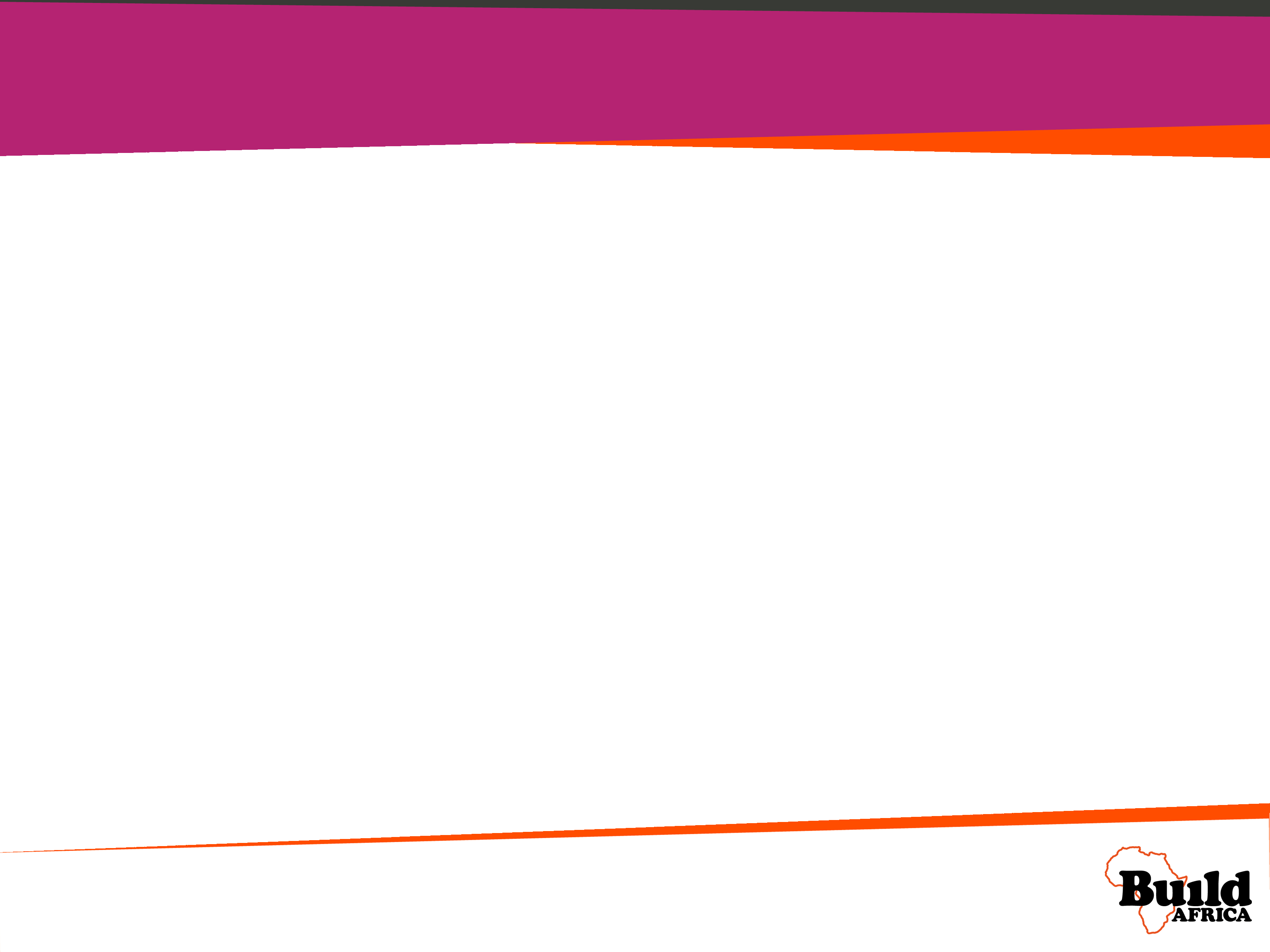 Why is learning difficult?
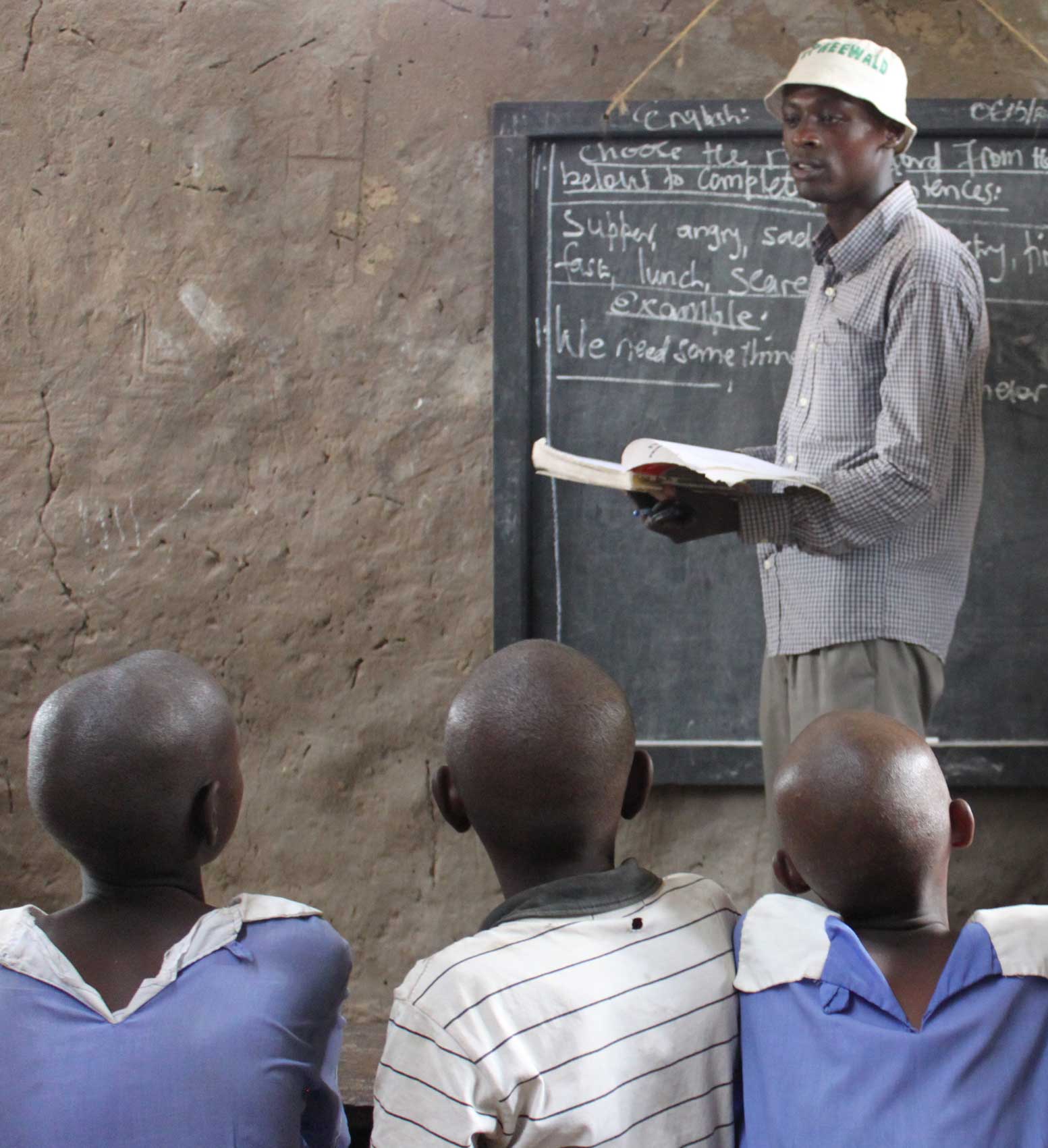 It’s hard to remember your lessons if you’re bored and don’t understand what the teacher is trying to tell you.

It’s even harder to learn when your teacher isn’t even there!
build-africa.org
[Speaker Notes: Imagine if your teacher asked you to repeat numbers and letters over and over again. That wouldn’t be very interesting! 

Sometimes the teachers don’t even turn up to school as they live such a long way away.

It’s important that teachers live close by and get good training and support from the school so they can deliver exciting lessons.]
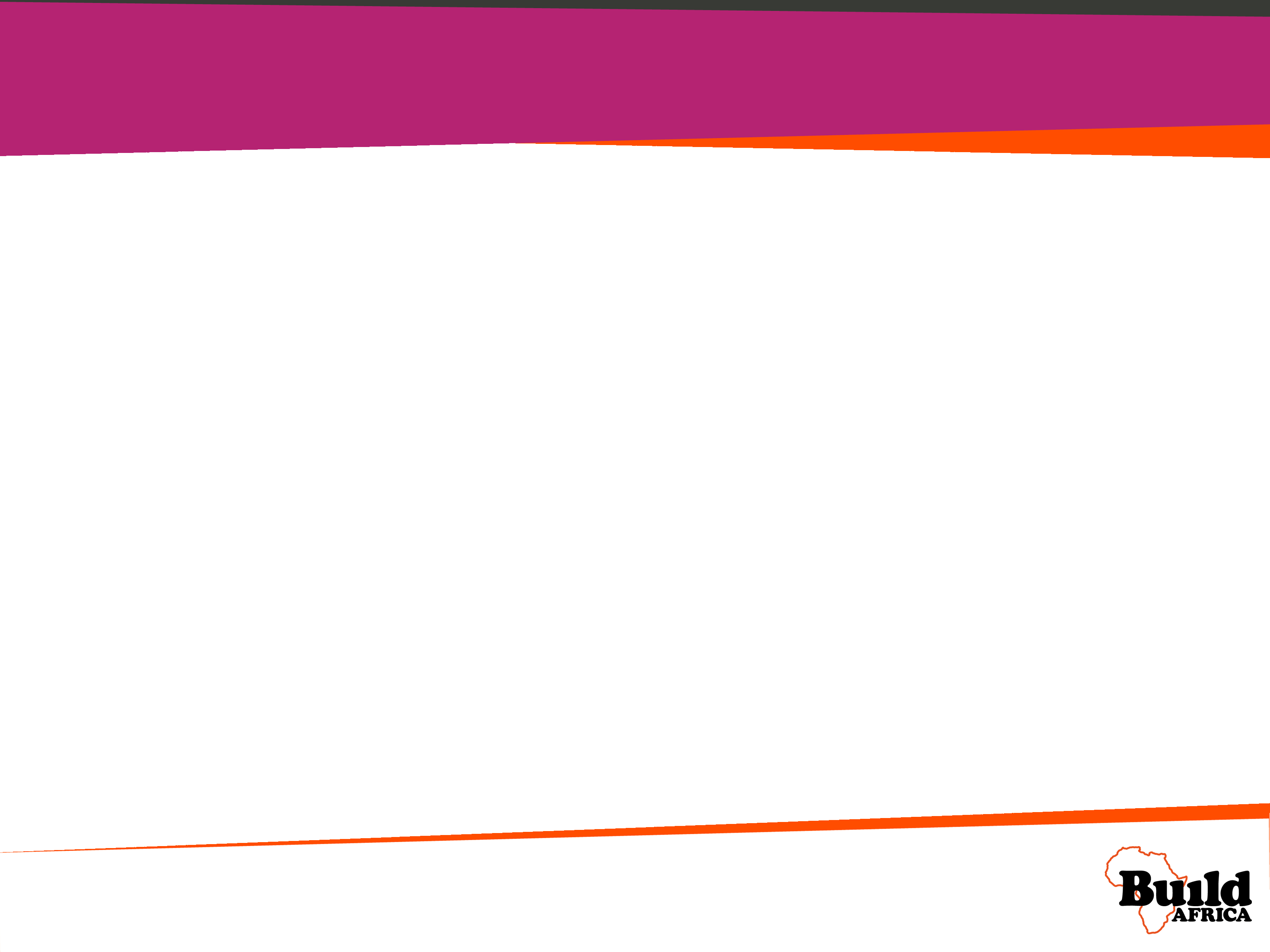 Why is learning difficult?
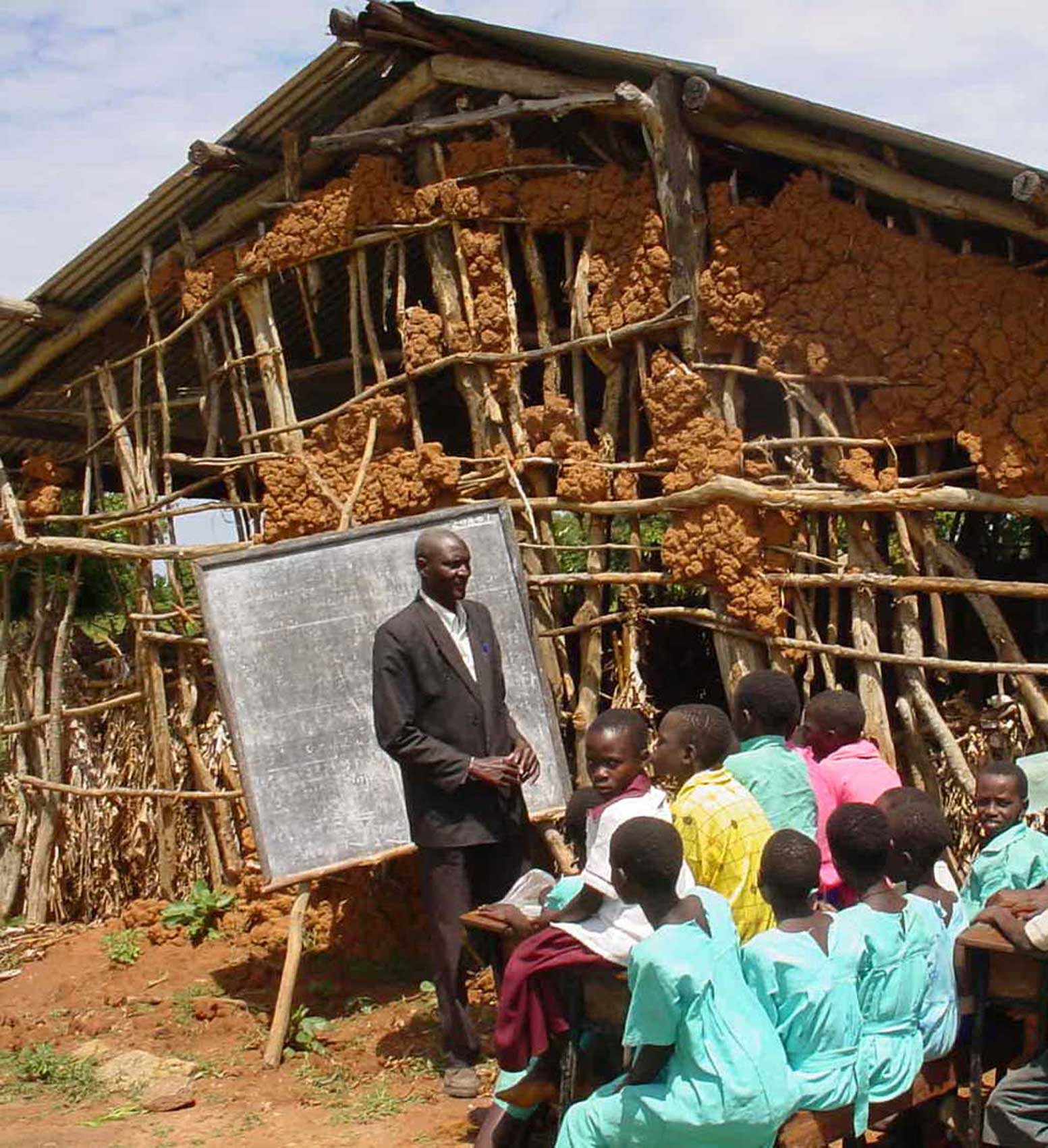 The combination of these issues results in 3 out of 4 pupils dropping out before completing primary school and only 20% achieving recommended competency levels in literacy and numeracy.
build-africa.org
[Speaker Notes: In Kenya 78% of the adult population (people over age of 15) can read and write – this is much lower in rural areas.

In Uganda 73.8% of the adult population (people over age of 15) can read and write  – this is much lower in rural areas.


* World Data Bank 2015]
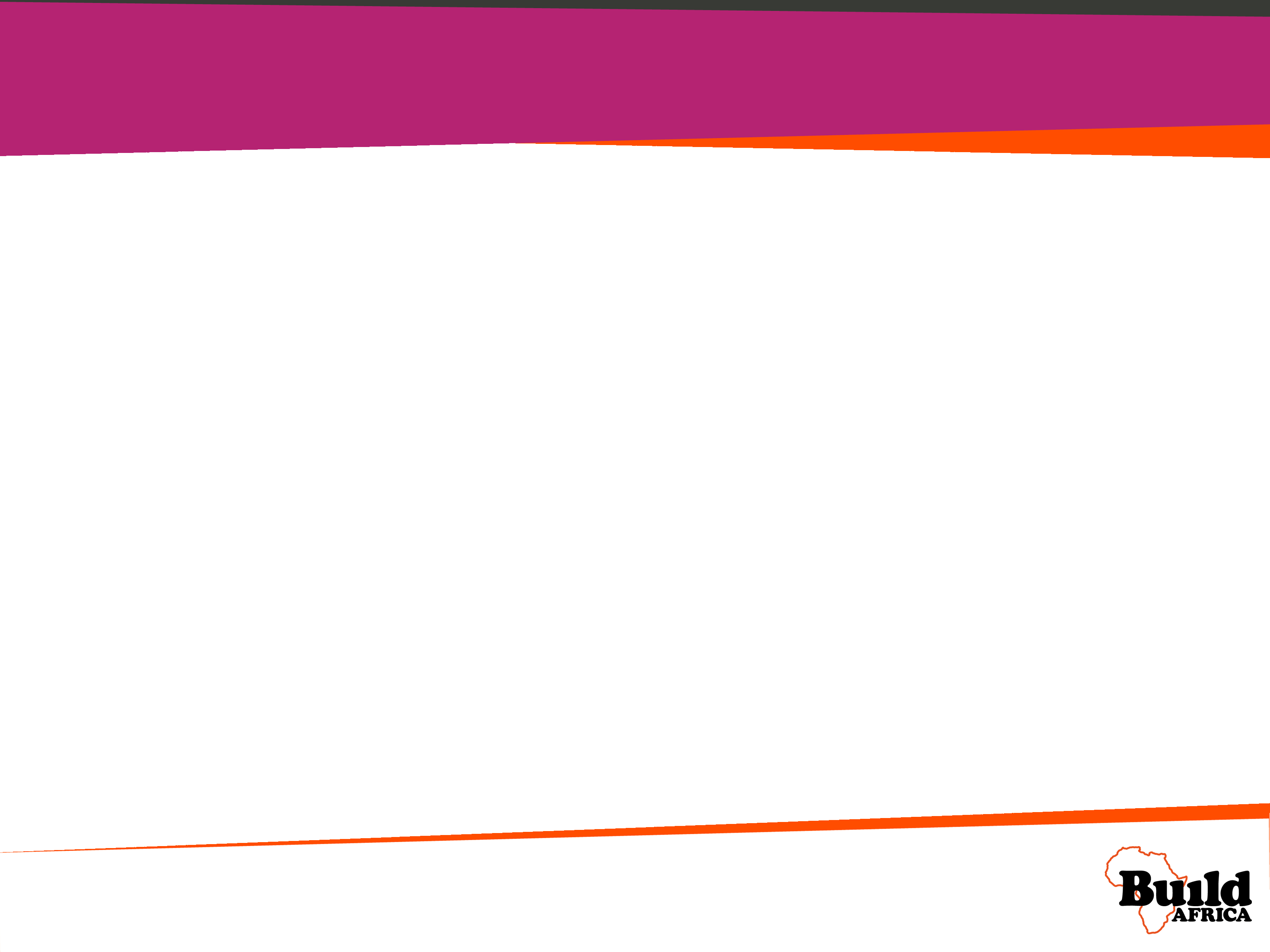 How we can make a difference
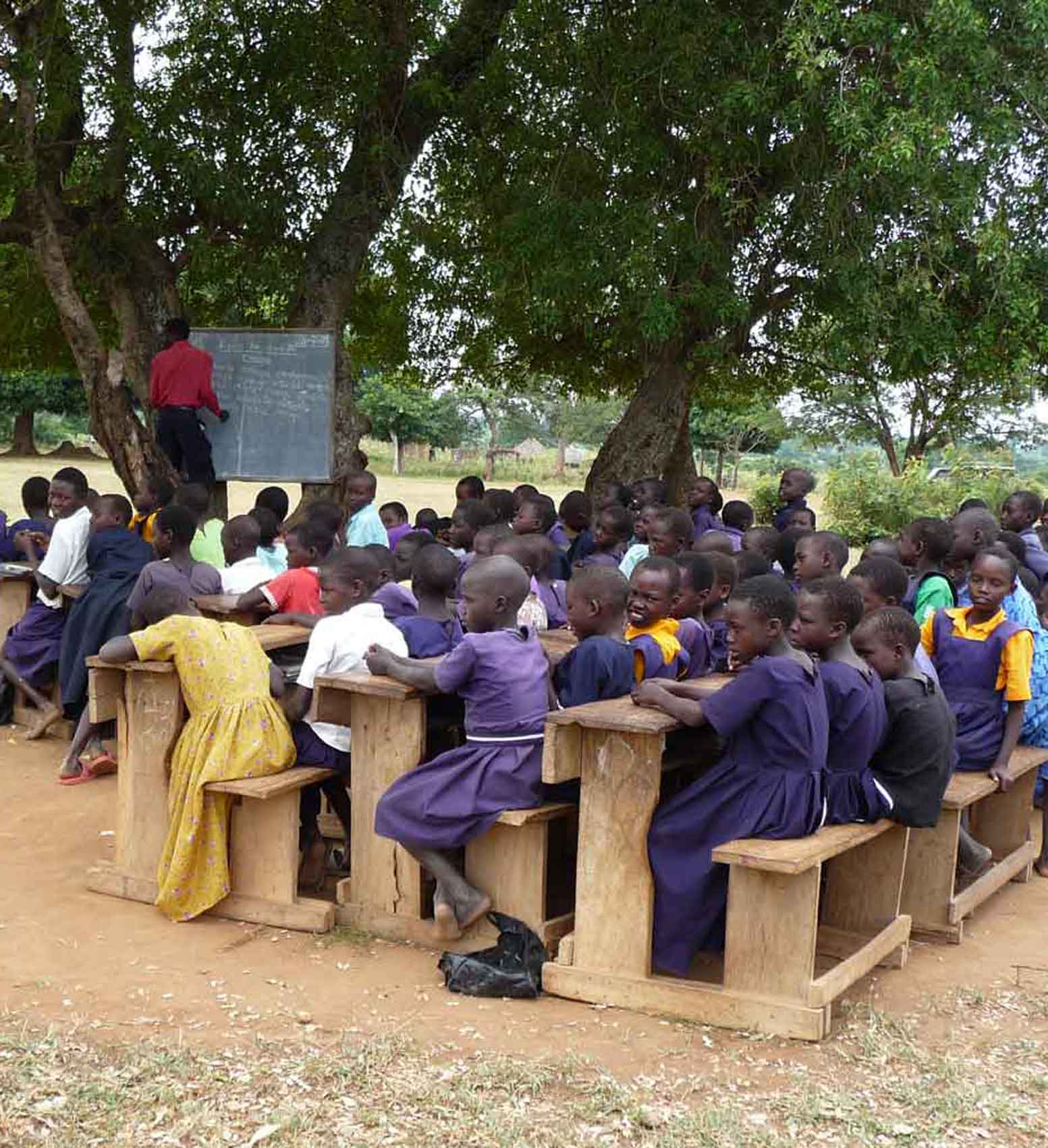 That’s why Build Africa needs your help.

We want to work with schools in Kenya and Uganda to make it easier for children to learn, so they can have a good future.
build-africa.org
[Speaker Notes: We want to ensure that rural children receive a quality education in a safe and secure environment that provides them with the knowledge, skills and competencies to continue to learn, grow into healthy adults and lead safe and productive lives. 

Not only does Build Africa ensure that schools are built using good quality materials and adhere to government standards, but Build Africa’s involvement with a school encompasses the entire community and encourages empowerment and ownership by both students and parents for a long time to come.

By supporting a school for at least 7 years, and monitoring it until it is financially self-sufficient, Build Africa can give the school the best possible chance that once the opportunity of education has been provided, it is not taken away.]
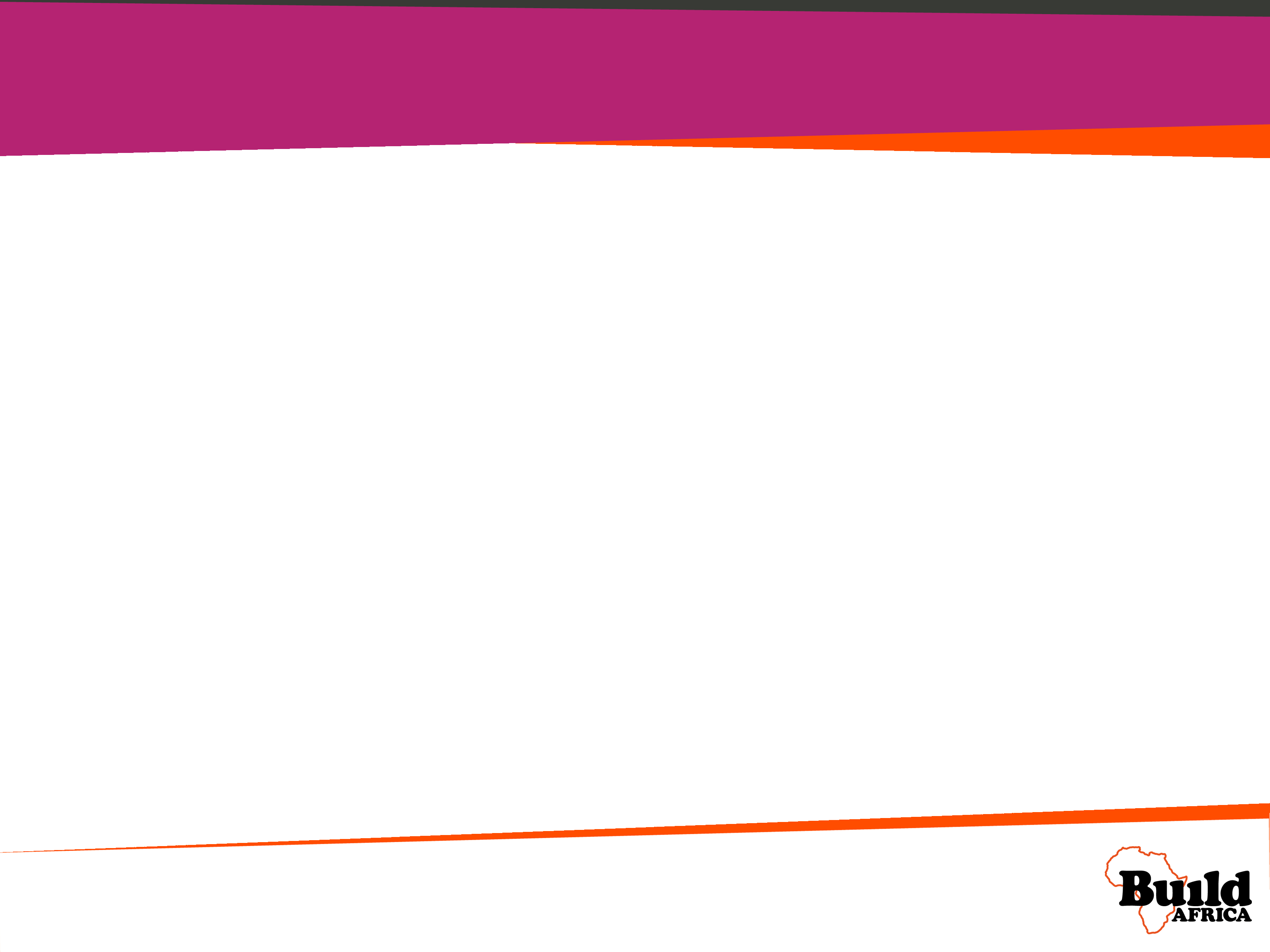 How we can make a difference
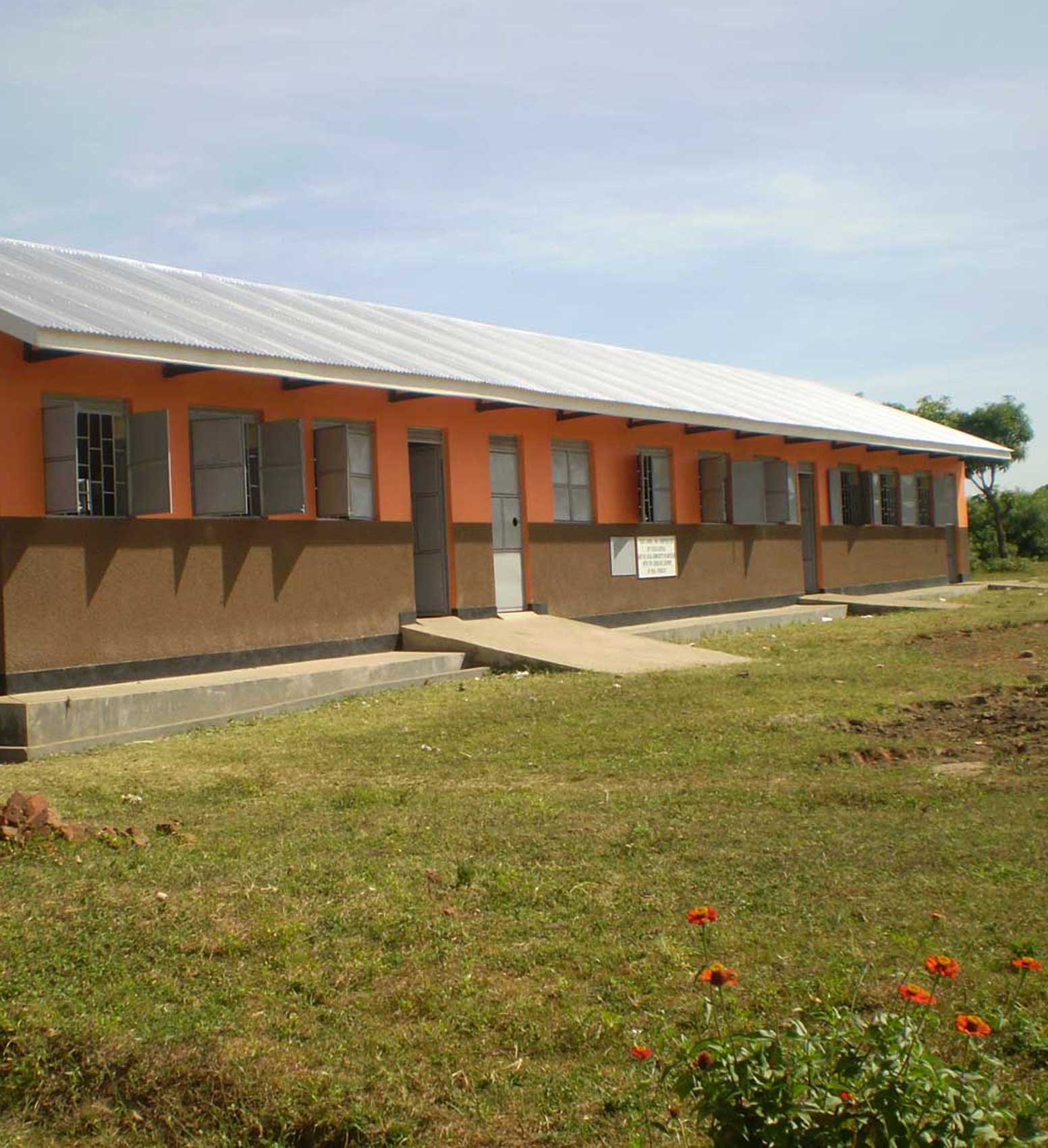 Building safe classrooms
build-africa.org
[Speaker Notes: We ensuing that schools are safe, healthy and well equipped, and that every child gets the chance to learn. We aim to help children have the best possible education during their time at school in a safe and engaging environment.

What makes this building safe?

 Solid building (won’t fall down or get blown away)
 Protected from weather (rainstorms, thunder, lightening)
 Bright airy rooms
 Protected from animals and insects
 Clean, not dusty floors

What does this mean for the students?
 Concentrate fully because they do not have to worry
Look forward to lessons, enjoy school

New classrooms are light and spacious with proper blackboards that all of the children can see.

The value of a classroom is not just the bricks and mortar but what happens inside of it. 

A safe, secure classroom means that children keep up with their studies and have a much better chance of reaching their final year of primary school and passing their leaving exams.]
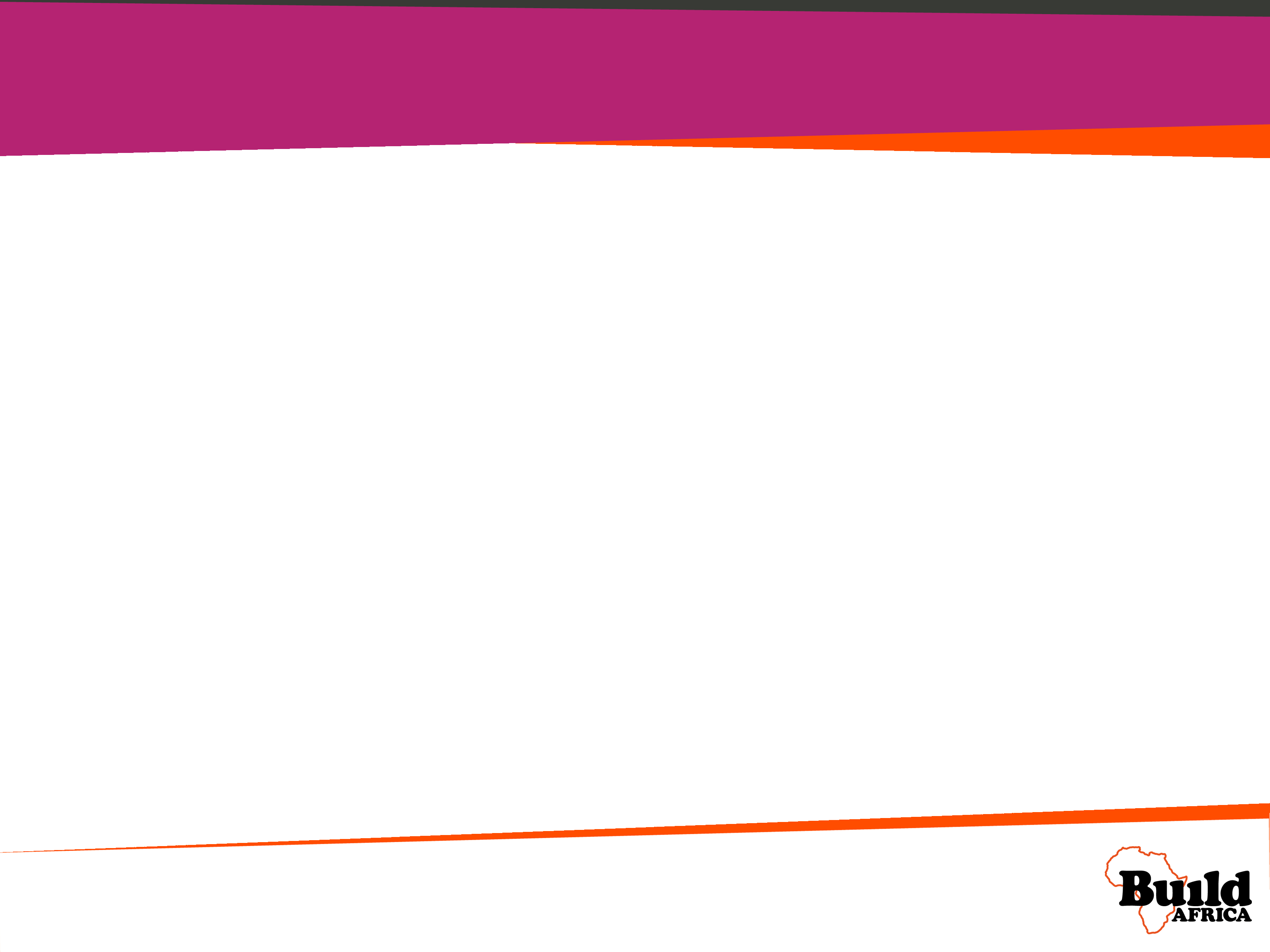 How we can make a difference
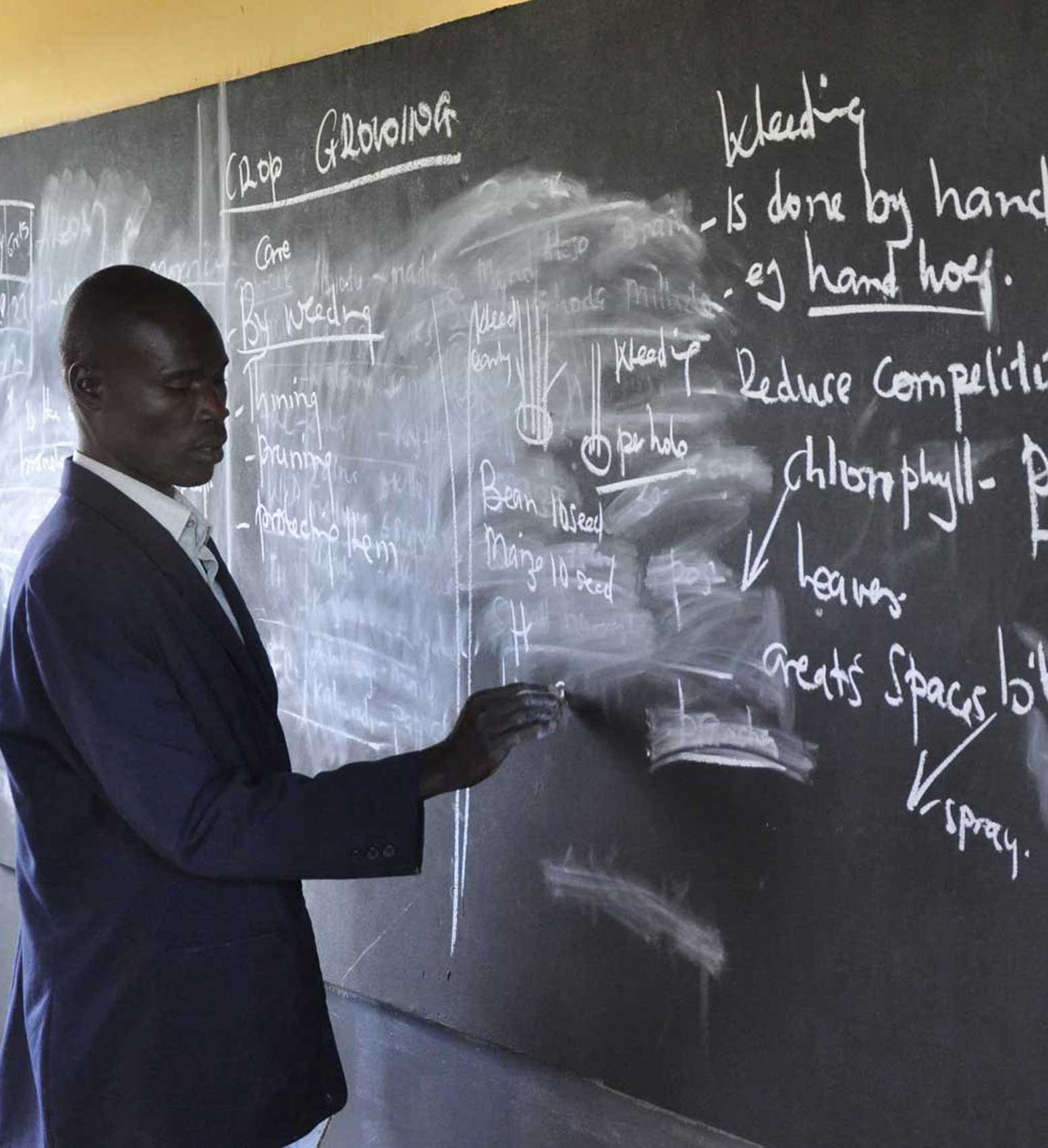 Training teachers
build-africa.org
[Speaker Notes: Teachers become empowered, motivated and enthused when they learn new skills and strategies and have experienced good practice from observing good teaching and learning in action in well-performing schools.

By supporting teachers we not only help to provide the education that pupils deserve, but allow teachers develop their teaching careers.]
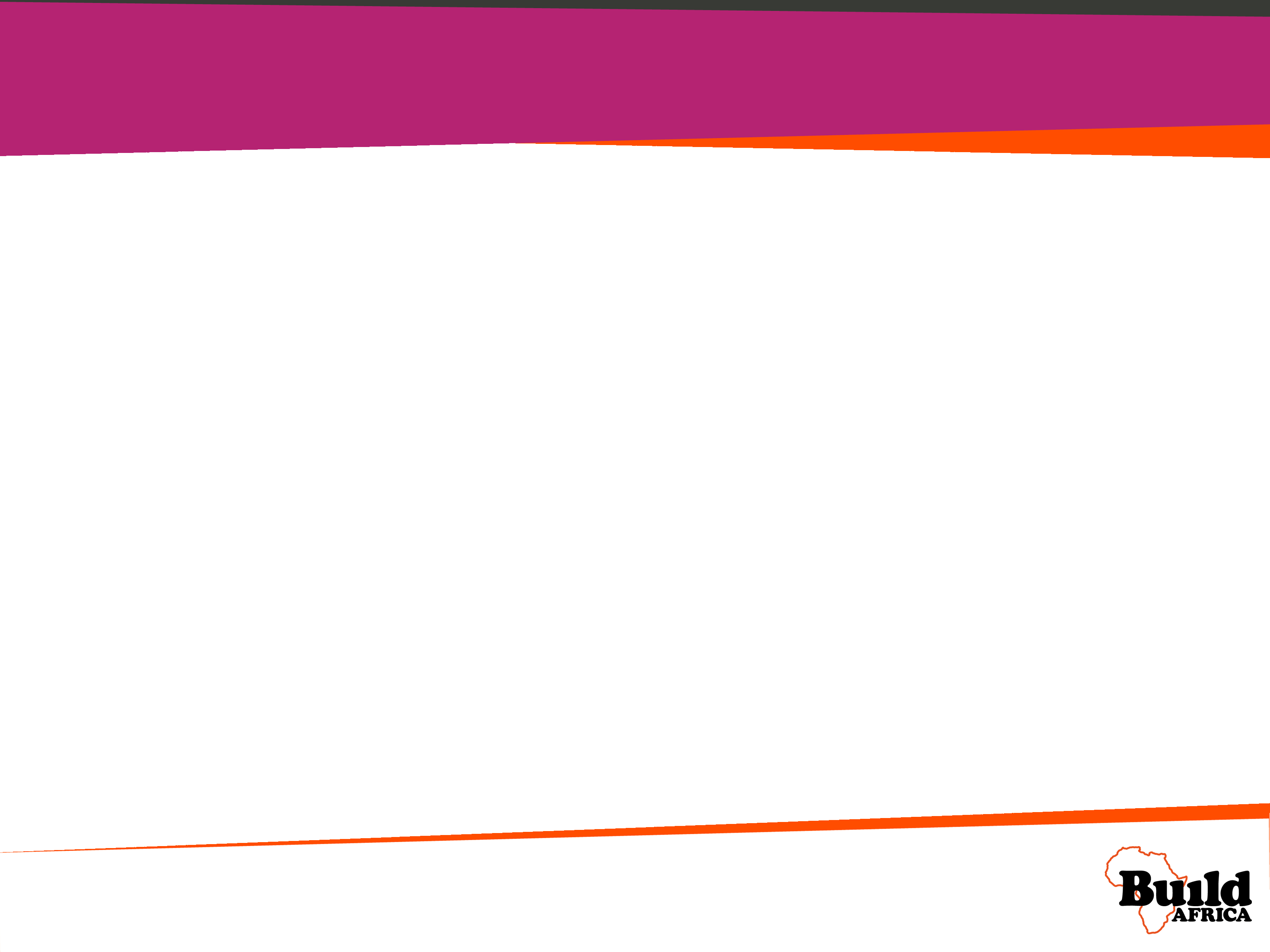 How we can make a difference
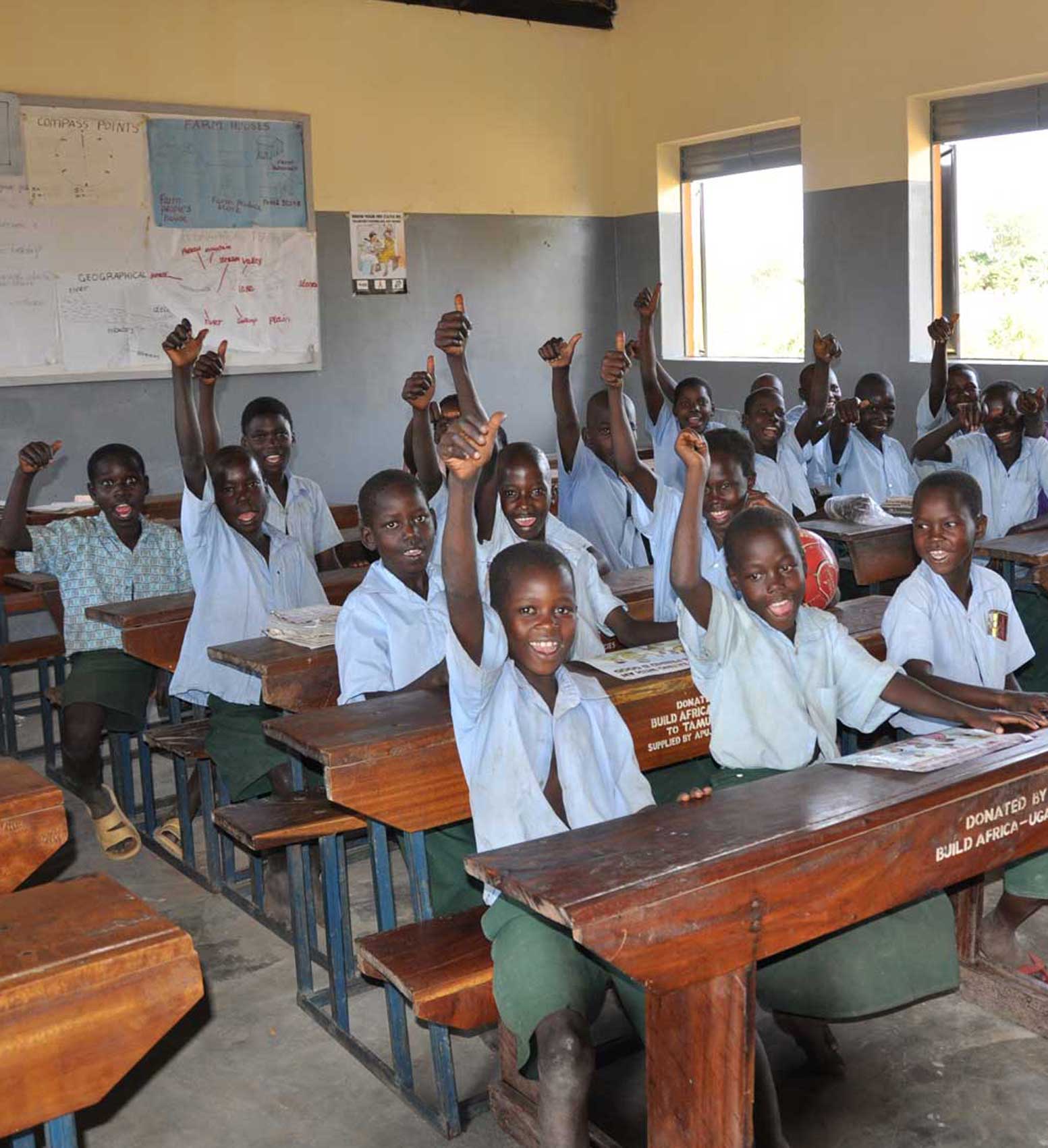 Providing desks and chairs
build-africa.org
[Speaker Notes: Easier to learn if everyone has the space to work, sitting at a desk – not thinking about how uncomfortable they are sitting on the dusty floor.

Slates are reusable for practicing writing. Exercise book are expensive to continue to buy – a slate can be reused hundreds of times.

In schools supported by Build Africa 87% of pupils are adequately seated (88% in Kenya and 86% in Uganda).]
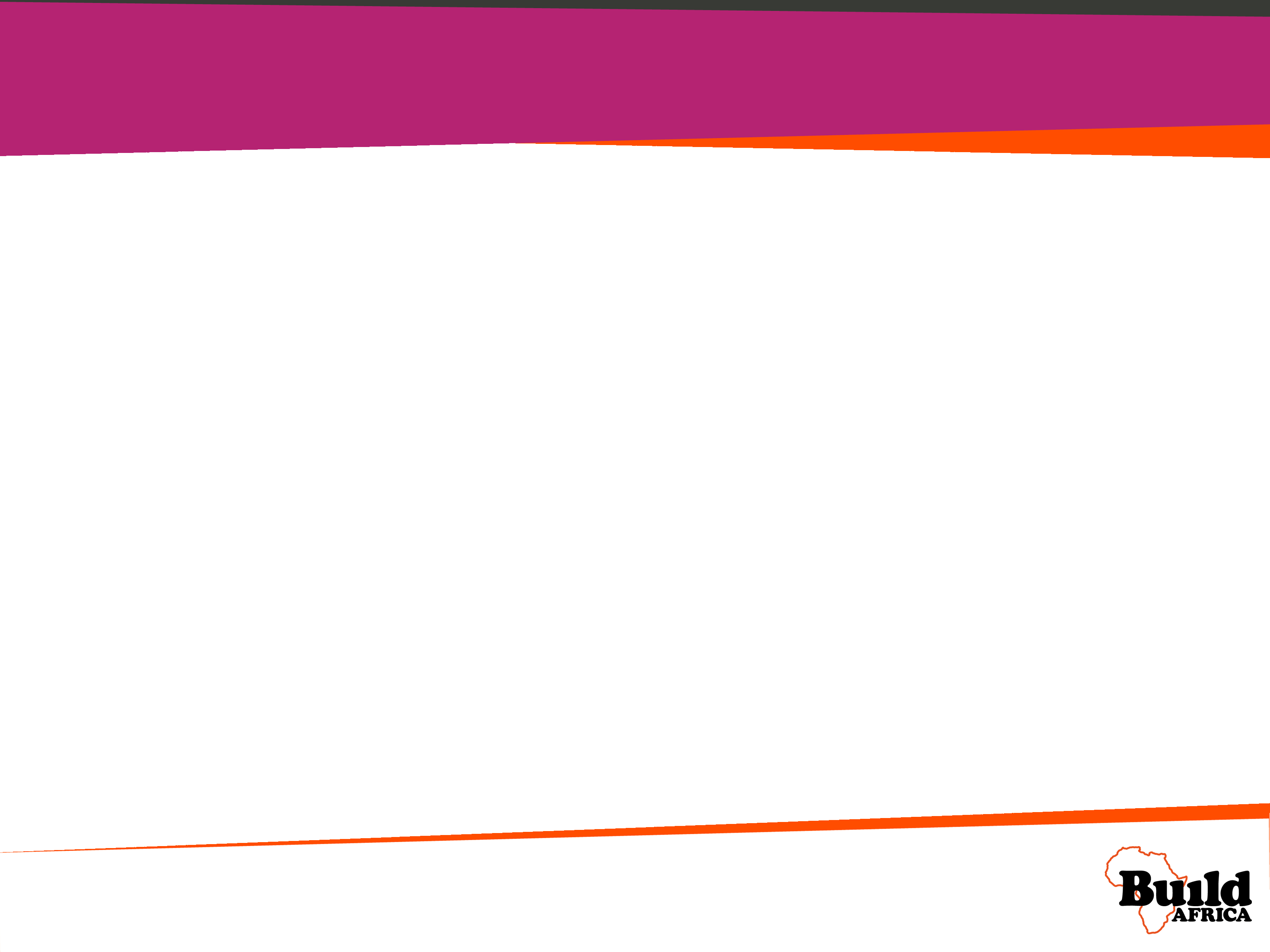 How we can make a difference
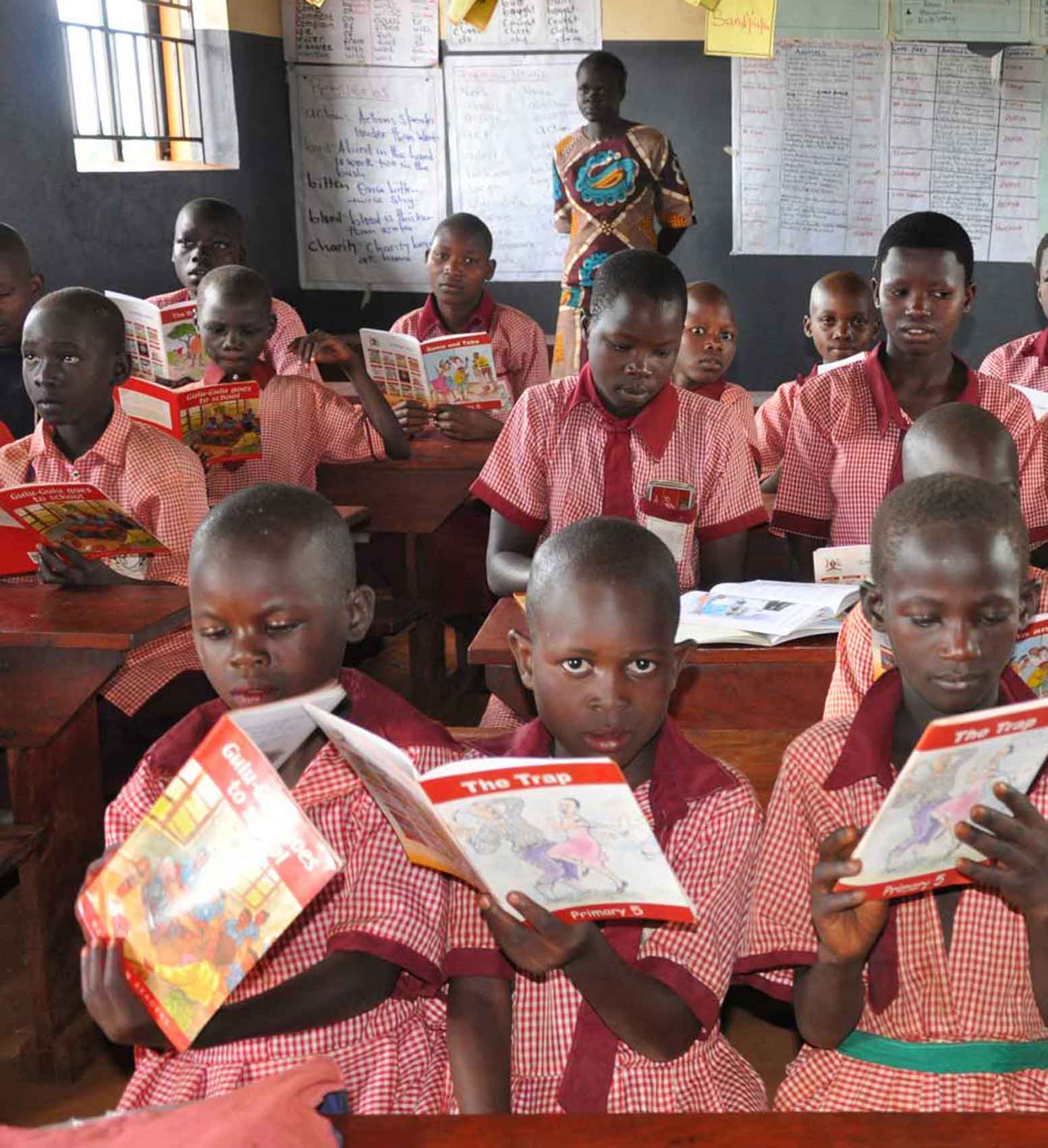 Providing enough textbooks so that students do not have to share
build-africa.org
[Speaker Notes: And Build Africa wants to buy lots of textbooks so each child will have their own textbook and they won’t have to share.

Children can read and work at their own pace when they have their own textbook.

Adequate teaching materials allows teachers to deliver their message effectively to pupils.]
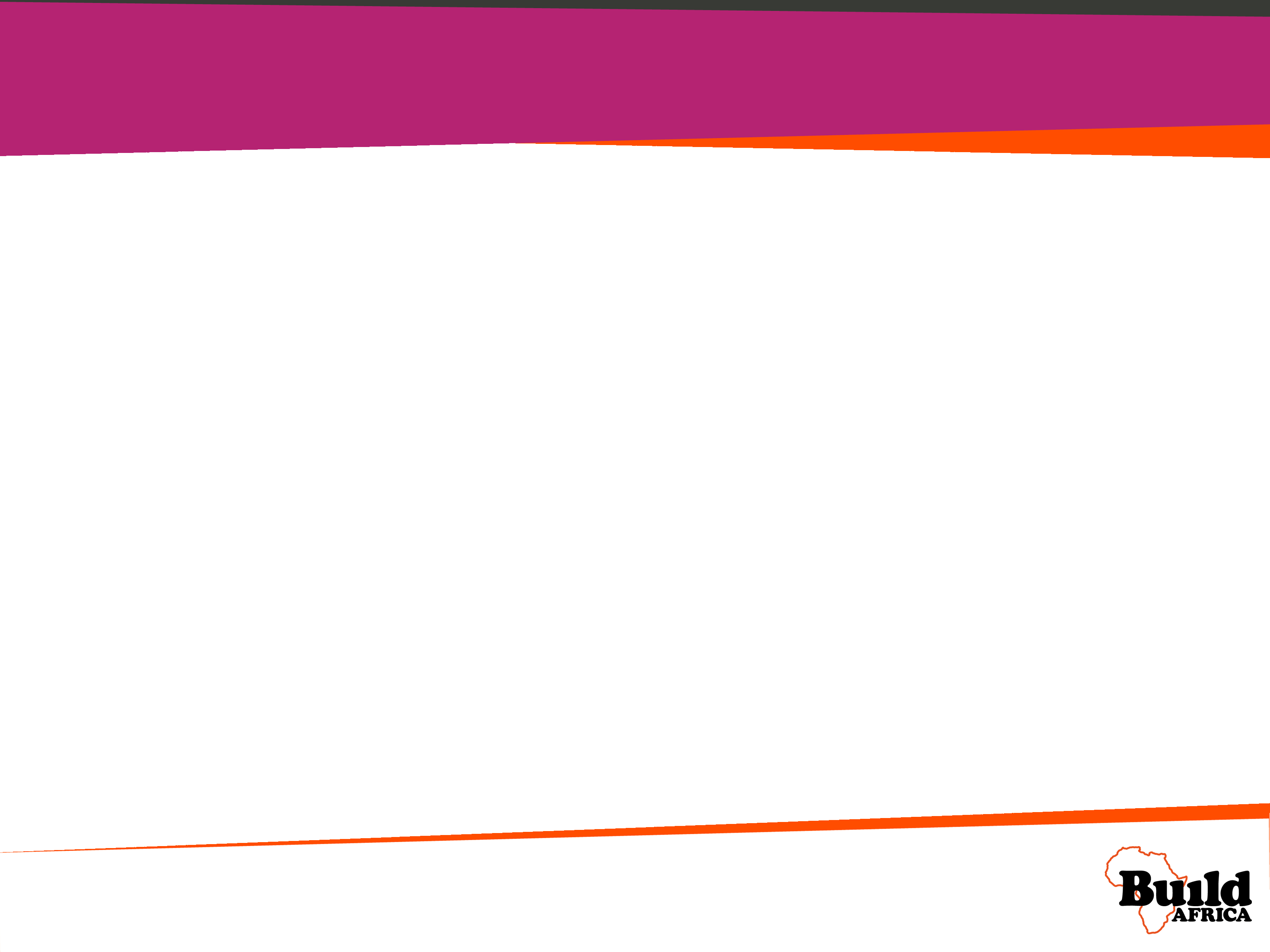 How we can make a difference
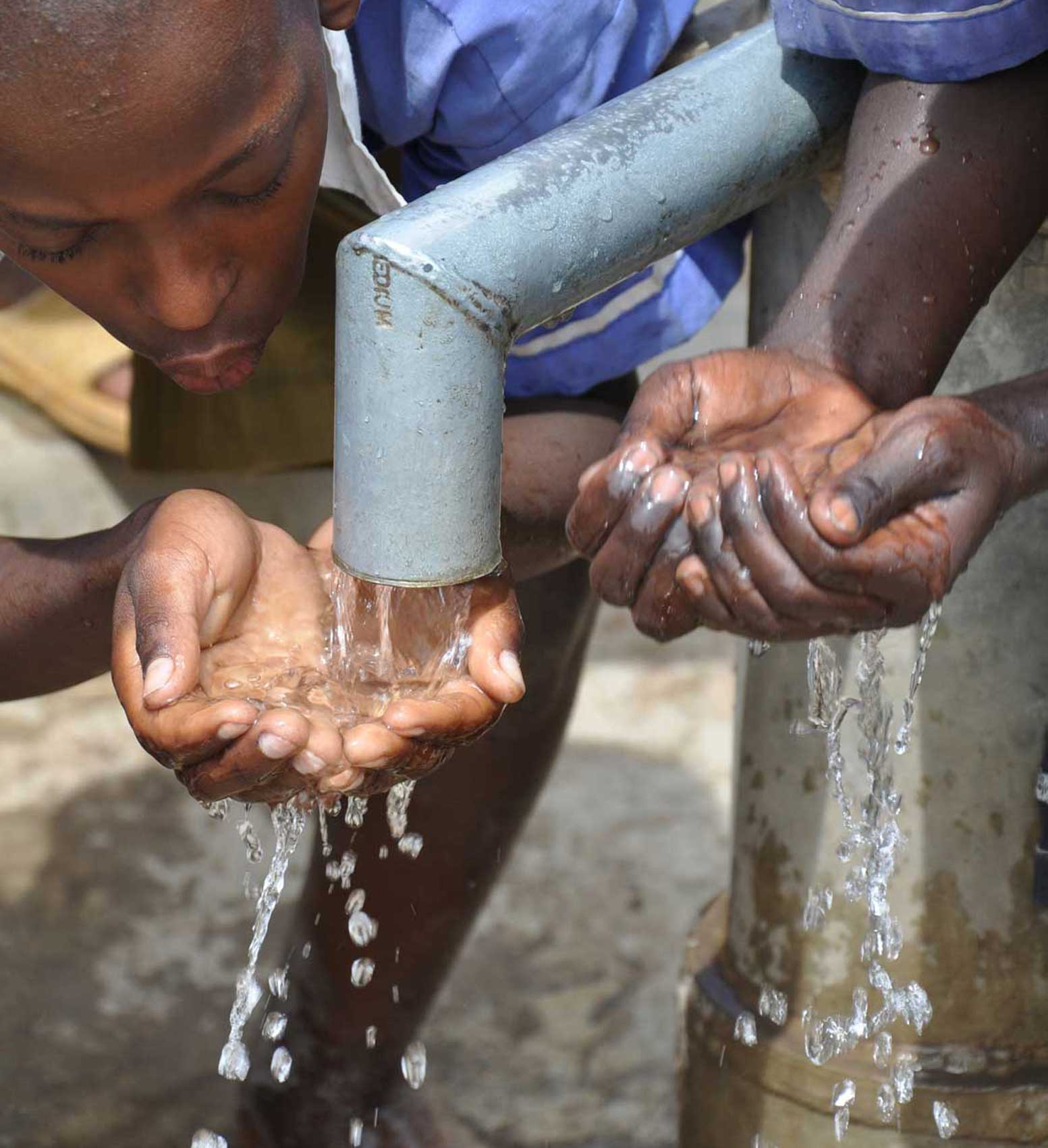 Ensuring access to clean, safe water by digging boreholes and providing water tanks
build-africa.org
[Speaker Notes: All of the efforts of the children, teachers and parents are undermined because their fundamental right to clean and safe drinking water is not being fulfilled.

A borehole change everything, helping children to avoid diseases, and in the long run, stay in school and complete their education

Build Africa prevents water sources becoming a burden on the local community by completing a thorough assessment of the viability and sustainability of a borehole before it is installed. 

Once a borehole has been built, community members are trained to maintain it and a maintenance kit is provided so that all the necessary tools are available.

A water committee is established or an existing one is developed so that the community can effectively plan how the borehole will be managed and the long term monitoring of the school is extended to the borehole ensuring this infrastructure is sustainable.

This means that any borehole constructed by Build Africa will supply rural communities with safe, clean drinking water over a sustained period of time and limit the threat of disease.]
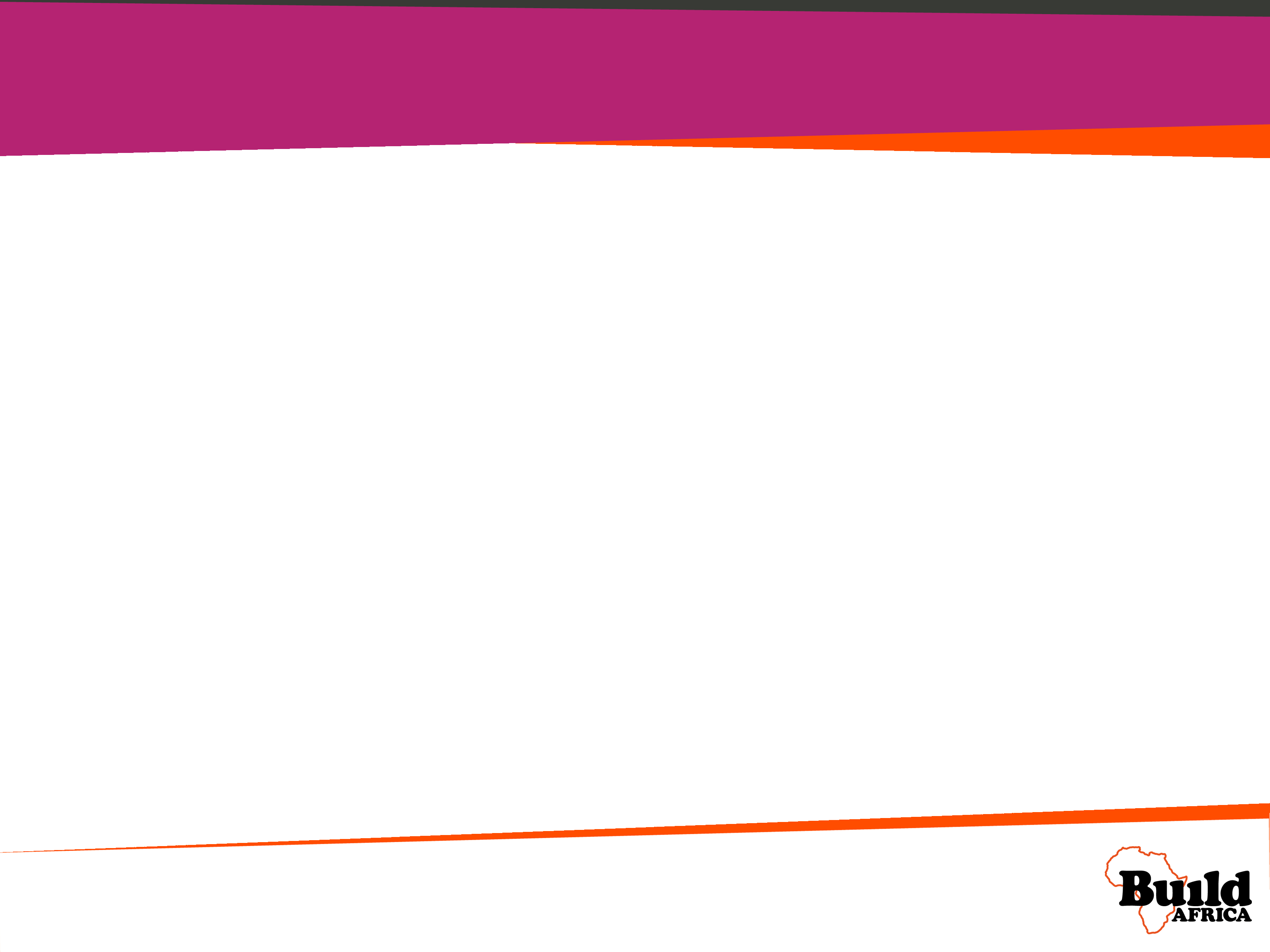 How we can make a difference
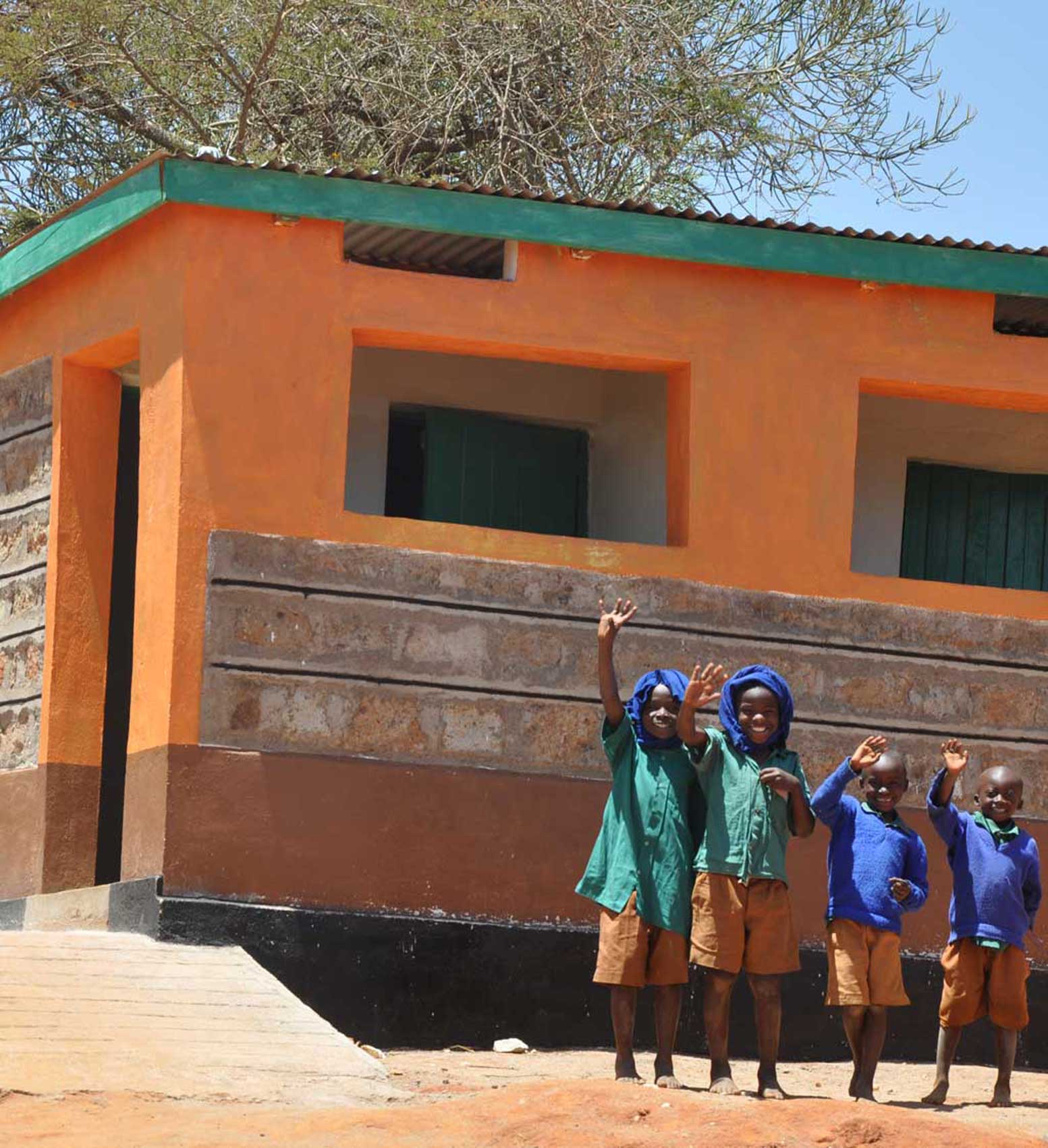 Building new latrines for girls and boys
build-africa.org
[Speaker Notes: There are effective and practical solutions we can implement to ensure that poor sanitation facilities do not lead to sickness and absenteeism. Both are serious threats to the chances of children receiving a quality education and therefore to their future.

We work to ensure schools have adequate toilets and appropriate hand-washing facilities. 

Separate and hygienic toilet facilities will improve sanitation levels, decrease sickness and ensure that girls have the privacy they need.

A simple hand washing solution need not be expensive and we are working with schools encouraging them to place suitable facilities next to all their toilets.]
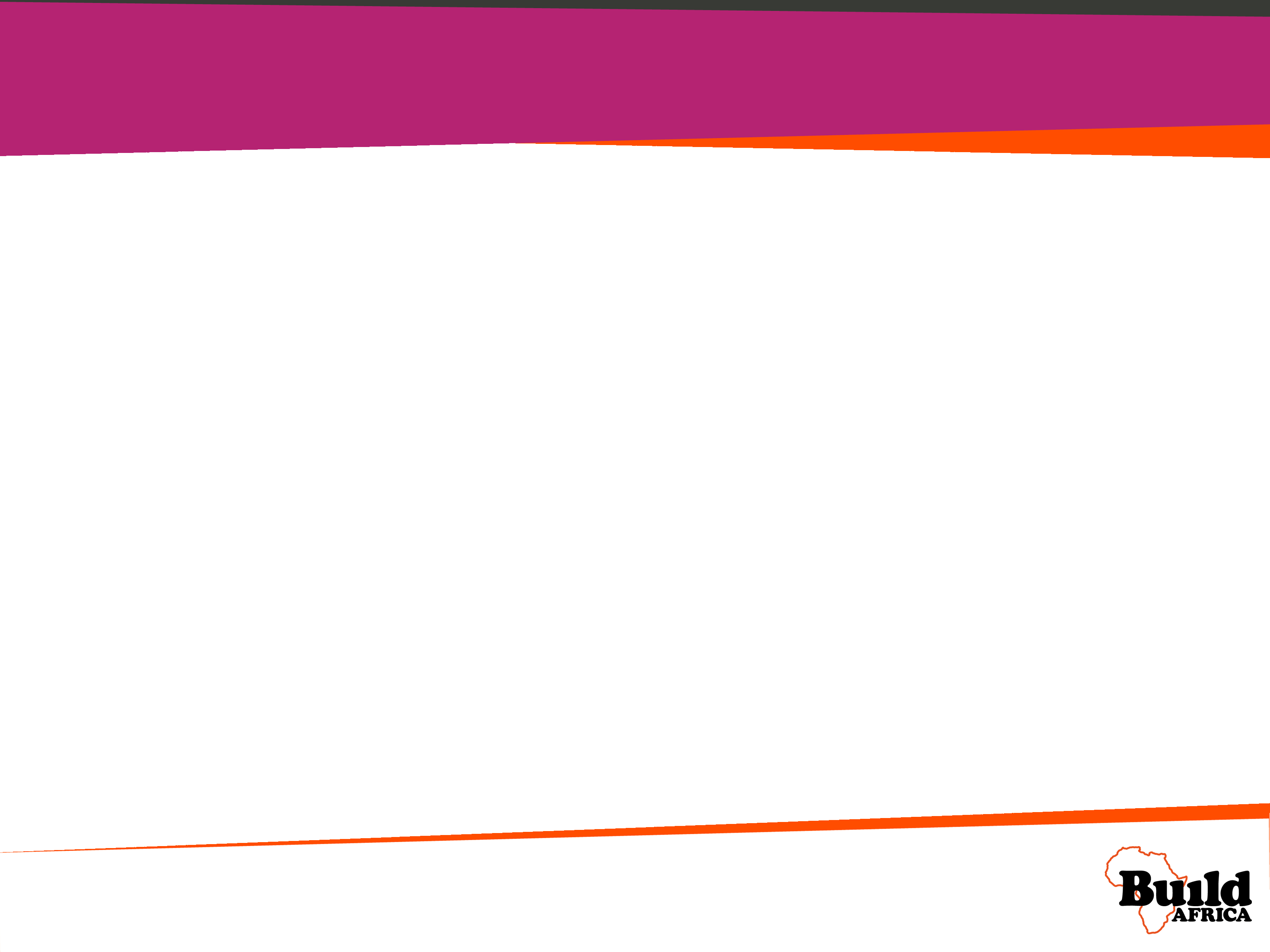 You can help
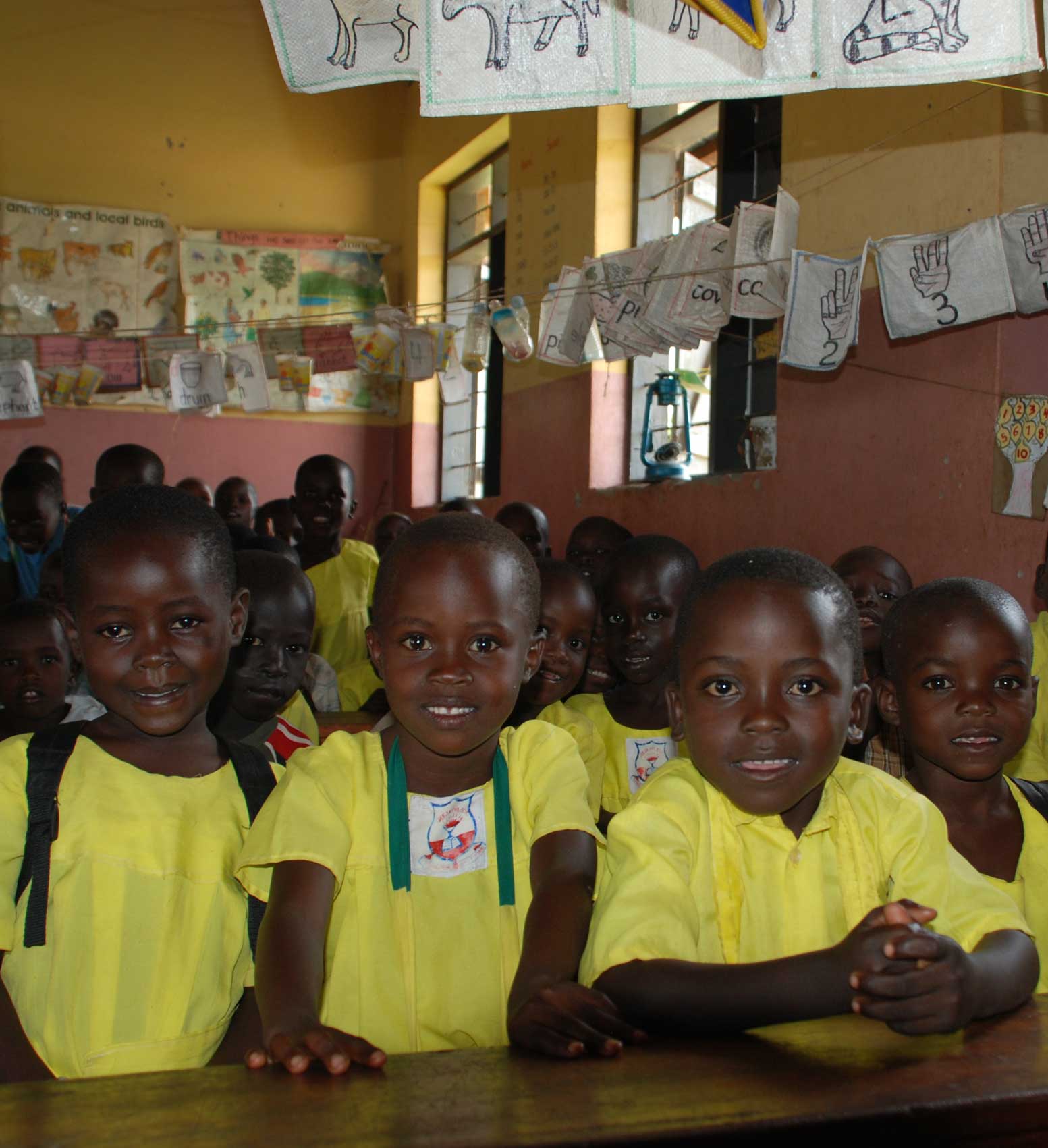 Build Africa brings positive change to communities in rural Africa.

We need your help to ensure that children in rural Kenya and Uganda have the same opportunities as children in the UK.
build-africa.org
[Speaker Notes: www.build-africa.org/school-fundraising]
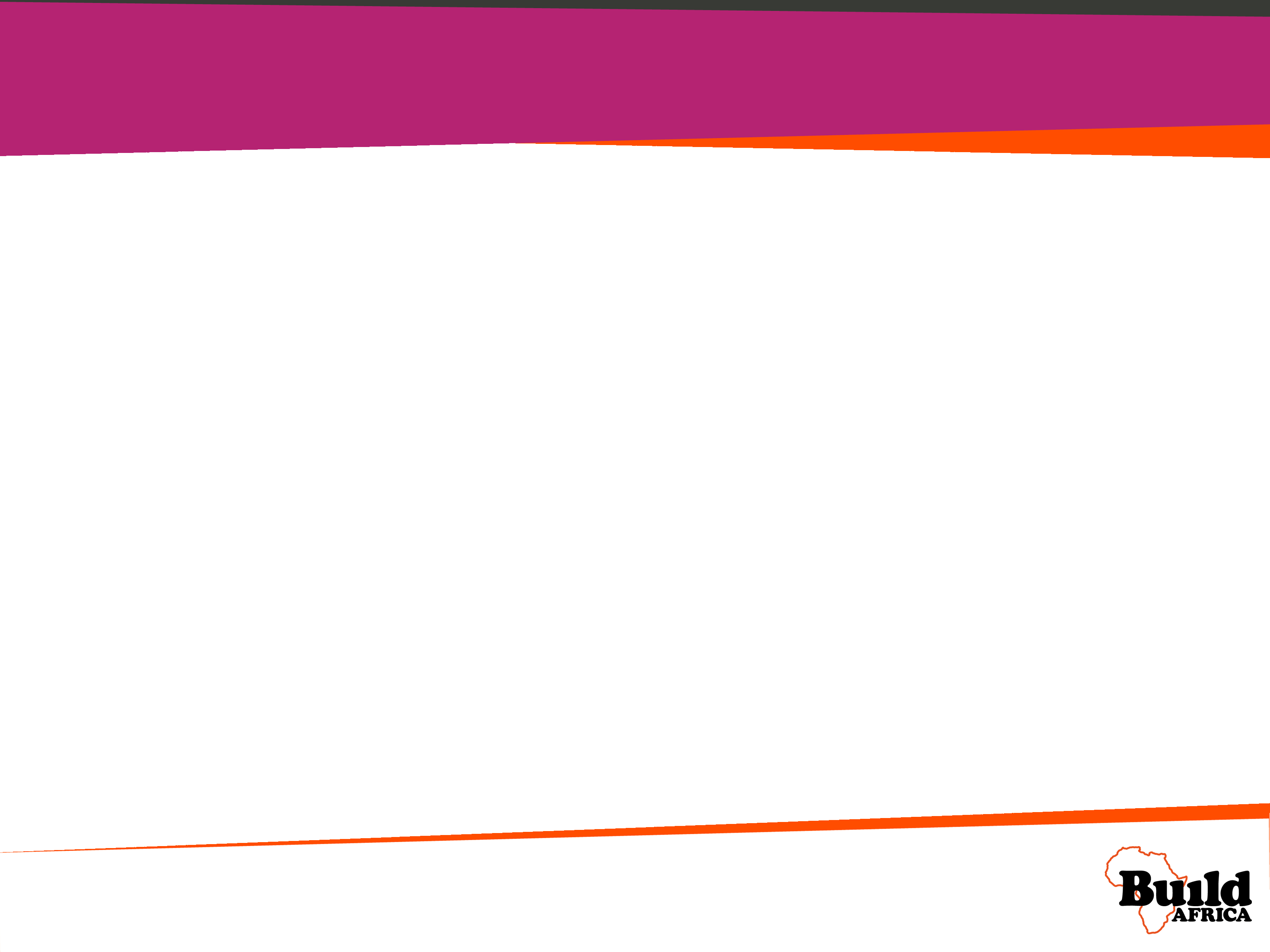 You can help
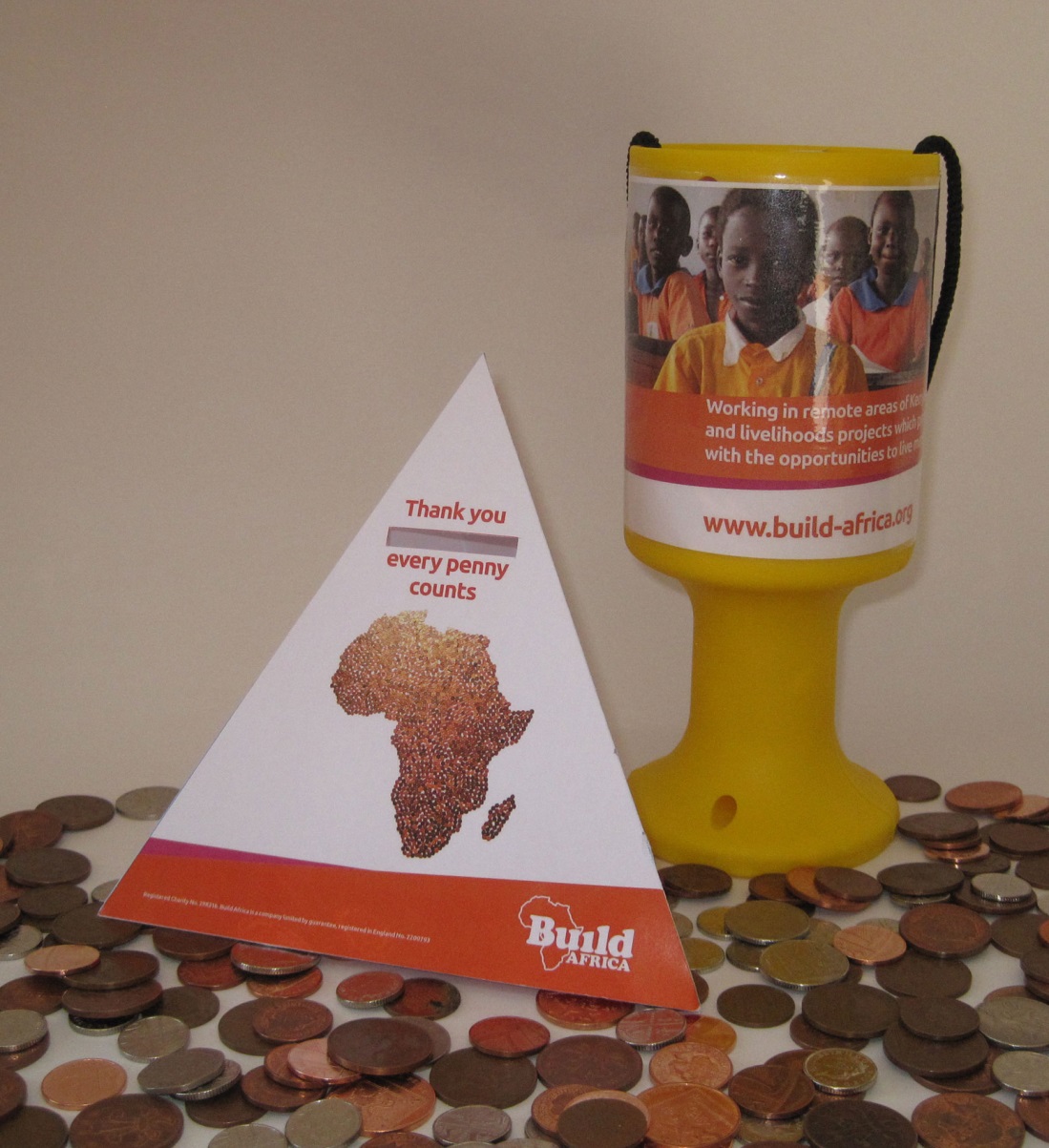 Fundraising for Build Africa provides an opportunity for UK students to work together in a practical and rewarding way.

Work as a team to understand how individual and collective actions can benefit others.
Establish links between your lives and the lives of those in a different culture
Gain a better understanding of global issues.
Understand the work of charities
build-africa.org
[Speaker Notes: There are lots of things you could do to help Build Africa … 

You could have lots of fun raising money to help children go to school – have you ever done a sponsored walk? Or had a dress up day at school? What about a School Quiz? Or cake sale to raise money? 

By telling all your family and friends about what we are doing together, more people get to hear about Build Africa and learn about the work we are doing. The more people who know, the more money we can raise, and the more children we can help to get a good education. Who knows, with a good education, a future President of Kenya or Uganda may come from a school, helped by the money that you have raised!


Build Africa has lots of ideas to help you raise lots of money and have lots of fun at the same time!]
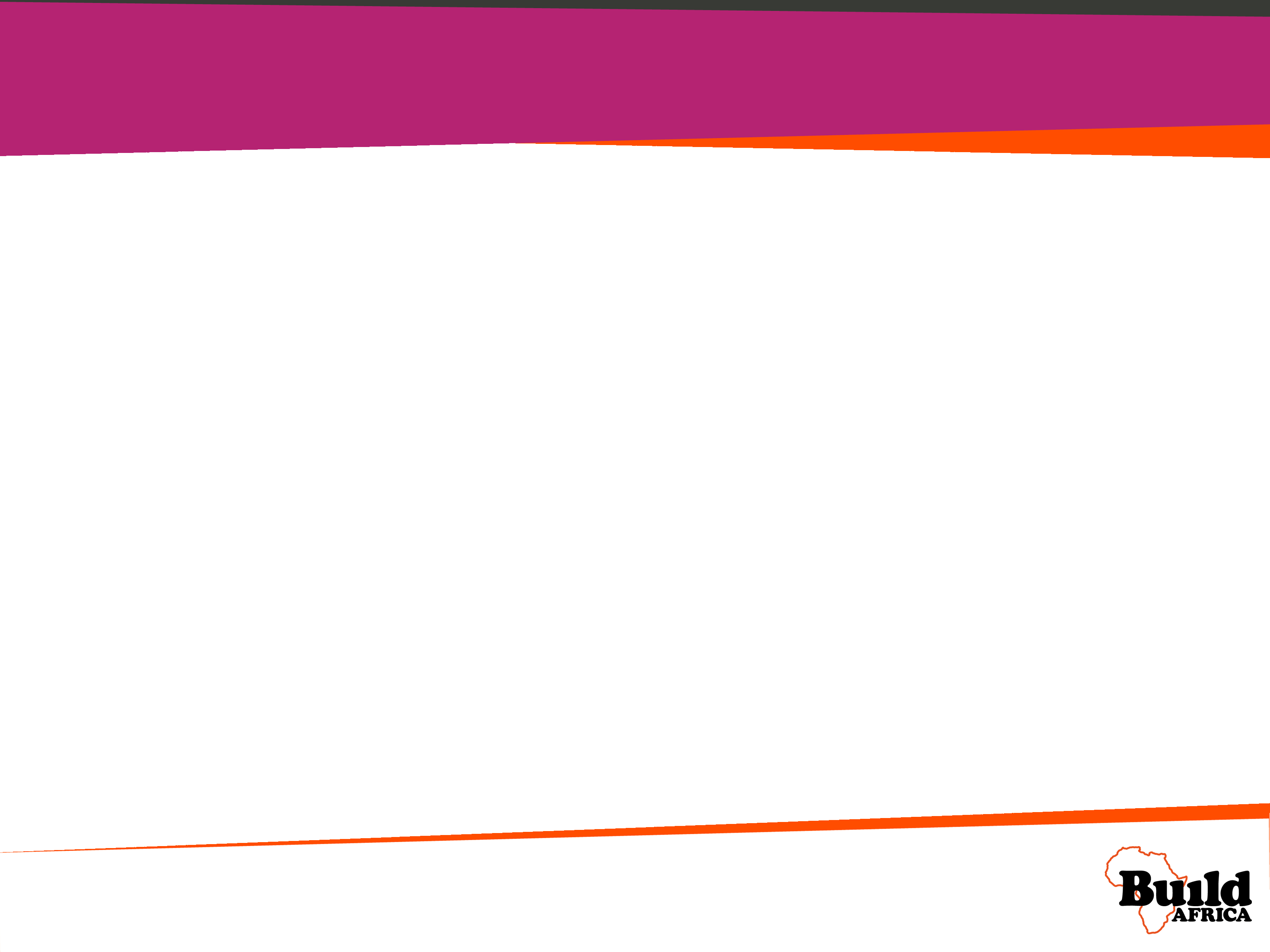 Build Africa can help you too!
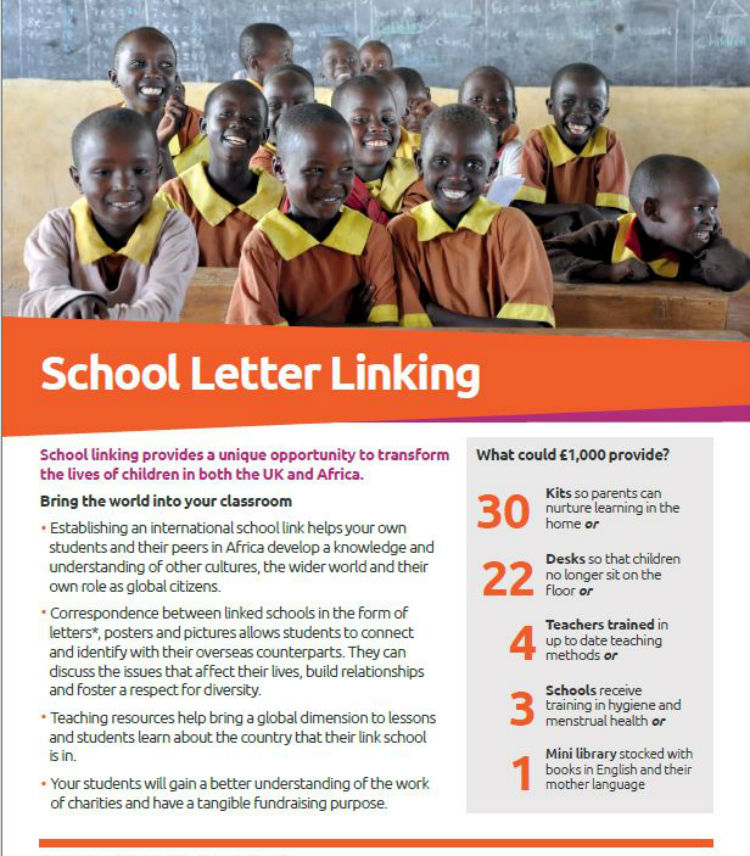 Whether you are planning a one off event or would like to link with a school in Africa, we will work closely with you and provide all the information you need to keep students, parents and teachers engaged and motivated.
build-africa.org
[Speaker Notes: School linking provides a unique opportunity to impact the lives of hundreds of pupils in both the UK and Africa. Not only will your pupils learn about global citizenship issues, but the financial support provided to your linked school will have a life-changing impact.

Find out more about our School Linking Programme … www.build-africa.org/school-linking]
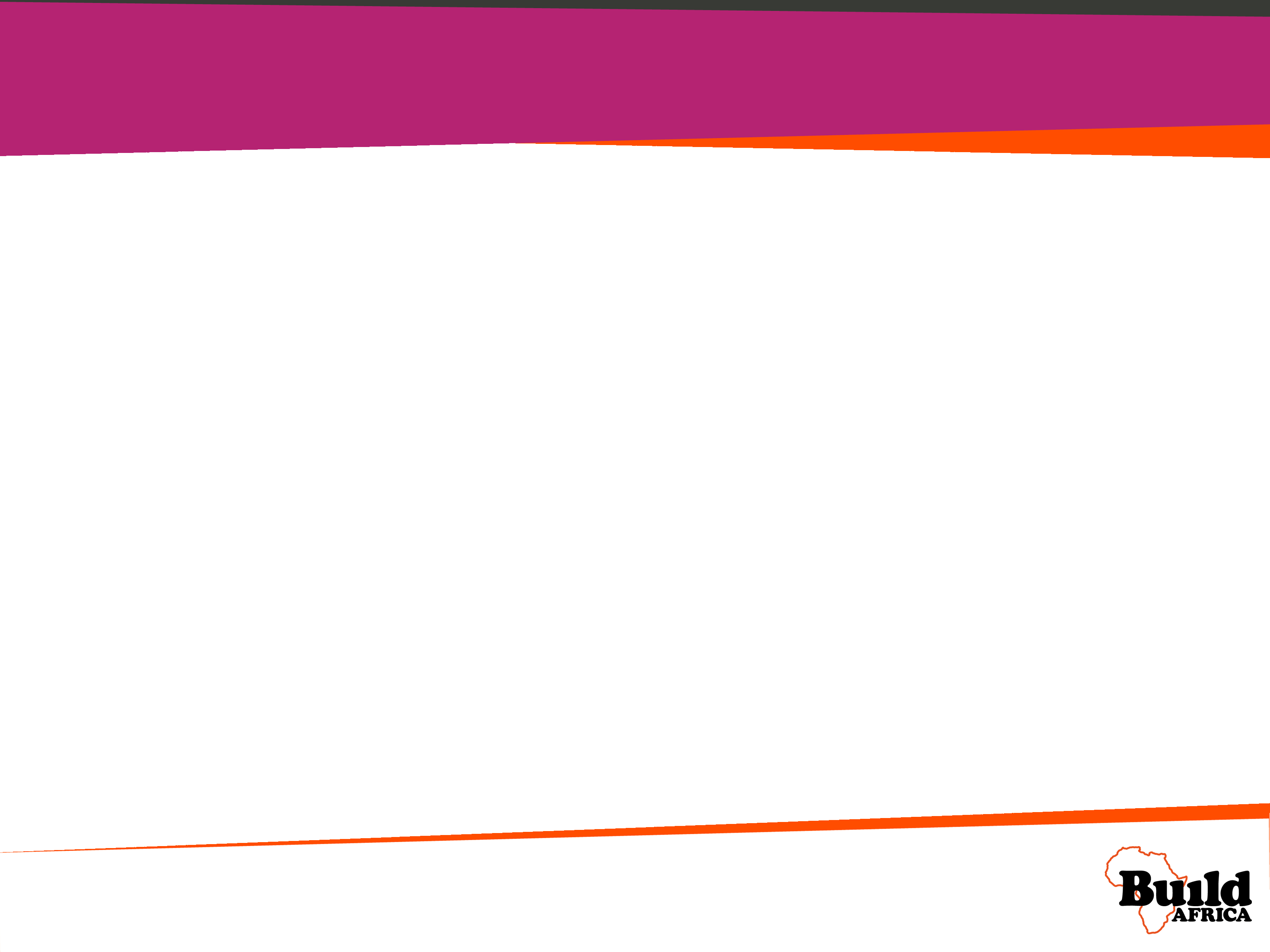 Supporting your fundraising
We have great materials to make your fundraising activities  a success:

	A - Z School Fundraising Ideas	Sponsorship Forms
	Penny Guessing Game		Fundraising Posters	Collection Boxes			Balloons
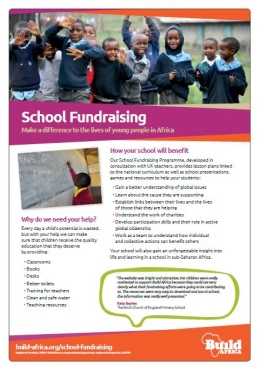 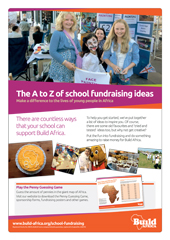 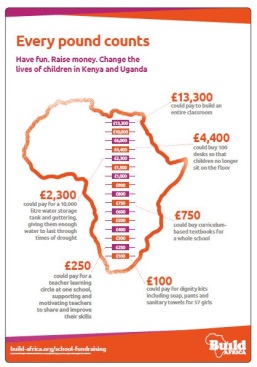 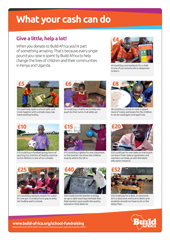 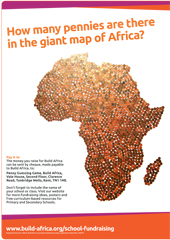 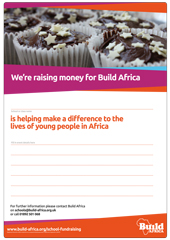 build-africa.org
[Speaker Notes: We've got a great selection of resources including posters, certificates and sponsorship forms available to download off the website … http://www.build-africa.org/school-fundraising-resources

School Fundraising Leaflet
A - Z of School Fundraising Ideas
School Linking Leaflet
School Linking Registration Form
Penny Guessing Game
Penny Guessing Game Certificate
Sponsorship Form
School Fundraising Target Poster
School Fundraising Totaliser
Build Africa Posters
School Fundraising Event Poster (blank)

Or ask us for printed copies of the fundraising pack, as well as Build Africa balloons and collection tins for your events.


Raise awareness about Build Africa

By telling all your family and friends about what we are doing together, more people get to hear about Build Africa and learn about the work we are doing.

The more people who know, the more money we can raise, and the more children we can help to get a good education.

Who knows, with a good education, a future President of Kenya on Uganda may come from a school, helped by the money that you have raised!]
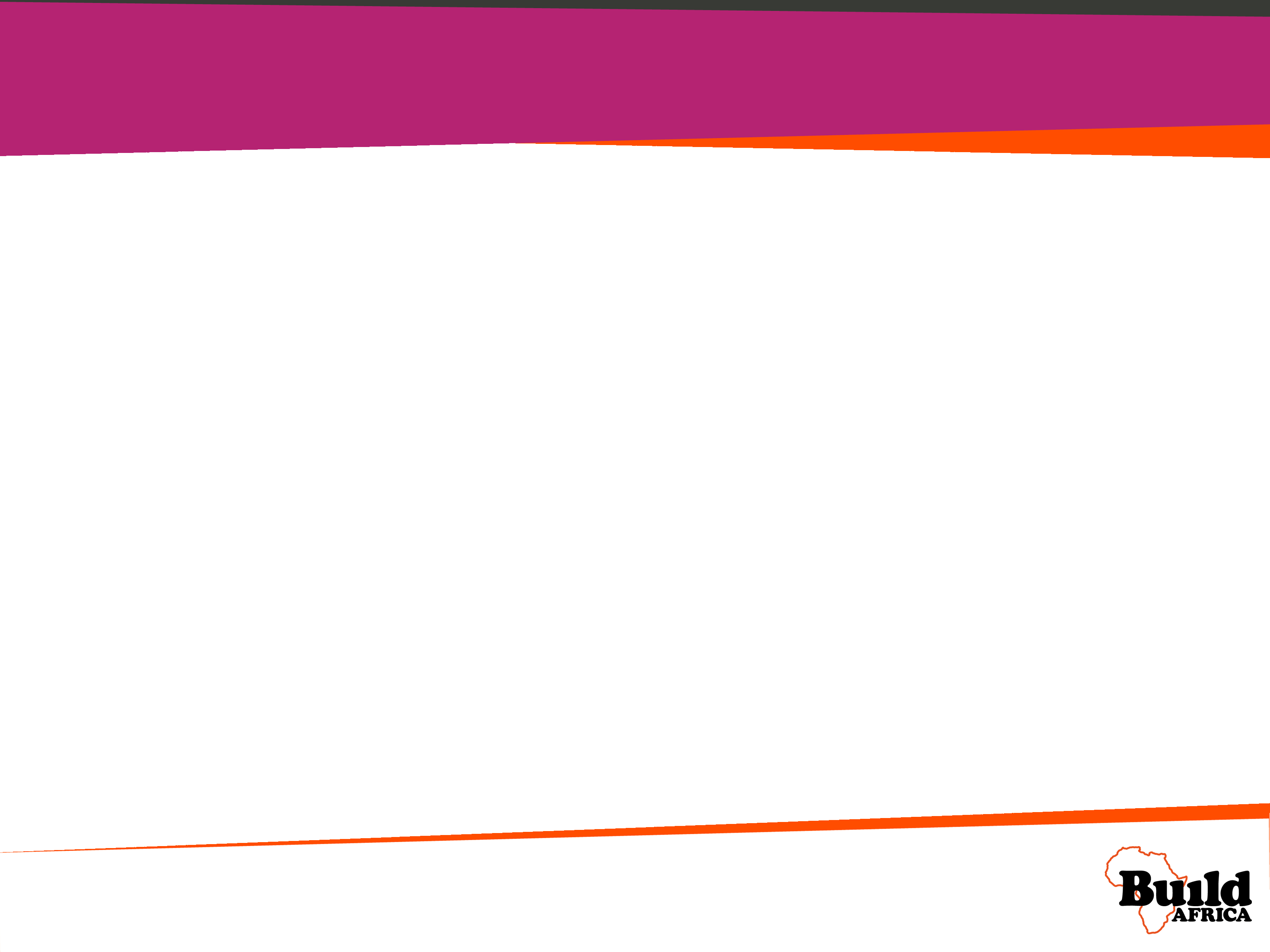 Supporting your fundraising
And free curriculum-based resources to help teachers engage students and ensure they understand the cause they are supporting

Map of Africa Game			Primary Key Stage One
Snakes and Ladders Game			Primary Key Stage Two
Spot the Difference			Secondary Key Stage Three
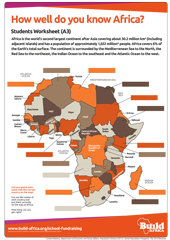 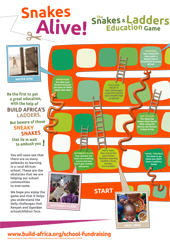 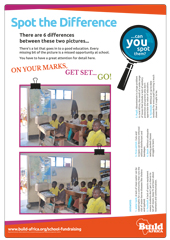 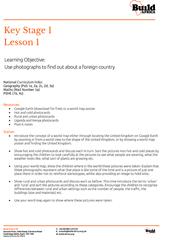 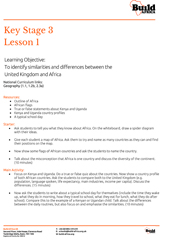 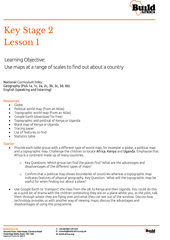 build-africa.org
[Speaker Notes: Whether you are planning a one off event or would like to link with a school in Africa, we will work closely with you and provide all the information you need to keep pupils, parents and teachers engaged and motivated.


Available to download off the website … http://www.build-africa.org/how-you-can-help/fundraise/school/teachers-resources

Or ask us for printed copies of the fundraising pack, as well as Build Africa balloons and collection tins for your events.


Raise awareness about Build Africa

By telling all your family and friends about what we are doing together, more people get to hear about Build Africa and learn about the work we are doing.

The more people who know, the more money we can raise, and the more children we can help to get a good education.

Who knows, with a good education, a future President of Kenya on Uganda may come from a school, helped by the money that you have raised!]
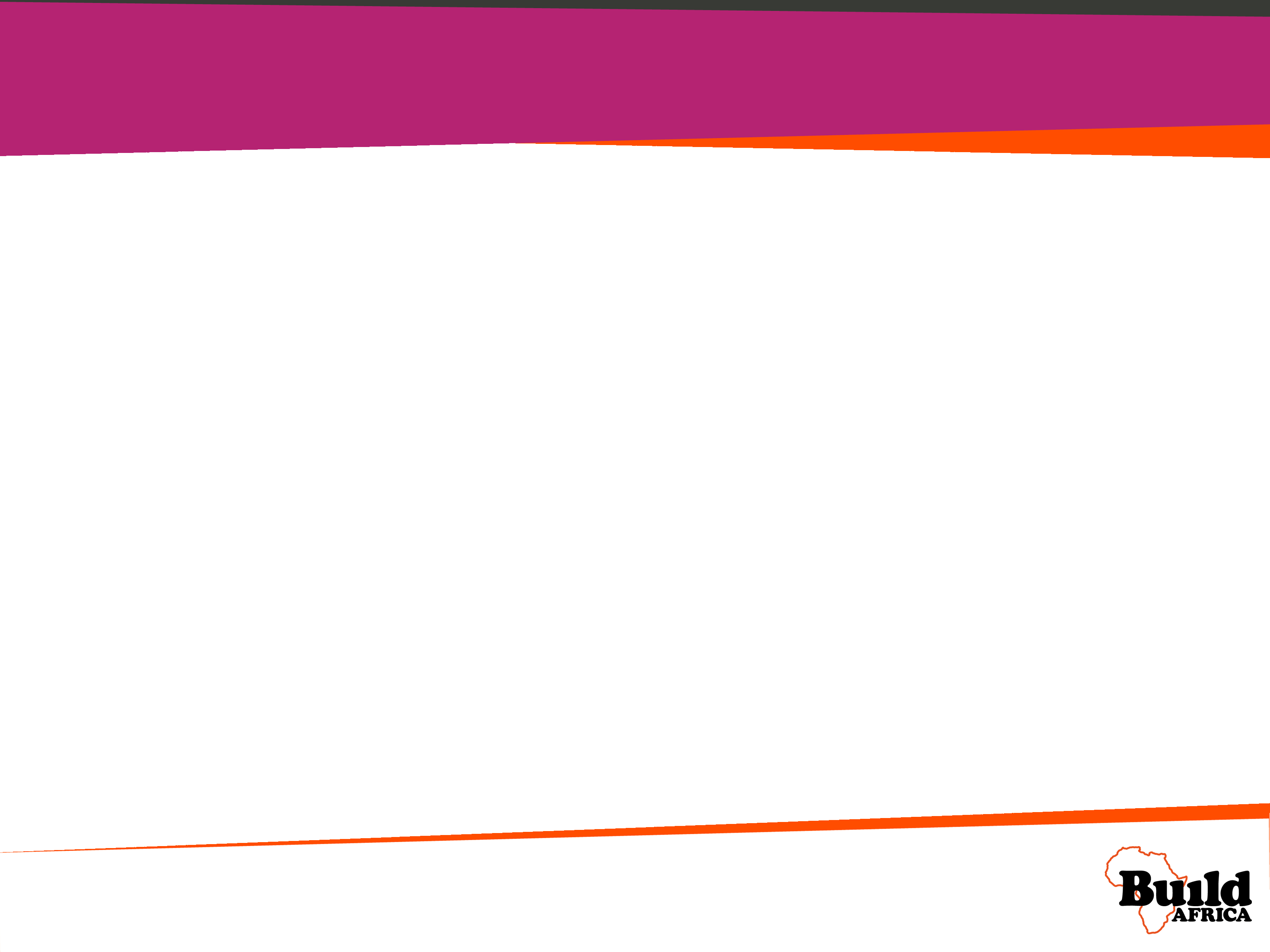 Every pound makes a difference
What your cash could do:
£200 could provide text books and learning resources, such as educational games and visual aids, for one class
£500 could provide a handwashing station, so children have a clean and hygienic place to wash their hands
£2,000 could equip 100 parents, who may not have an education themselves, with practical skills to help their children learn at home
£9,750 could build a safe and hygienic toilet block with 8 latrines 
£11,700 could pay for a new classroom block for one year group, providing a safe, reliable and accessible place for them to learn.
build-africa.org
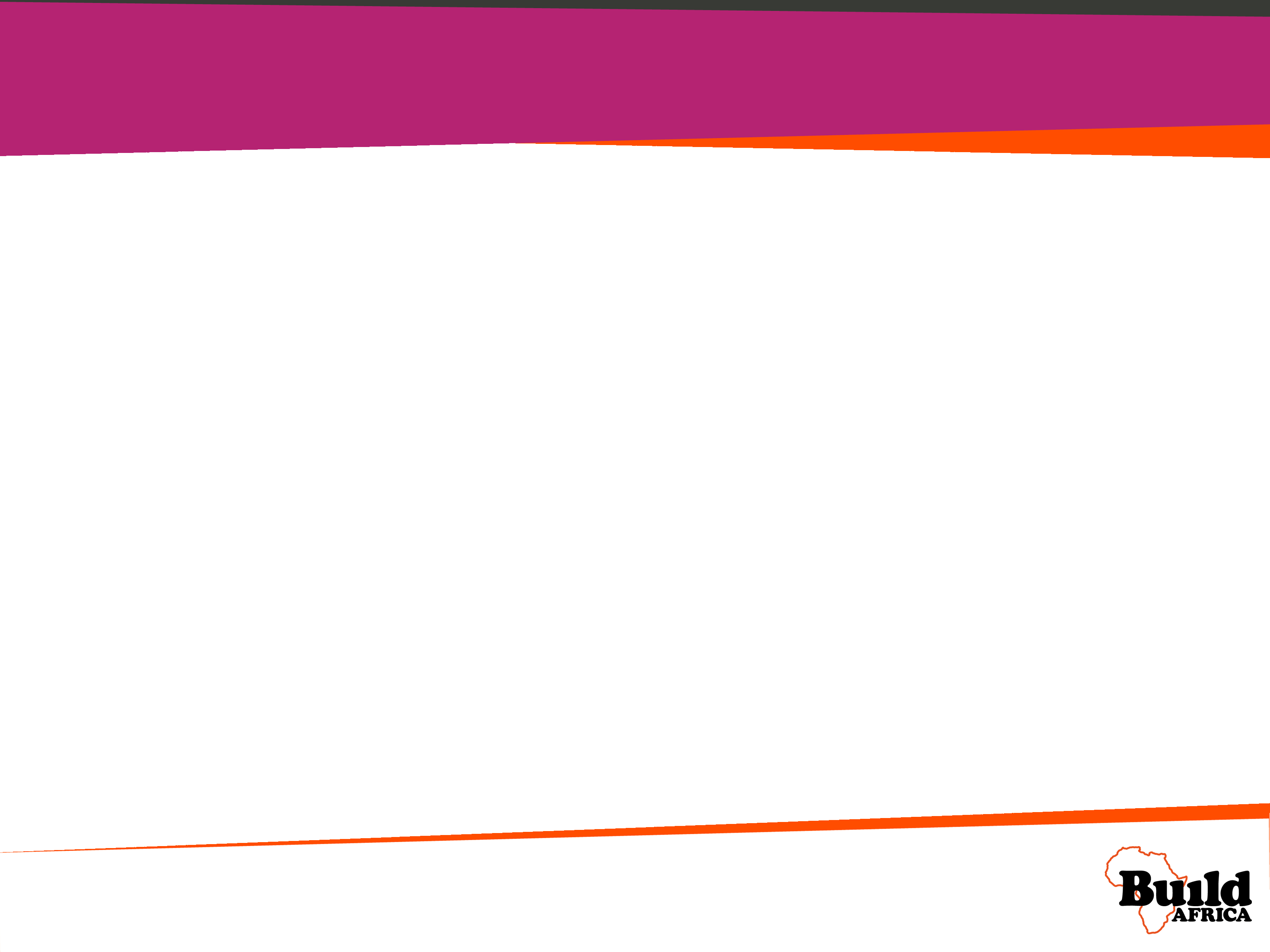 Every pound makes a difference
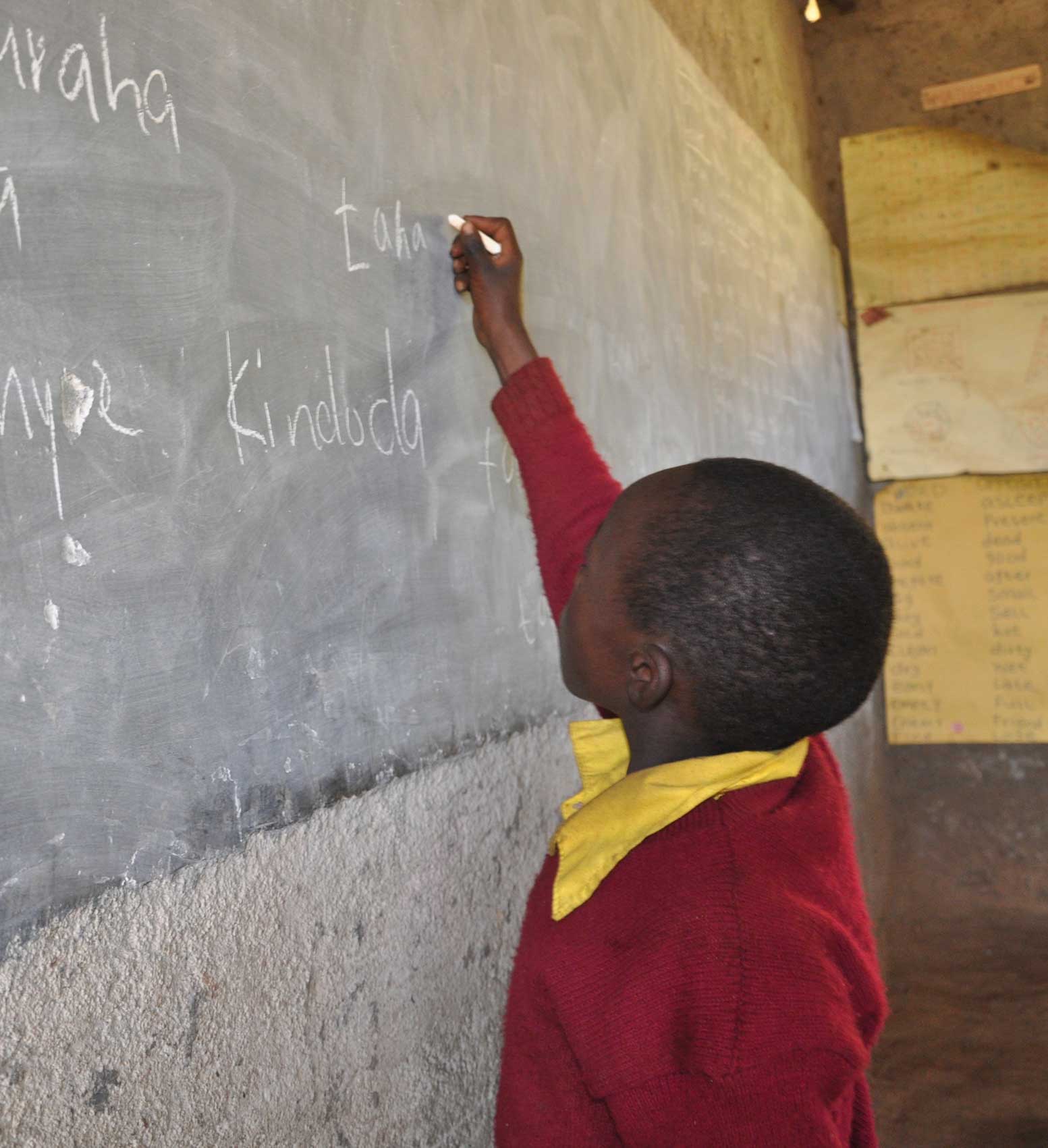 The more money you raisefor Build Africa the more people we are able to help.
build-africa.org
[Speaker Notes: Raise awareness about Build Africa

By telling all your family and friends about what we are doing together, more people get to hear about Build Africa and learn about the work we are doing.

The more people who know, the more money we can raise, and the more children we can help to get a good education.

Who knows, with a good education, a future President of Kenya on Uganda may come from a school, helped by the money that you have raised!]
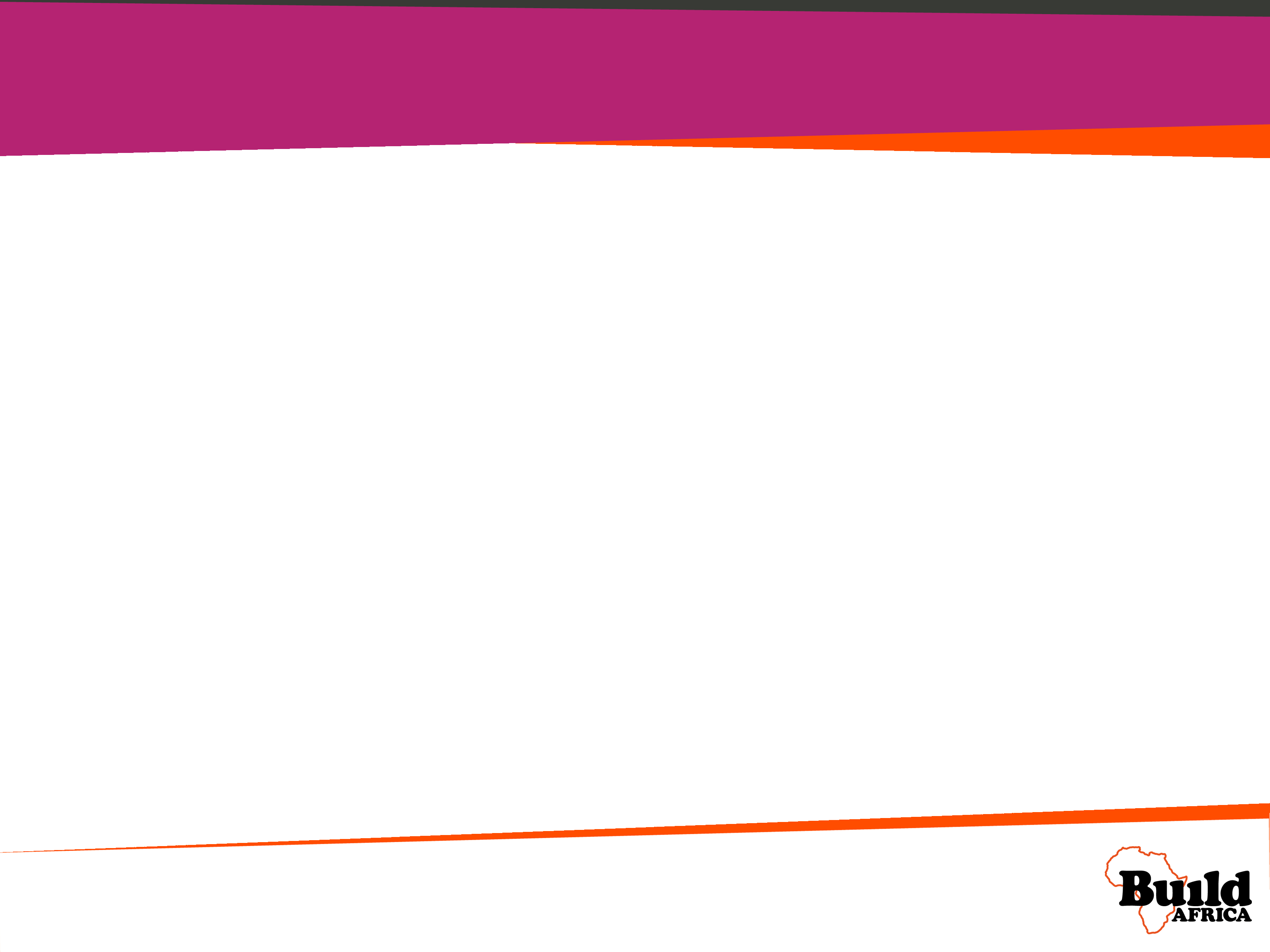 For more information
For more information about fundraising for a school in Africa please contact:

Laura Perratt
on
01892 519 619
or email
schools@build-africa.org.uk
build-africa.org
[Speaker Notes: For more information about fundraising for a school in Africa please contact Laura Perratt on schools@build-africa.org.uk or 01892 519 619.

Watch our videos to learn more about Build Africa:
A story about problem solving: https://www.youtube.com/watch?v=a5mIw8Oerag
Time machine: https://www.youtube.com/watch?v=roTcOzCy4hE
Literacy is the start of the story: https://www.youtube.com/watch?v=mftz1xdErdw]
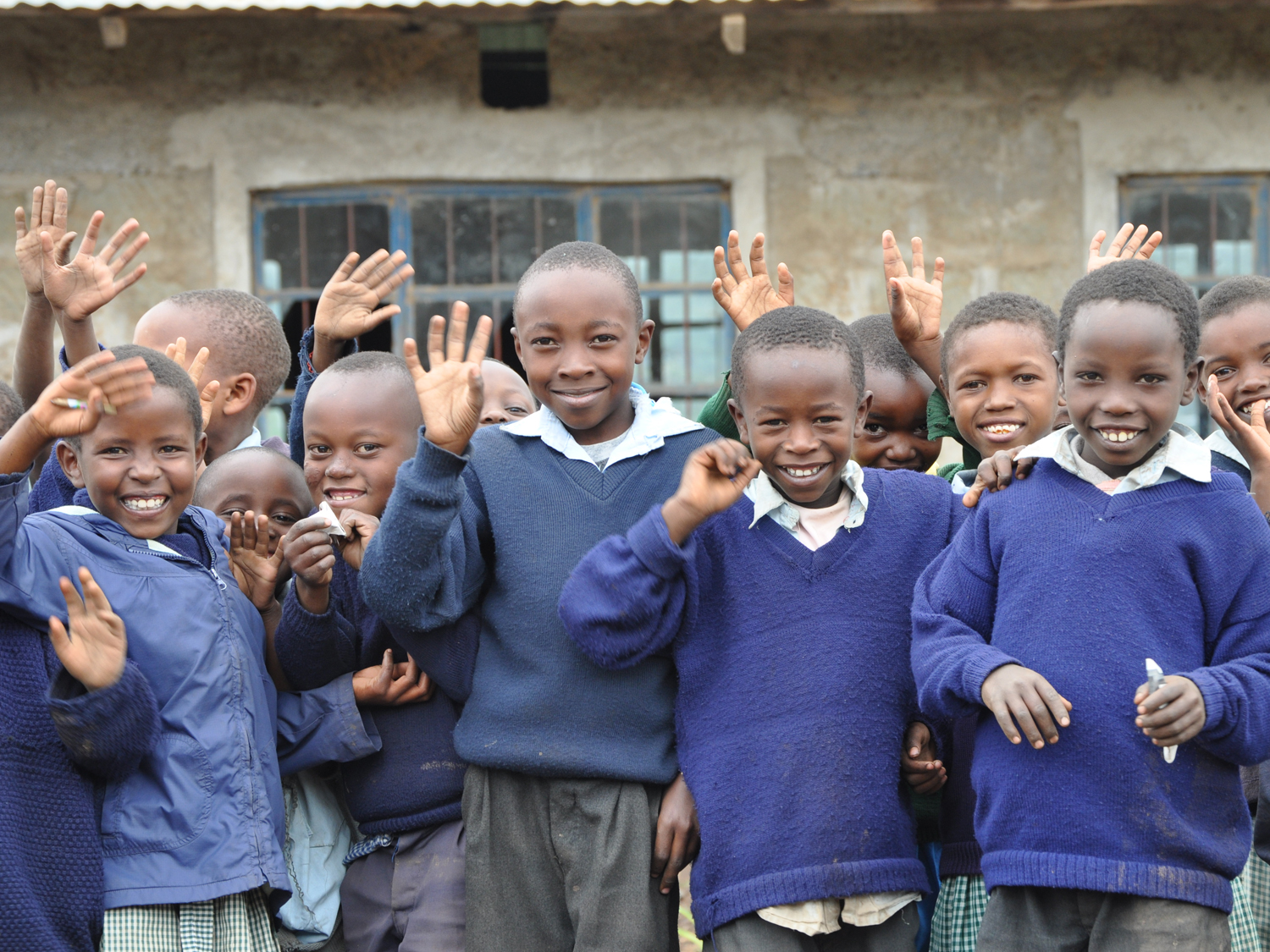 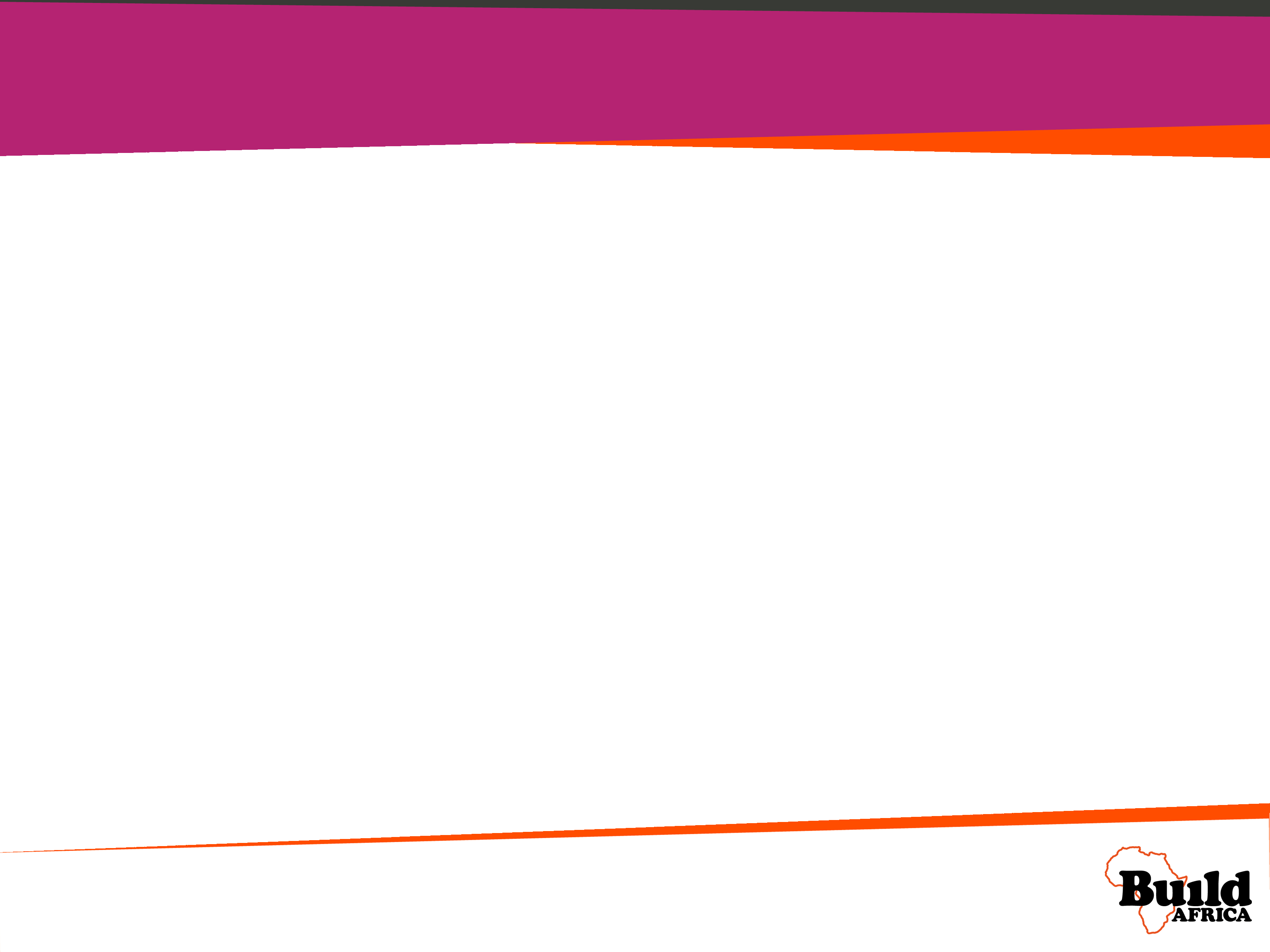 Asante! Thank you!
build-africa.org
[Speaker Notes: Thank you!]